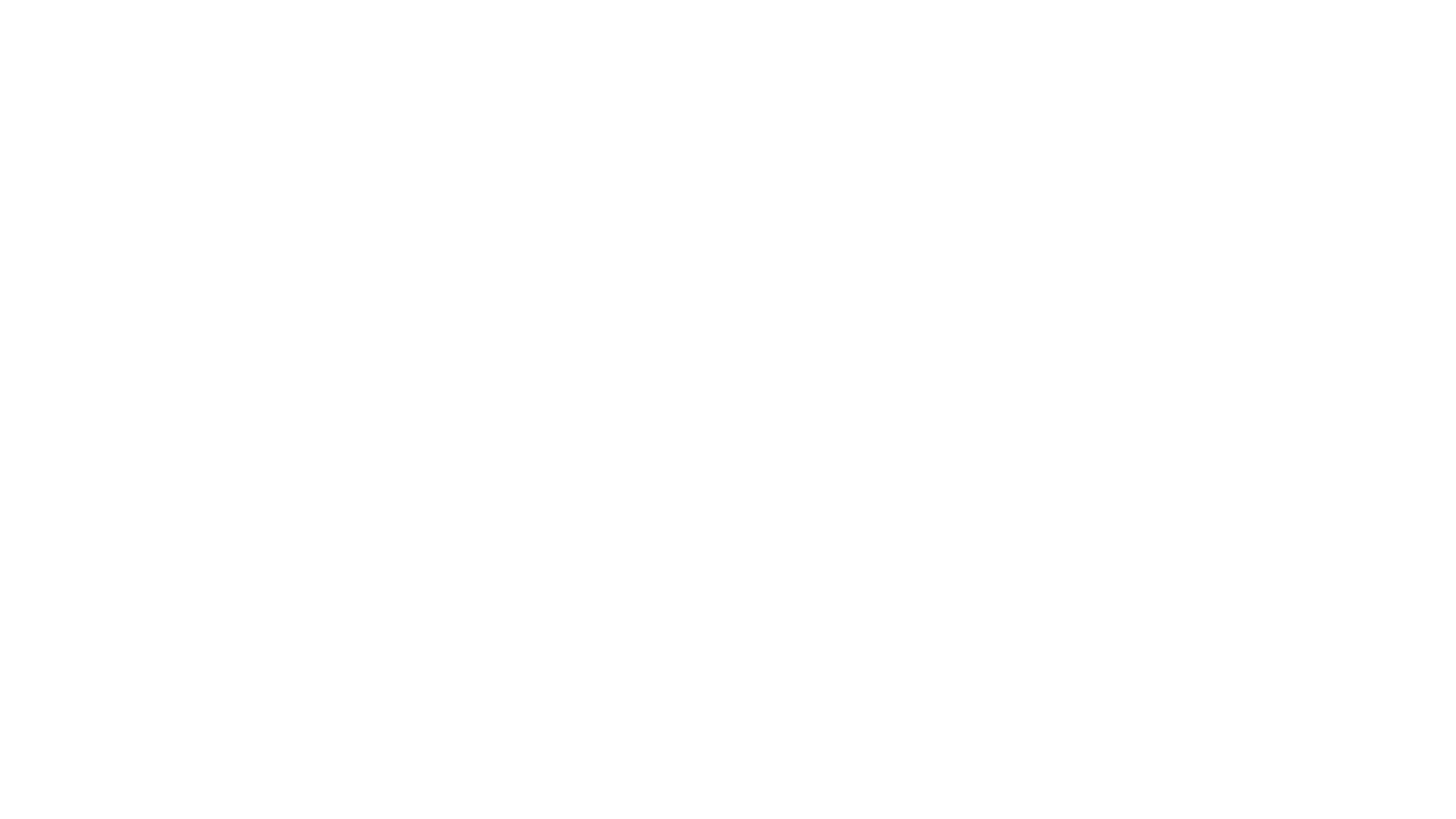 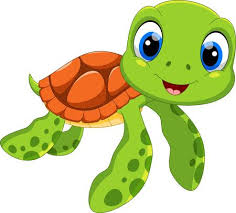 Monday March 23, 2020
Day 1
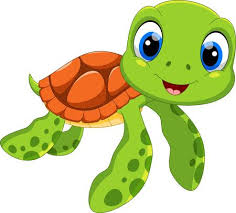 Turtles GroupPhonics Phase 4
What is this sound?
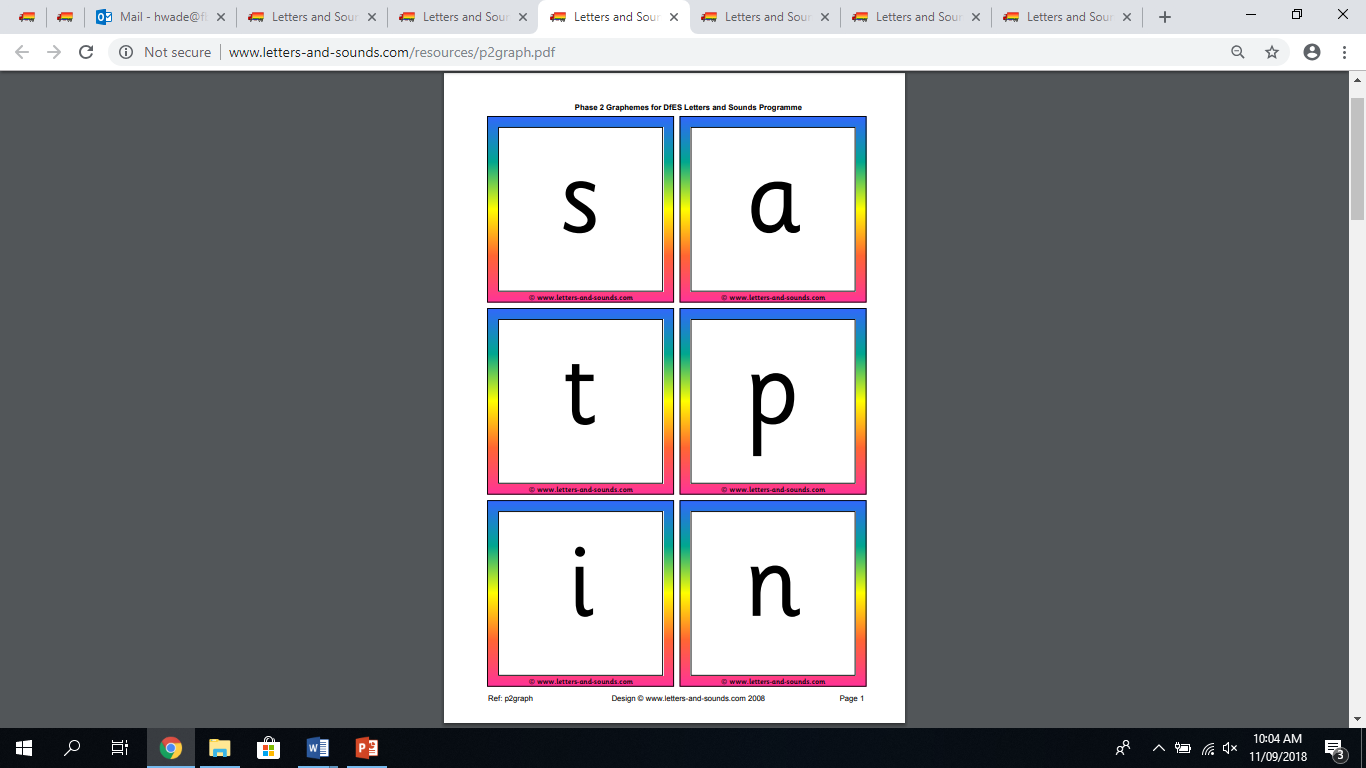 What is this sound?
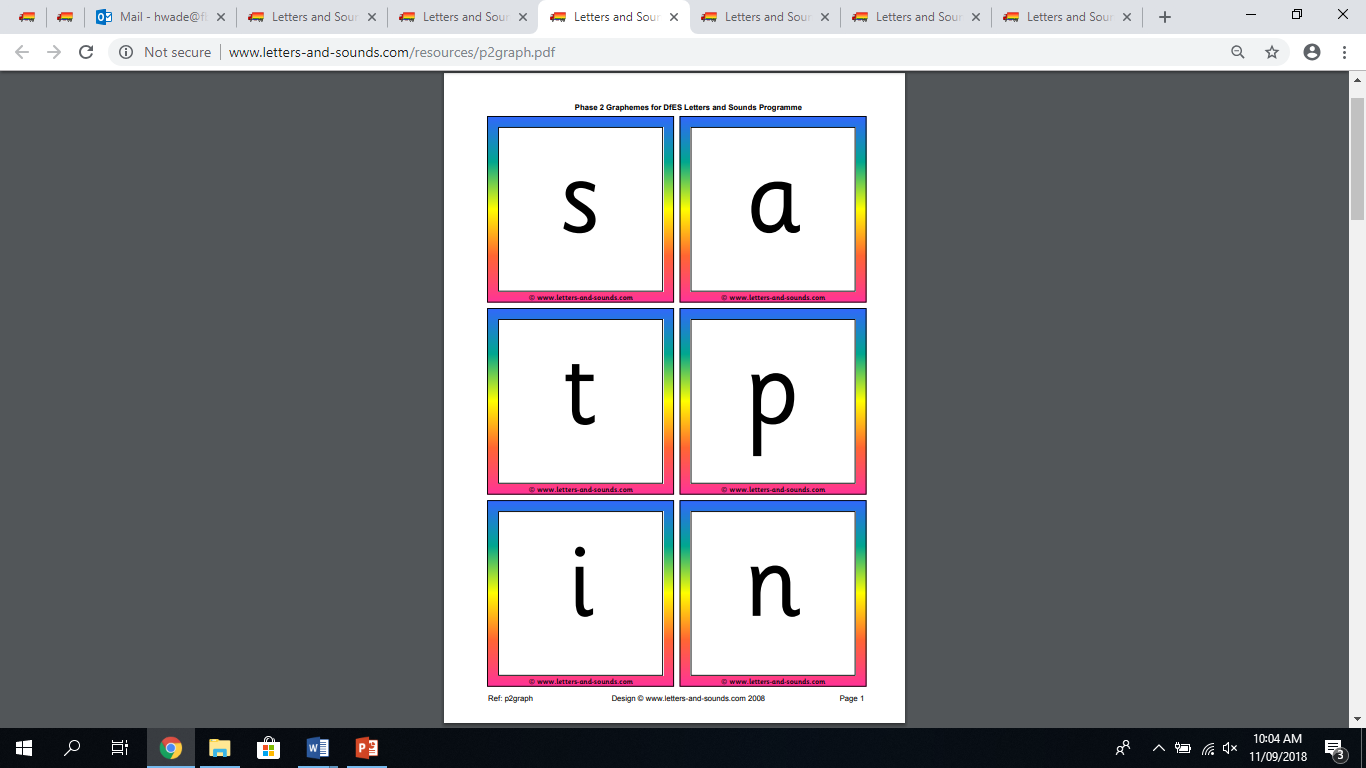 What is this sound?
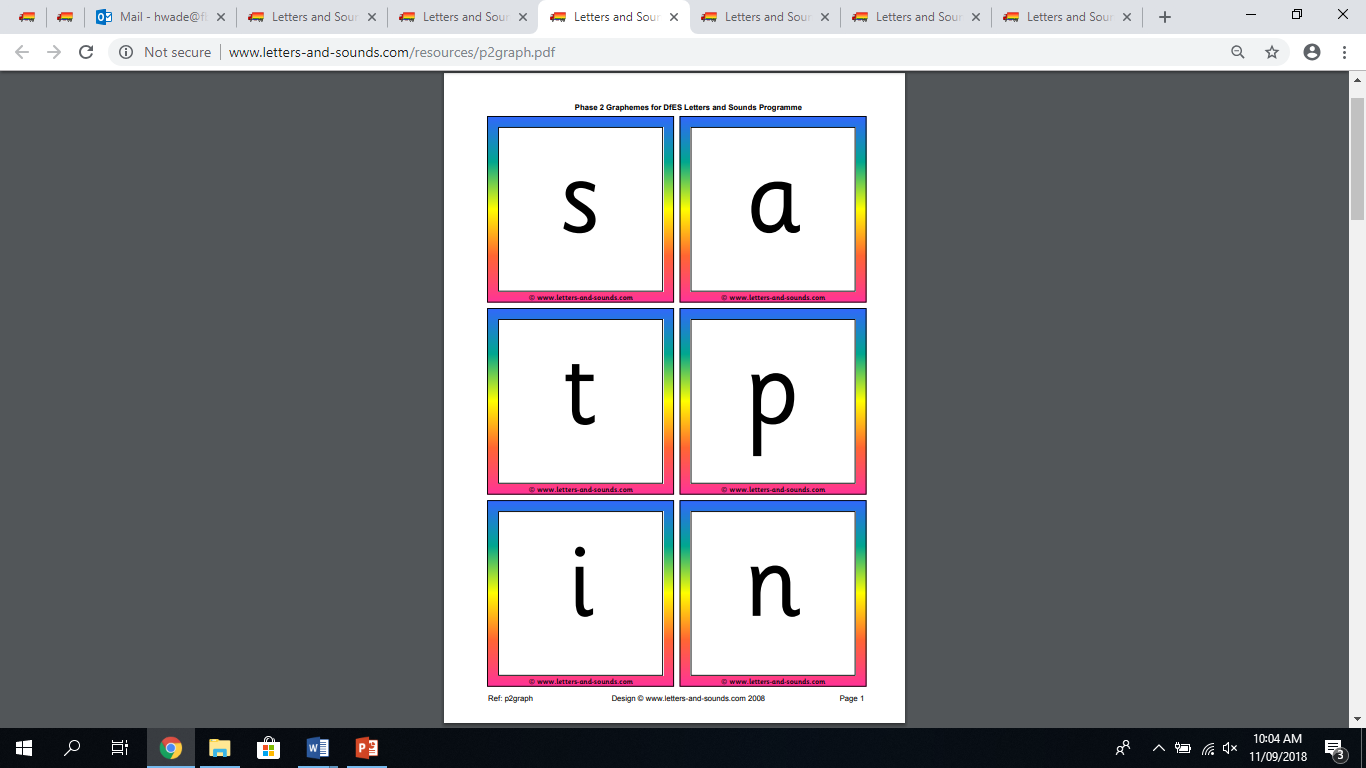 What is this sound?
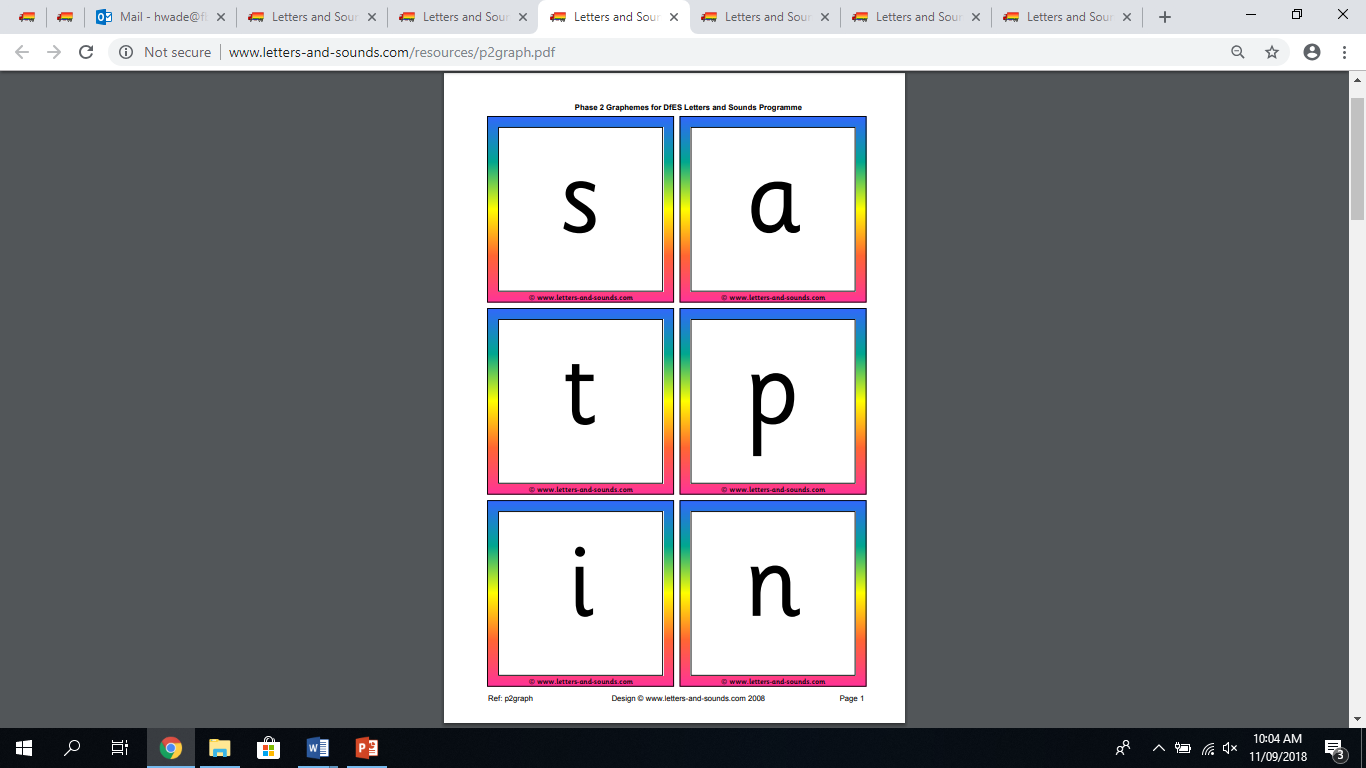 What is this sound?
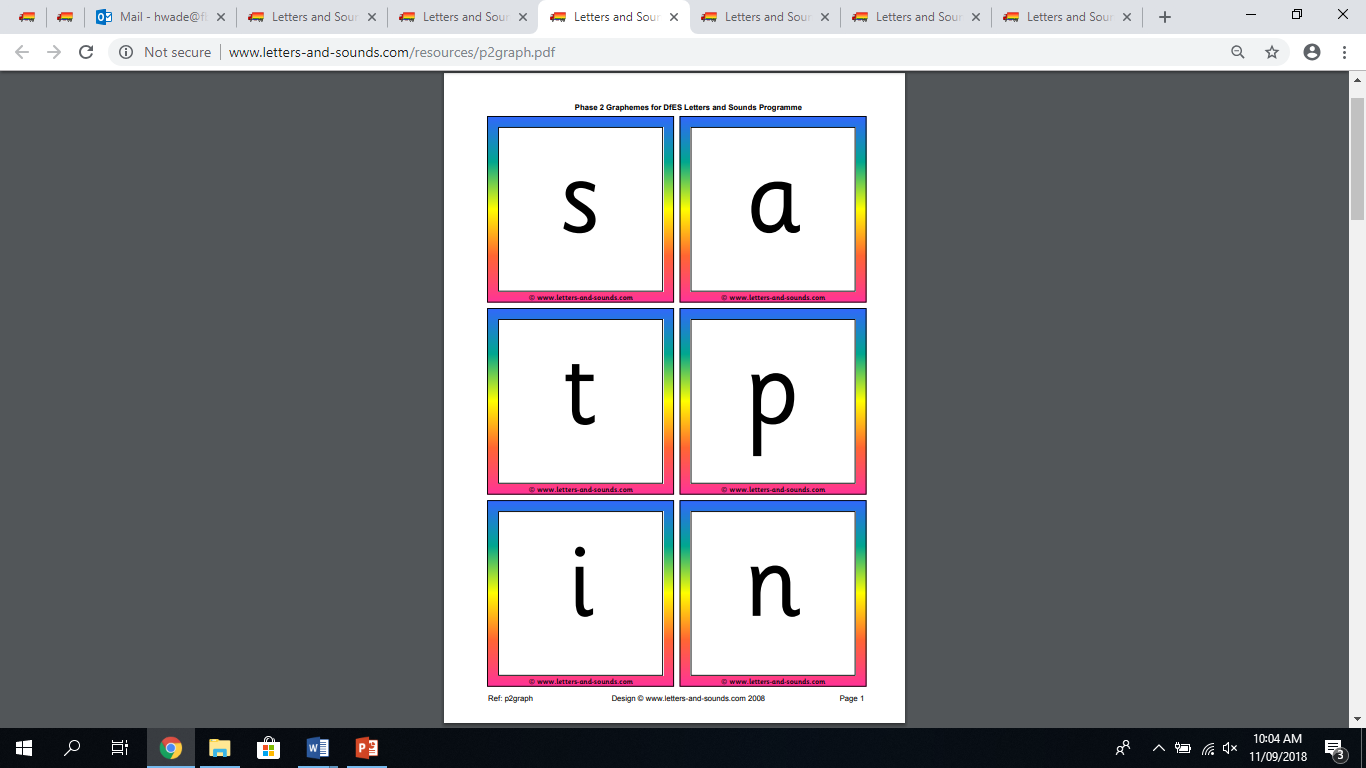 What is this sound?
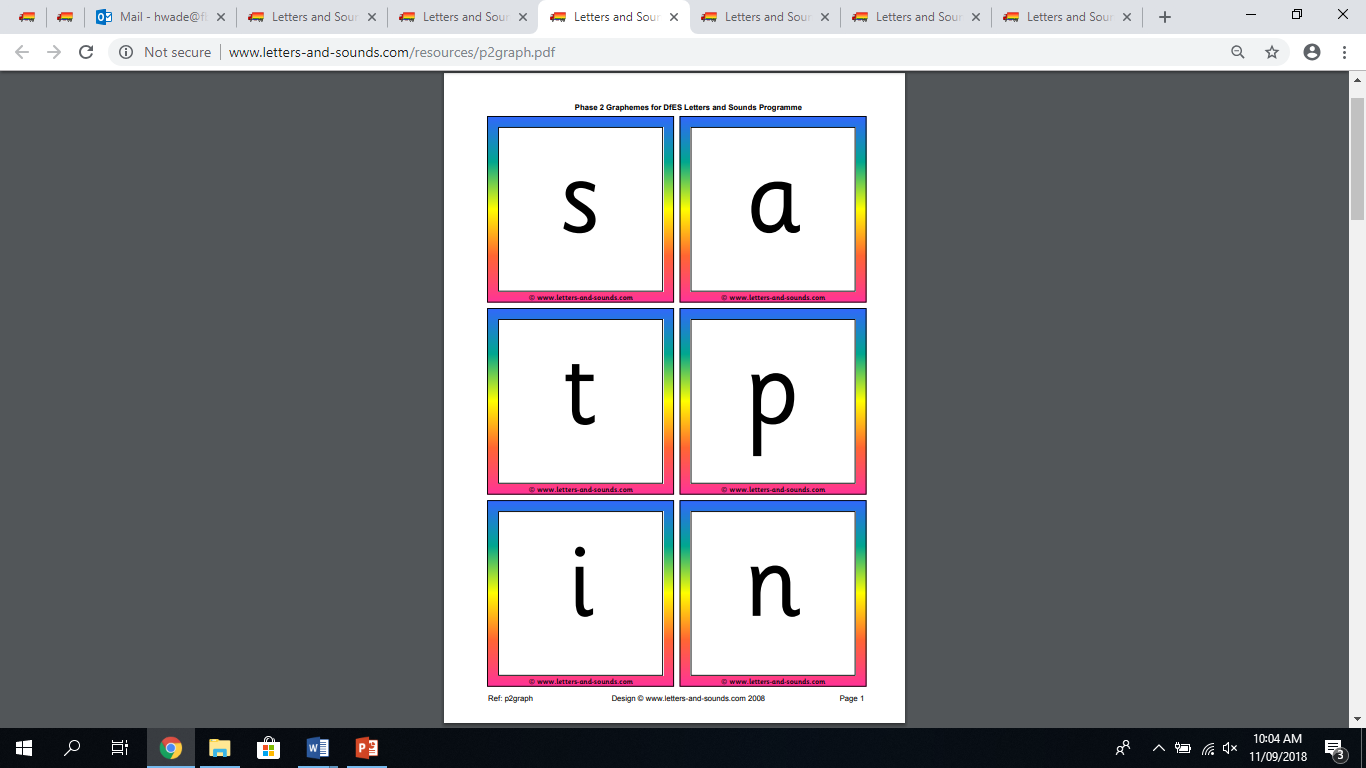 What is this sound?
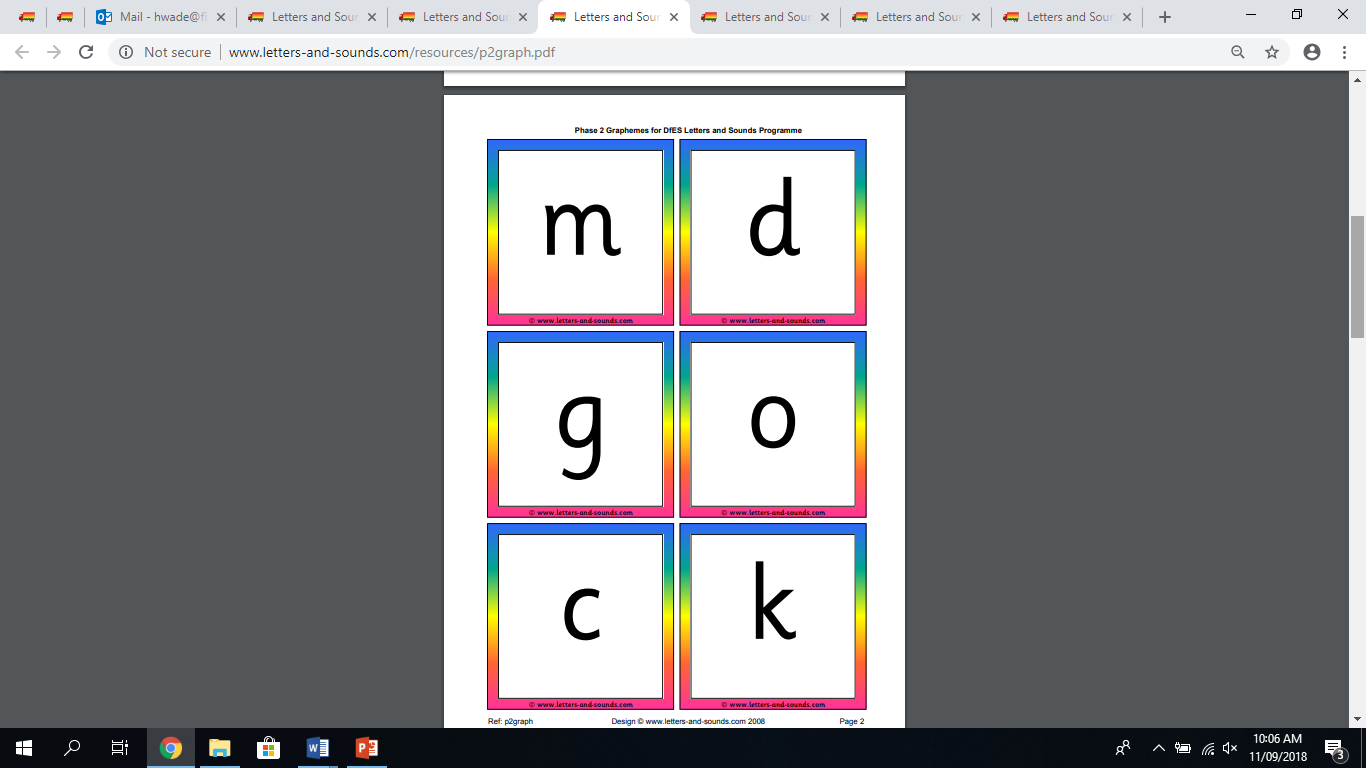 What is this sound?
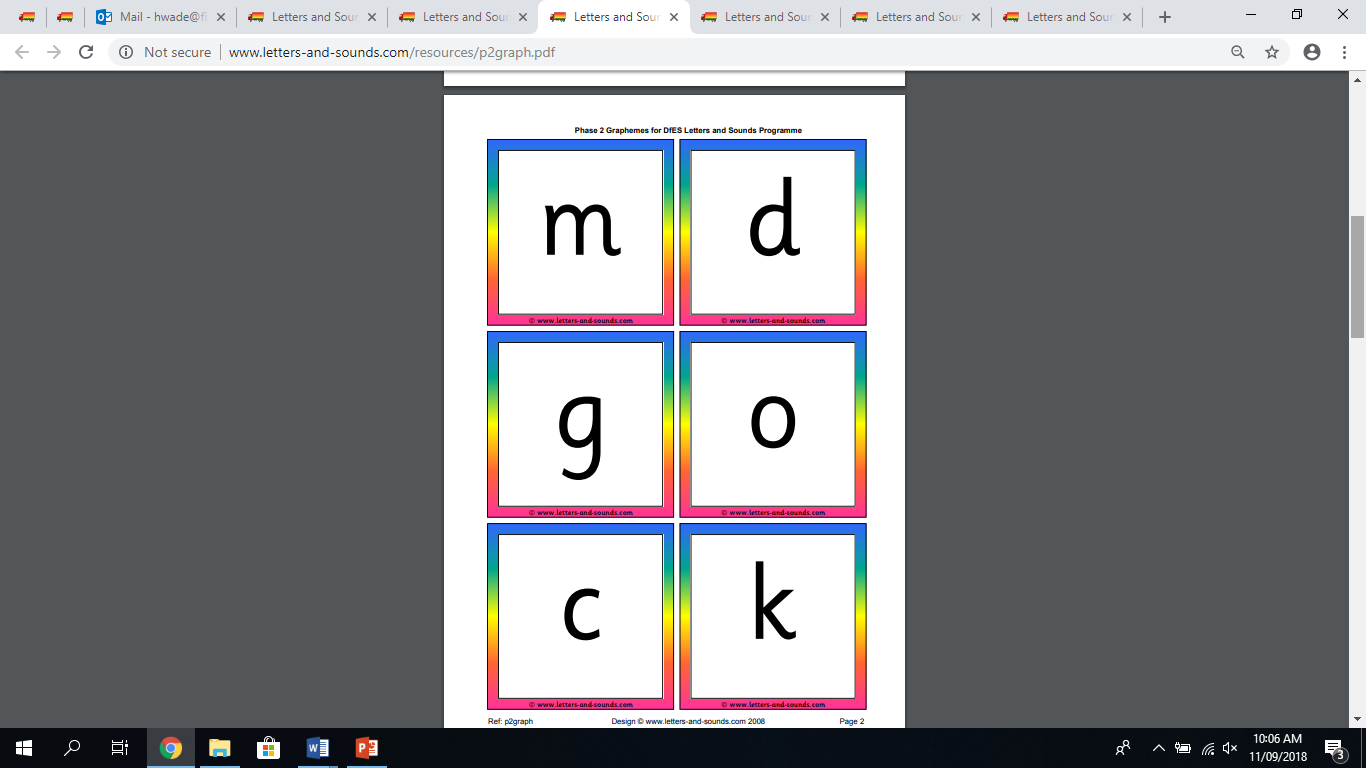 What is this sound?
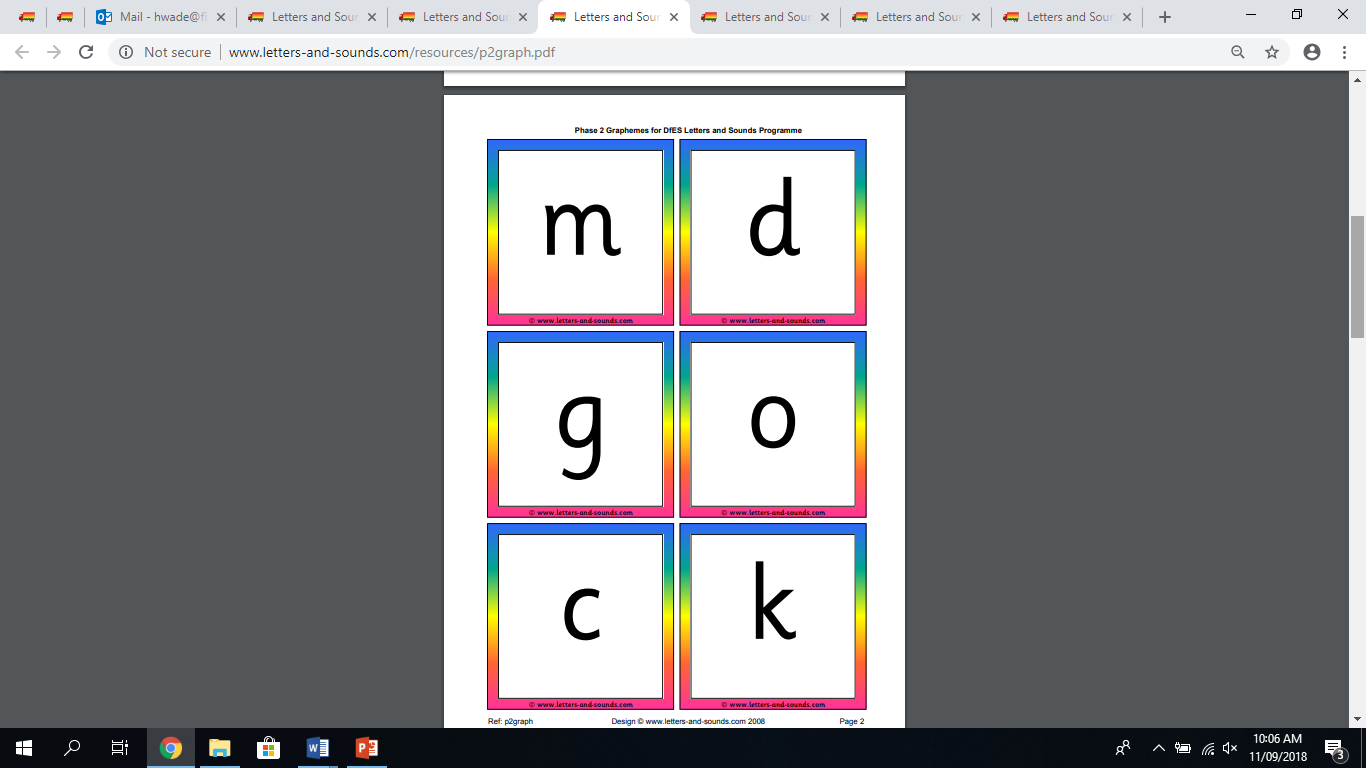 What is this sound?
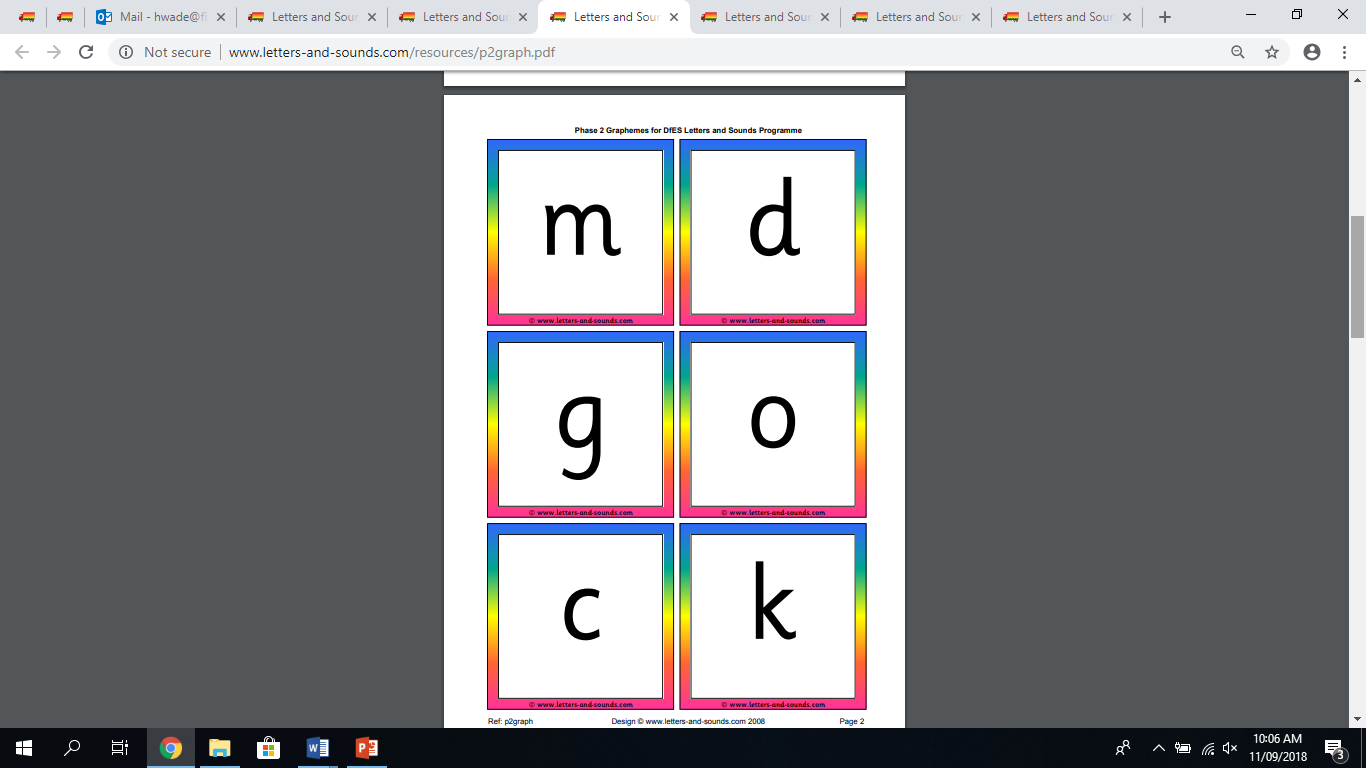 What is this sound?
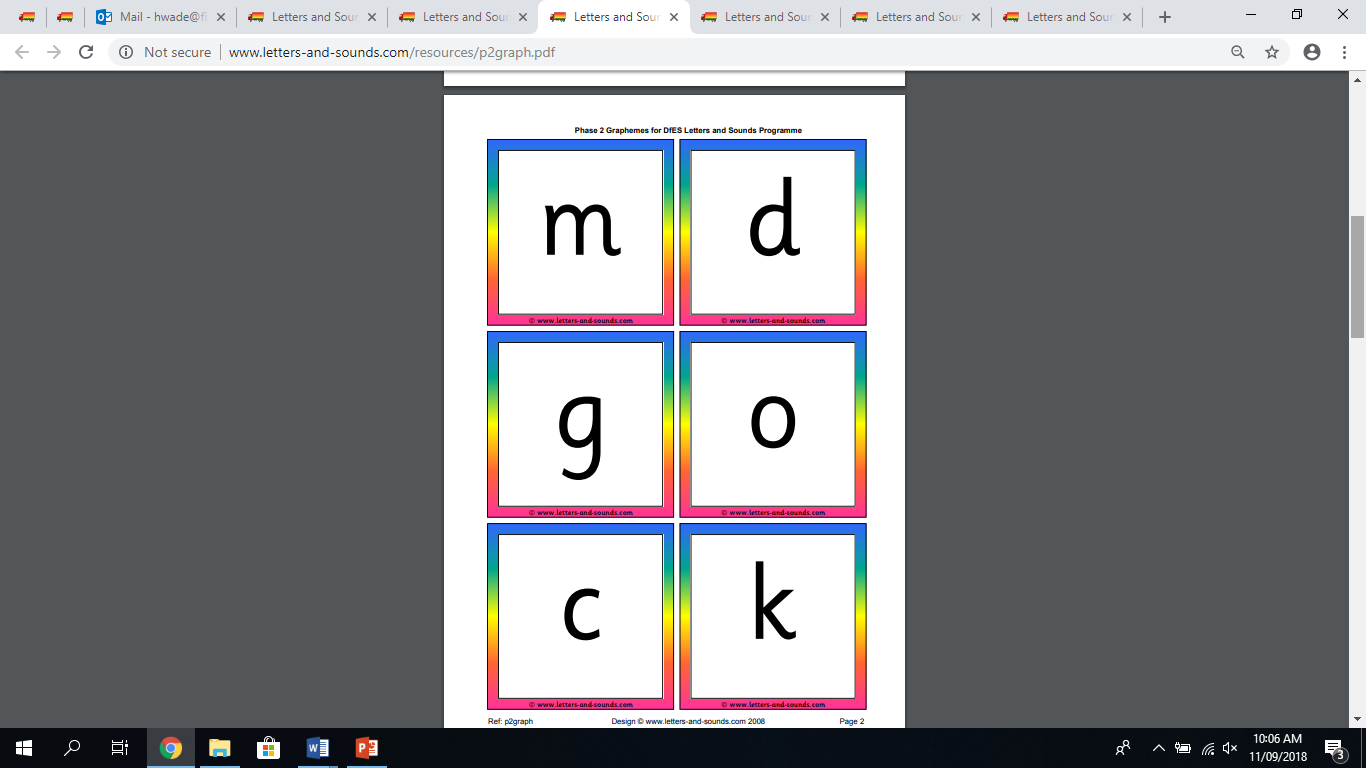 What is this sound?
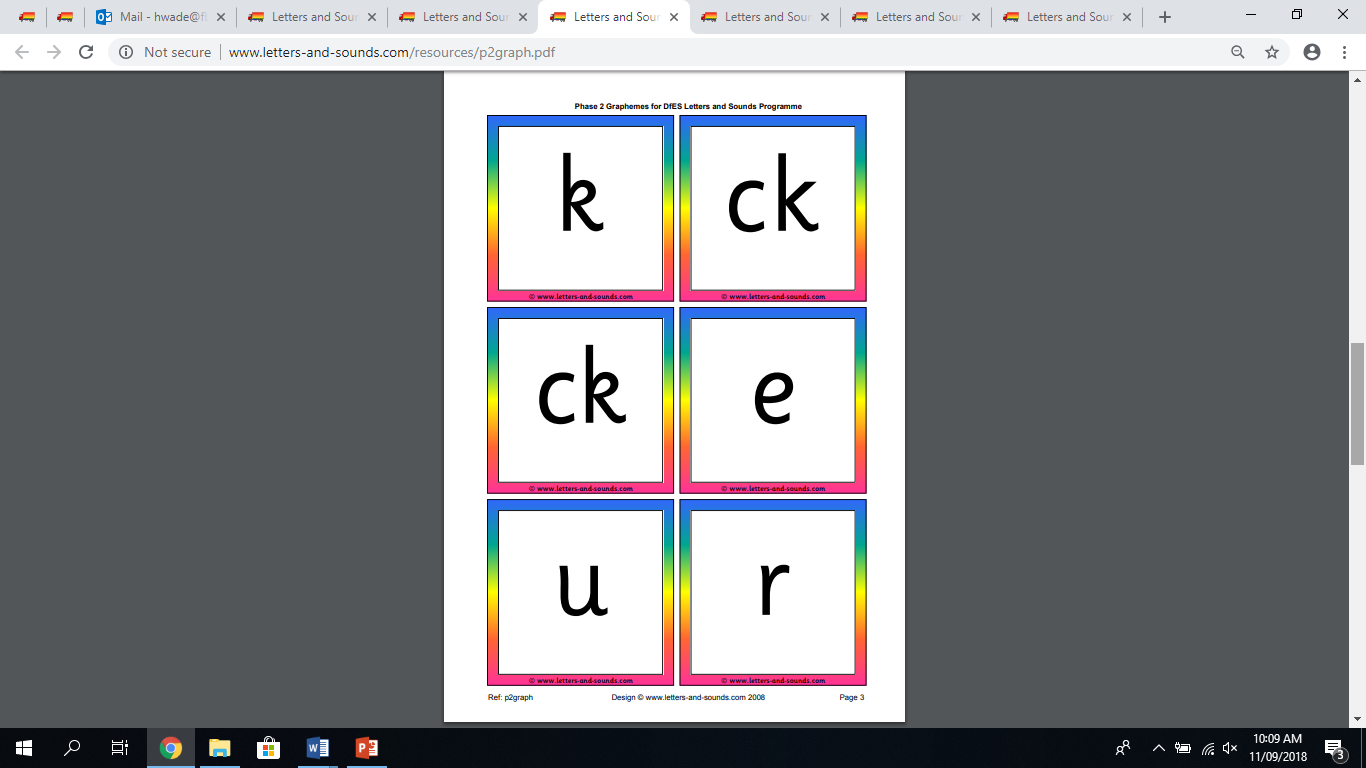 What is this sound?
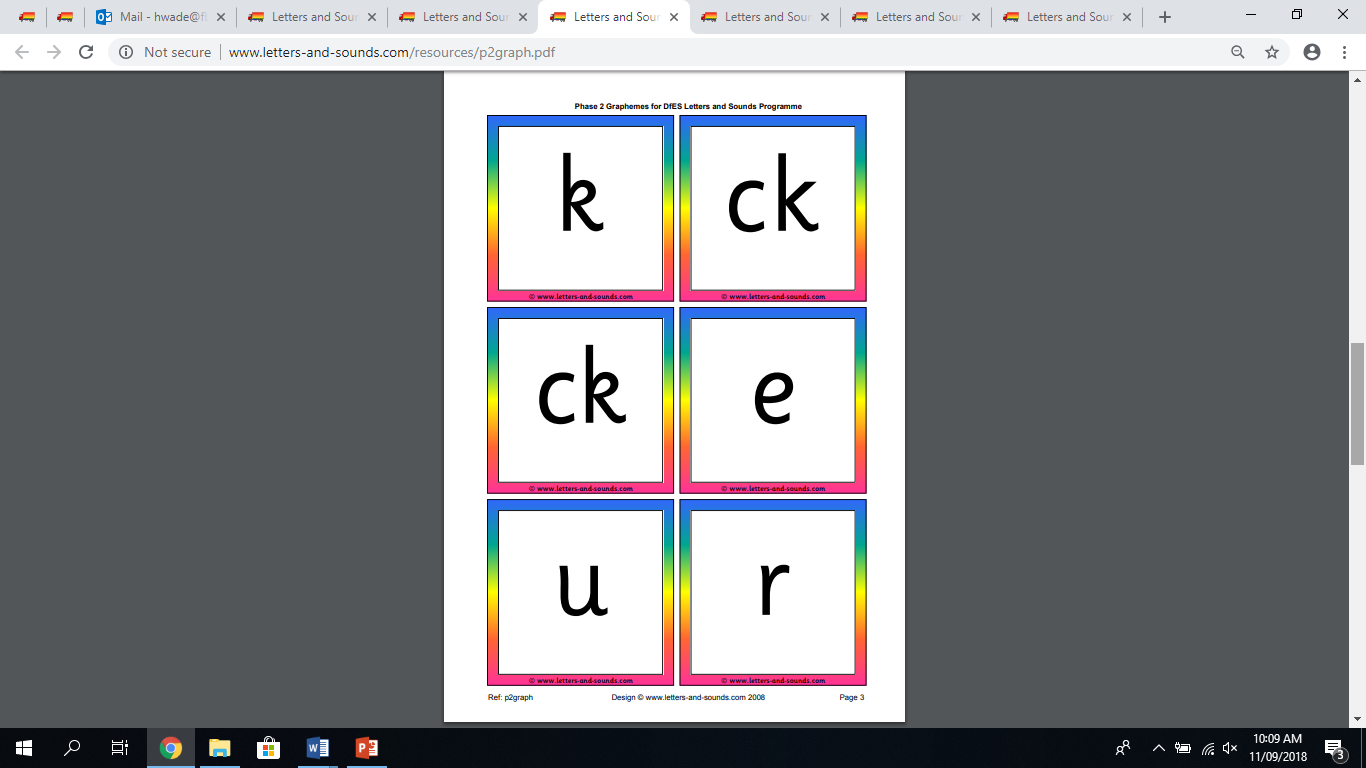 What is this sound?
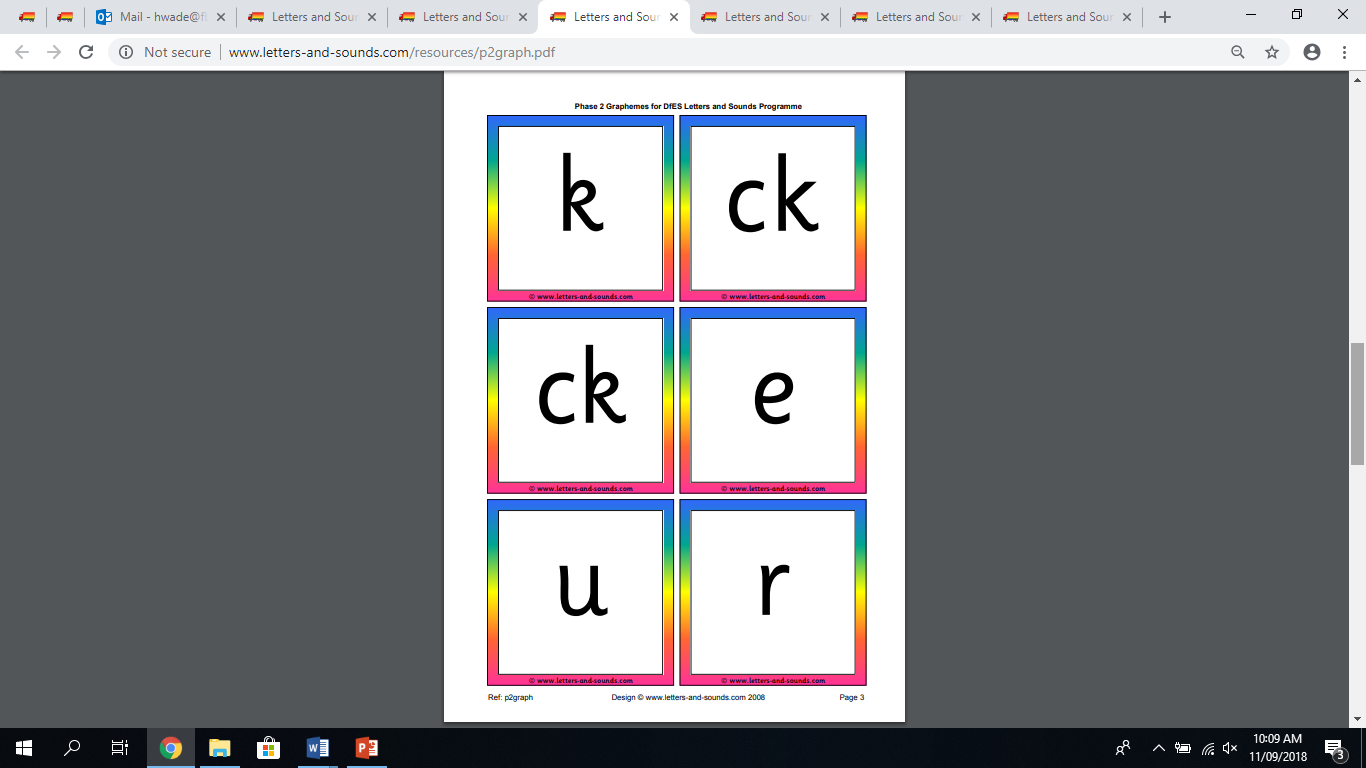 What is this sound?
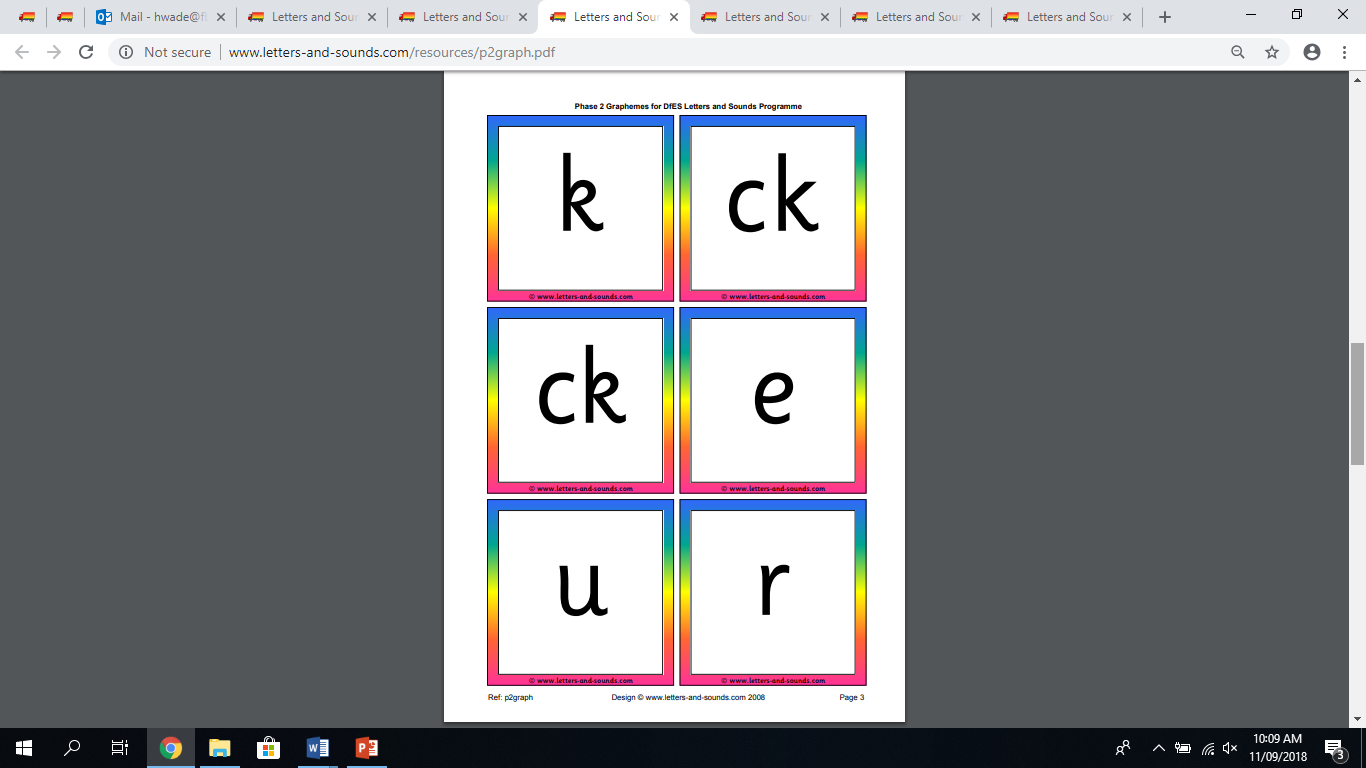 What is this sound?
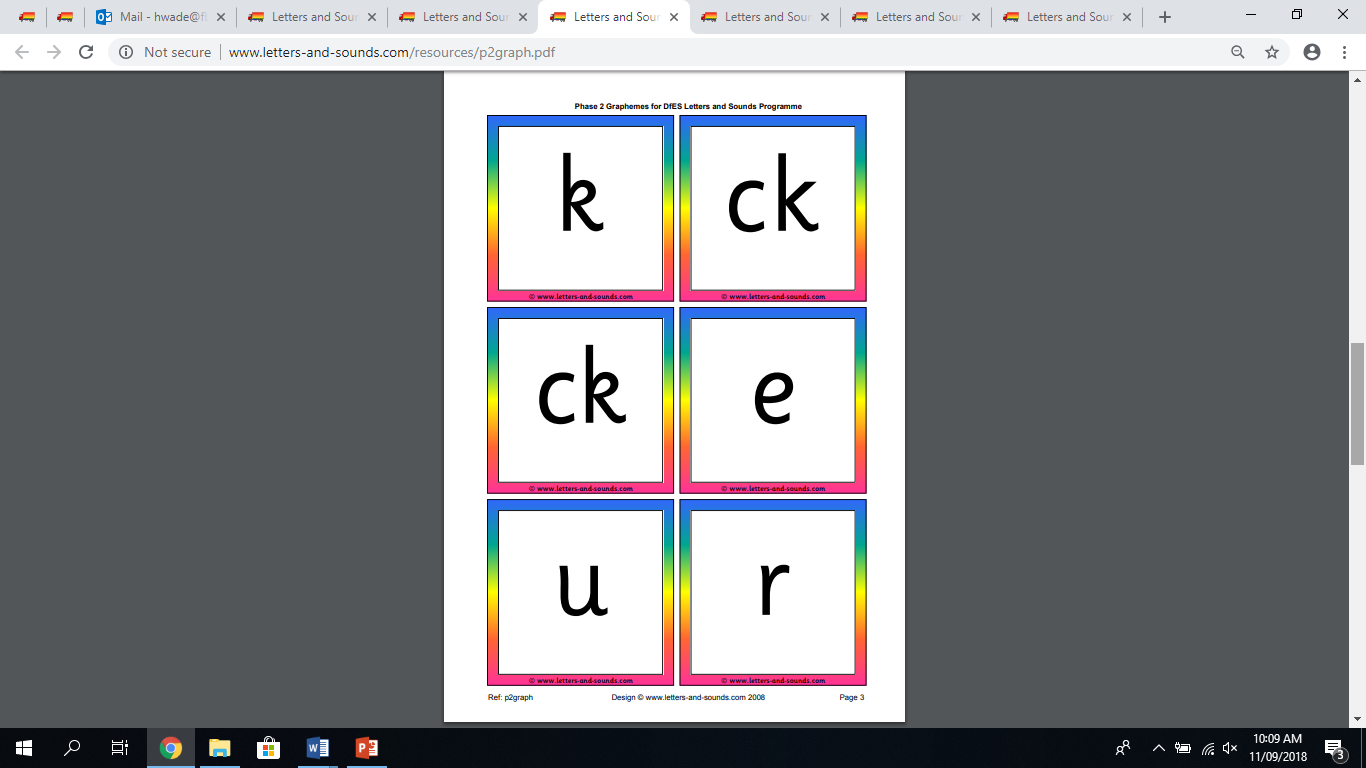 What is this sound?
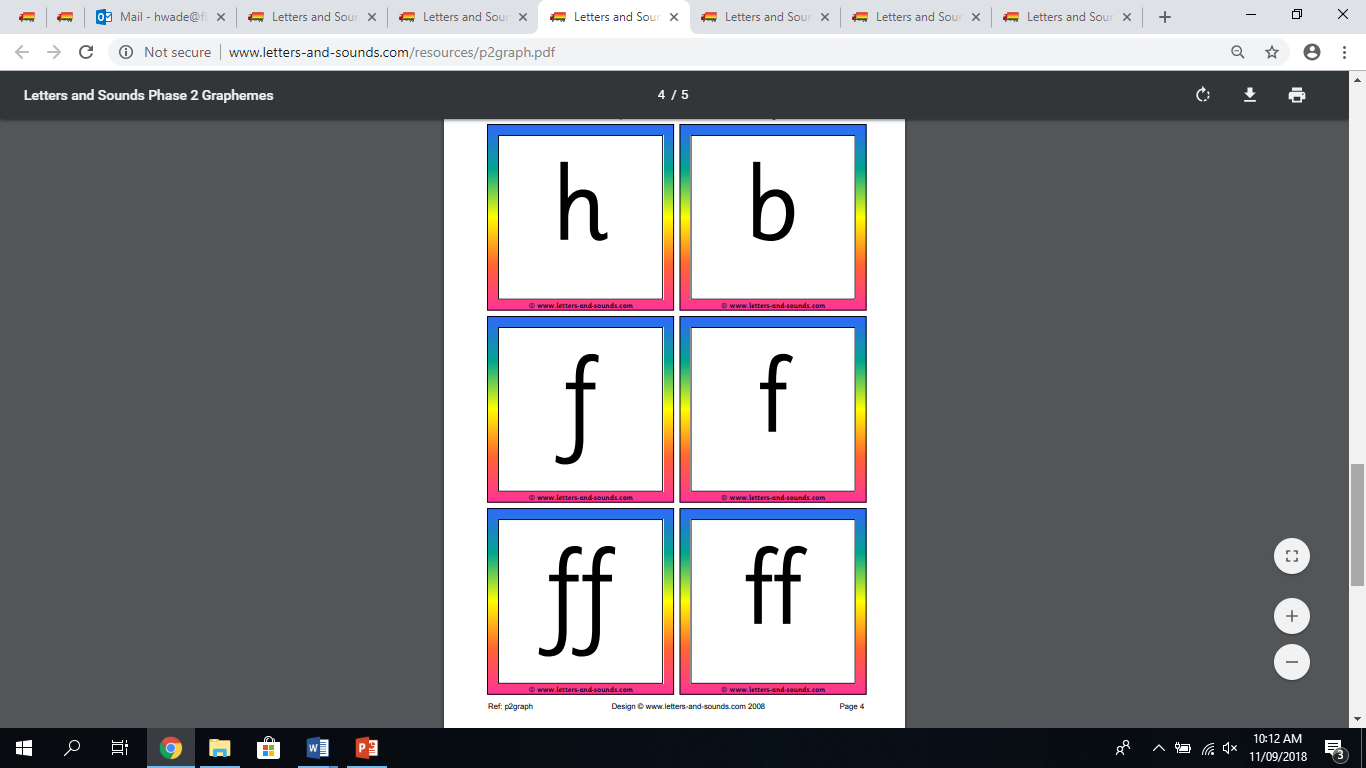 What is this sound?
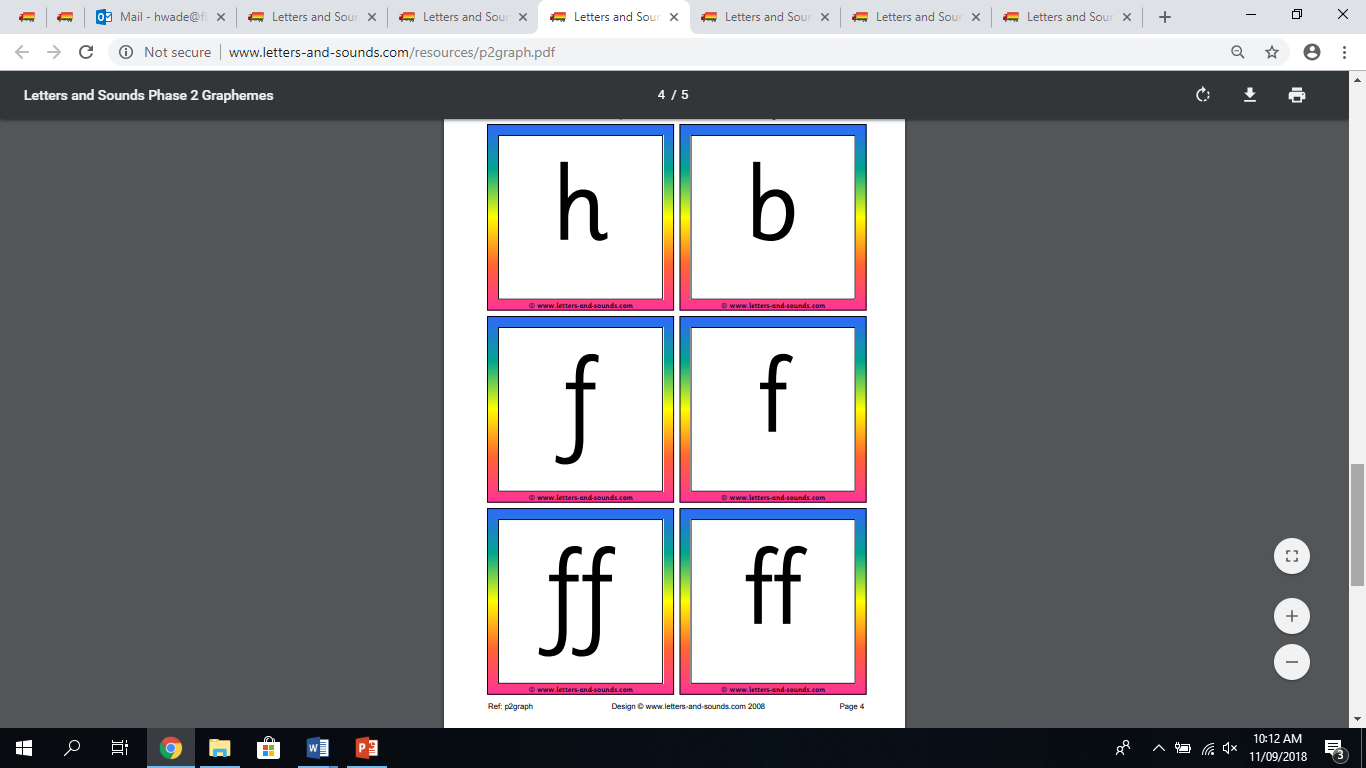 What is this sound?
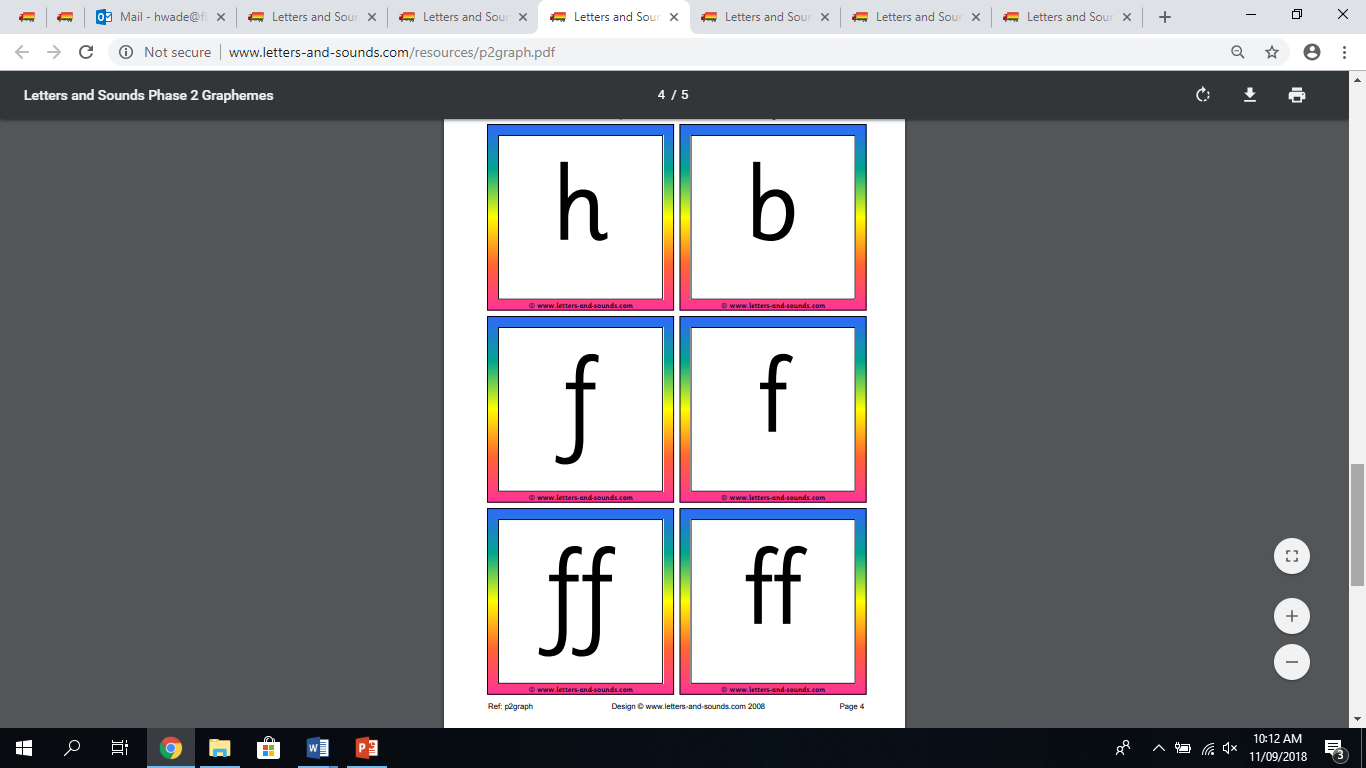 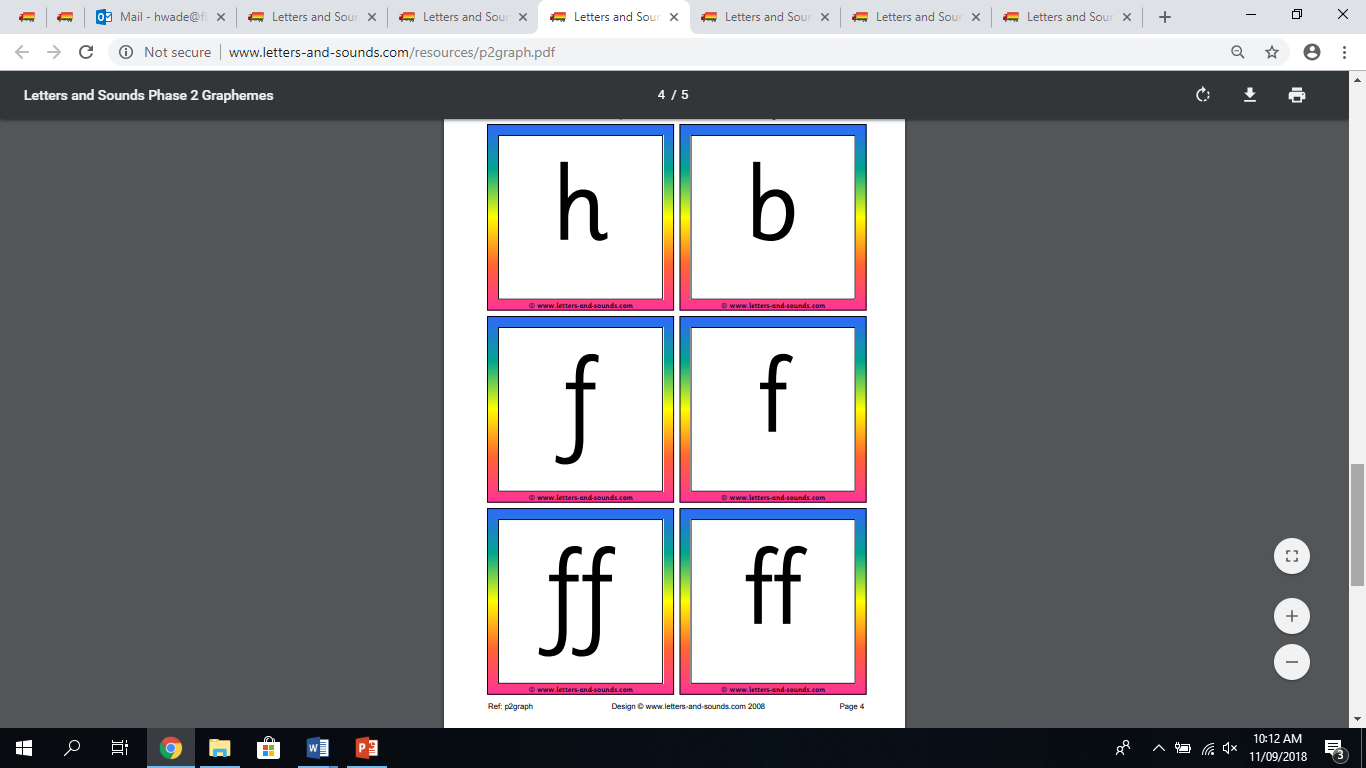 What is this sound?
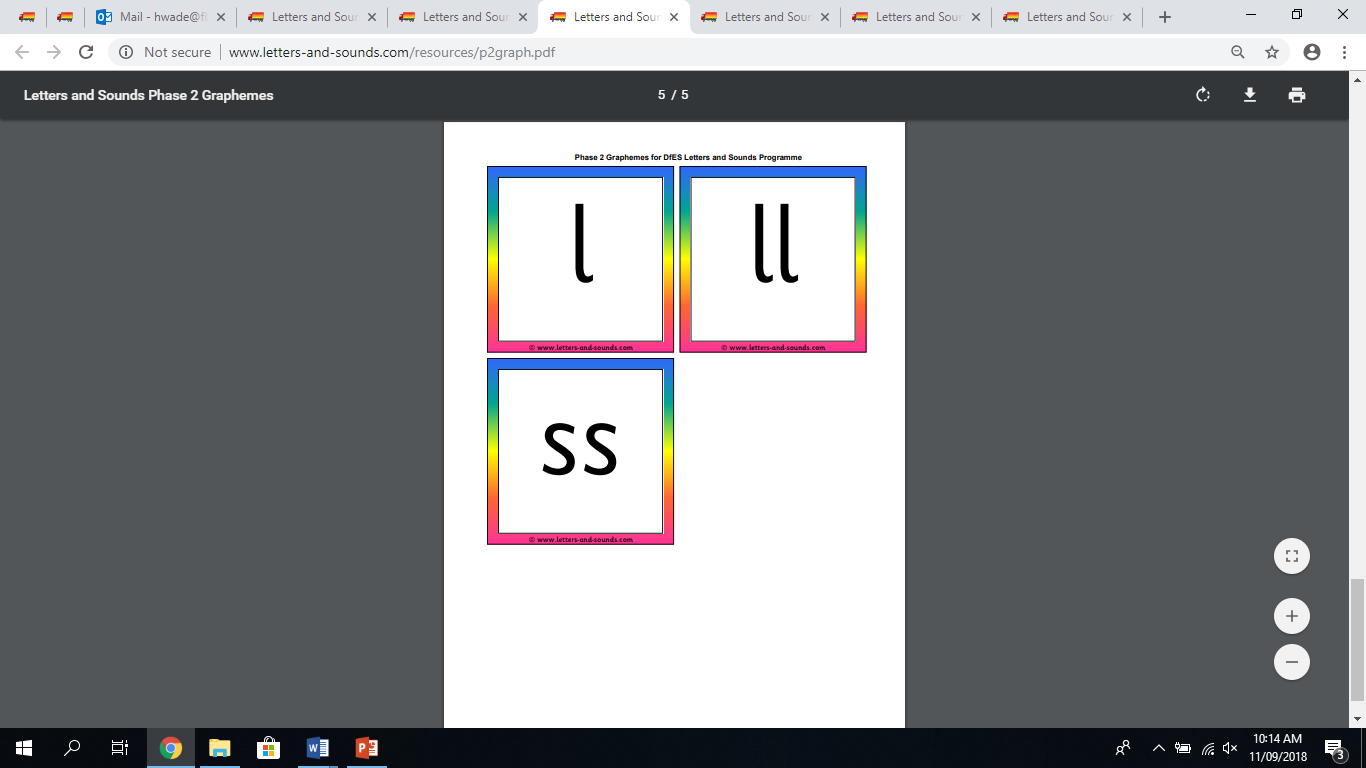 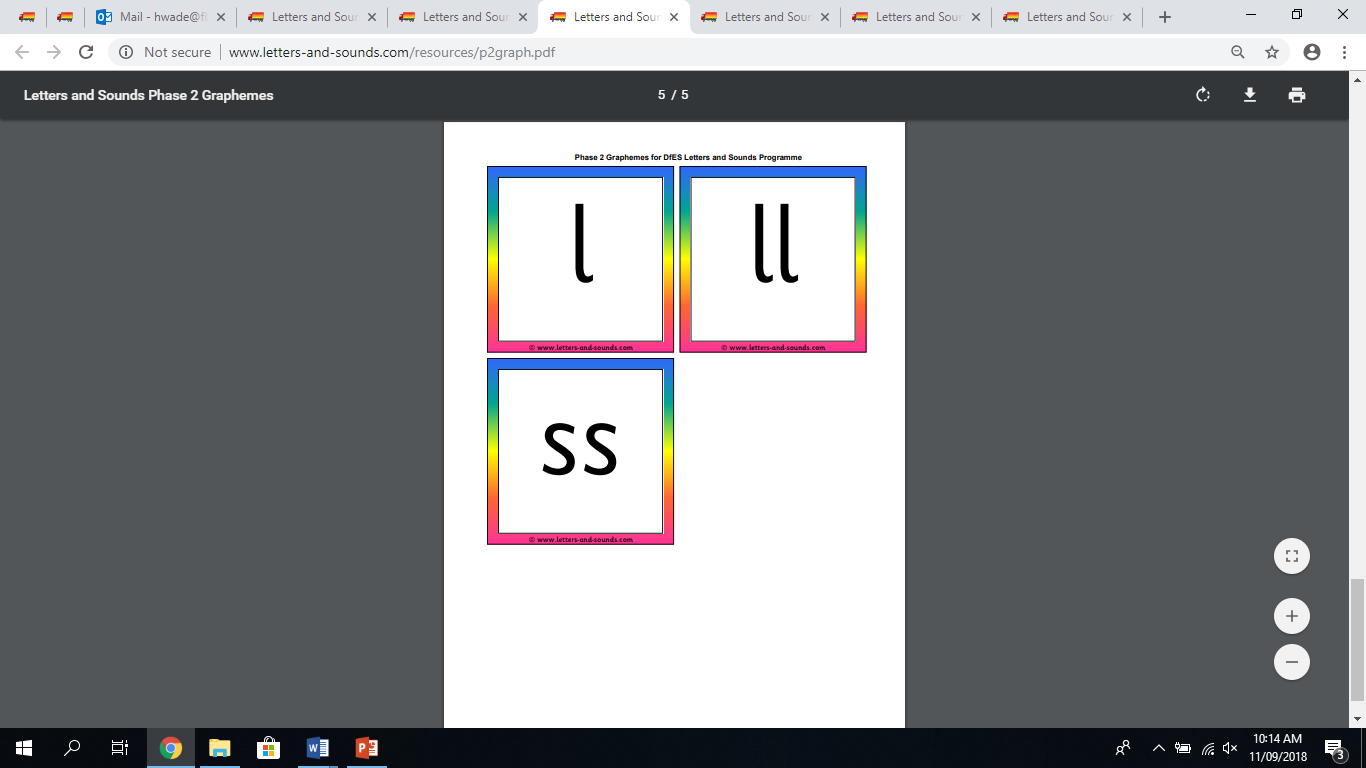 What is this sound?
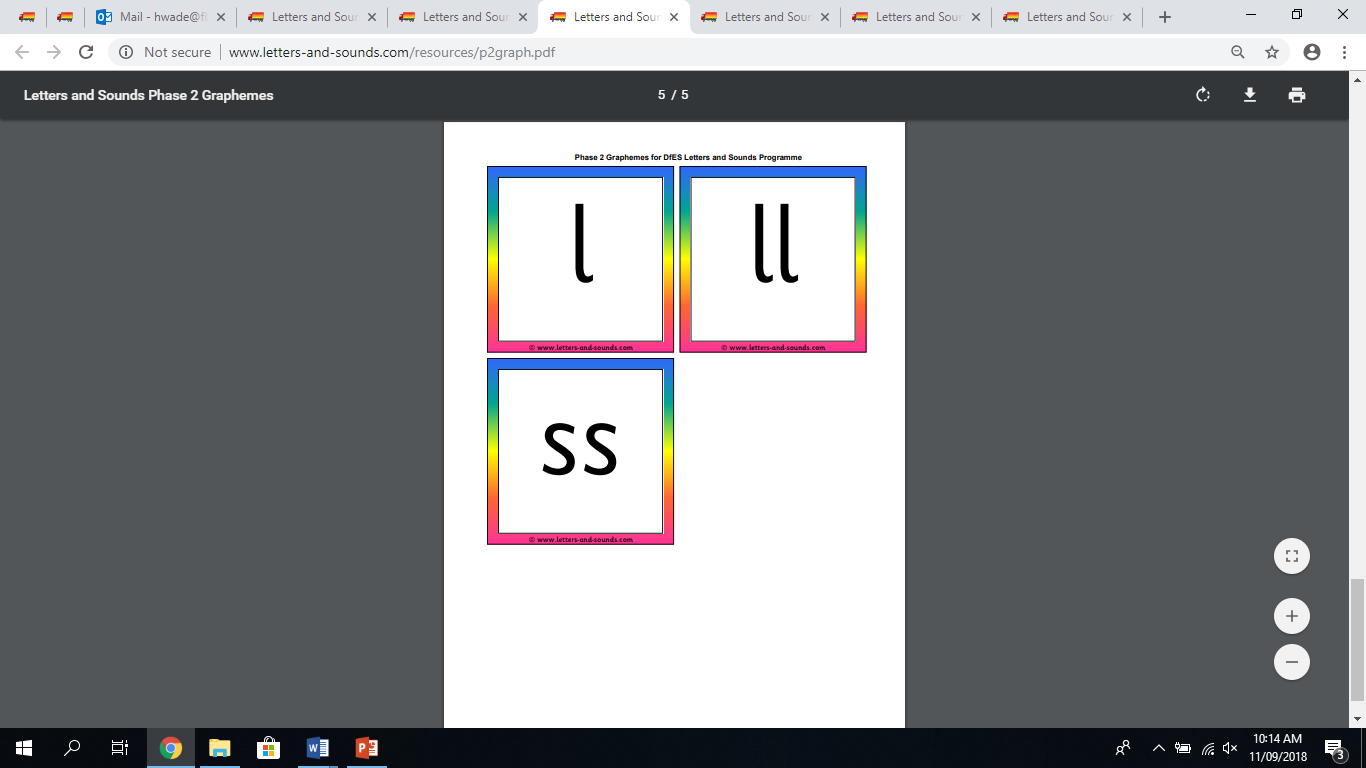 Can you sound out and blend this word?
Sound it out:   l-o-s-t

Blend and read:   lost
Can you sound out and blend this word?
Sound it out:   d-u-m-p

Blend and read:   dump
Some words are called ‘tricky words’. They are not spelt how they sound. Can you read this tricky word?
said
Well done Turtles!

You completed Day 1!


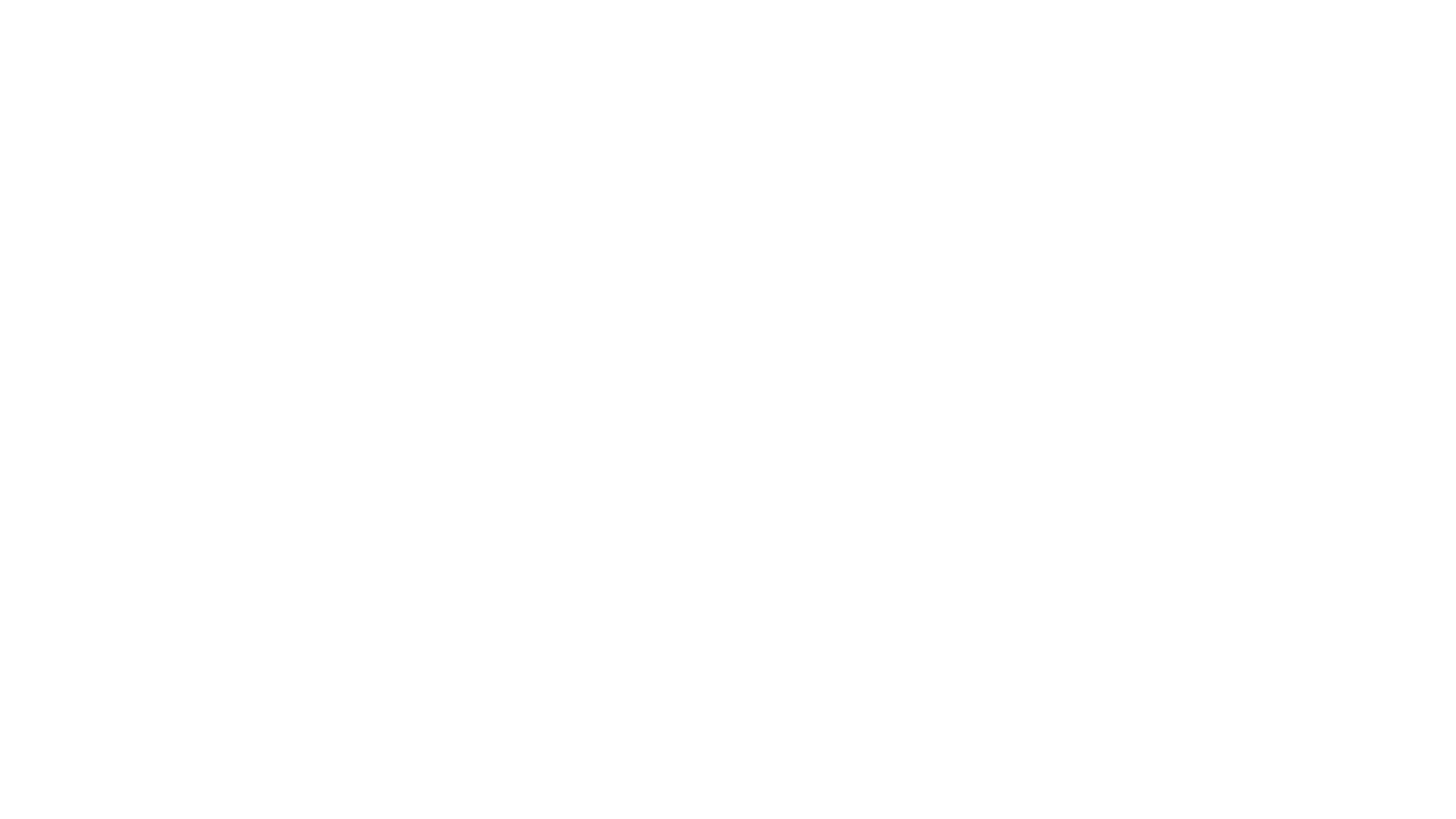 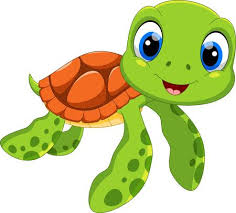 Tuesday March 24, 2020
Day 2
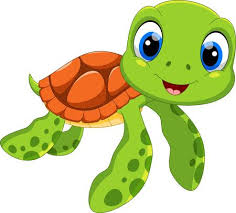 Turtles GroupPhonics Phase 4
What is this sound?
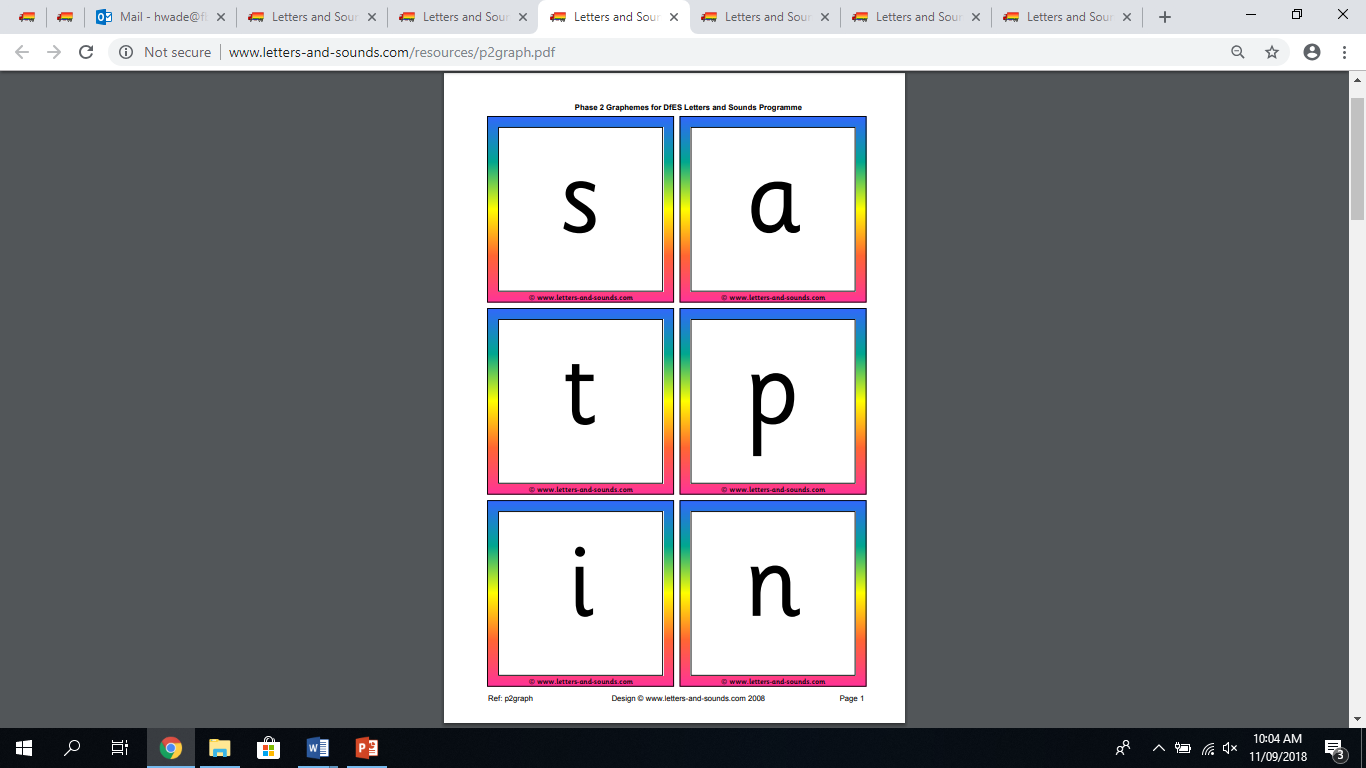 What is this sound?
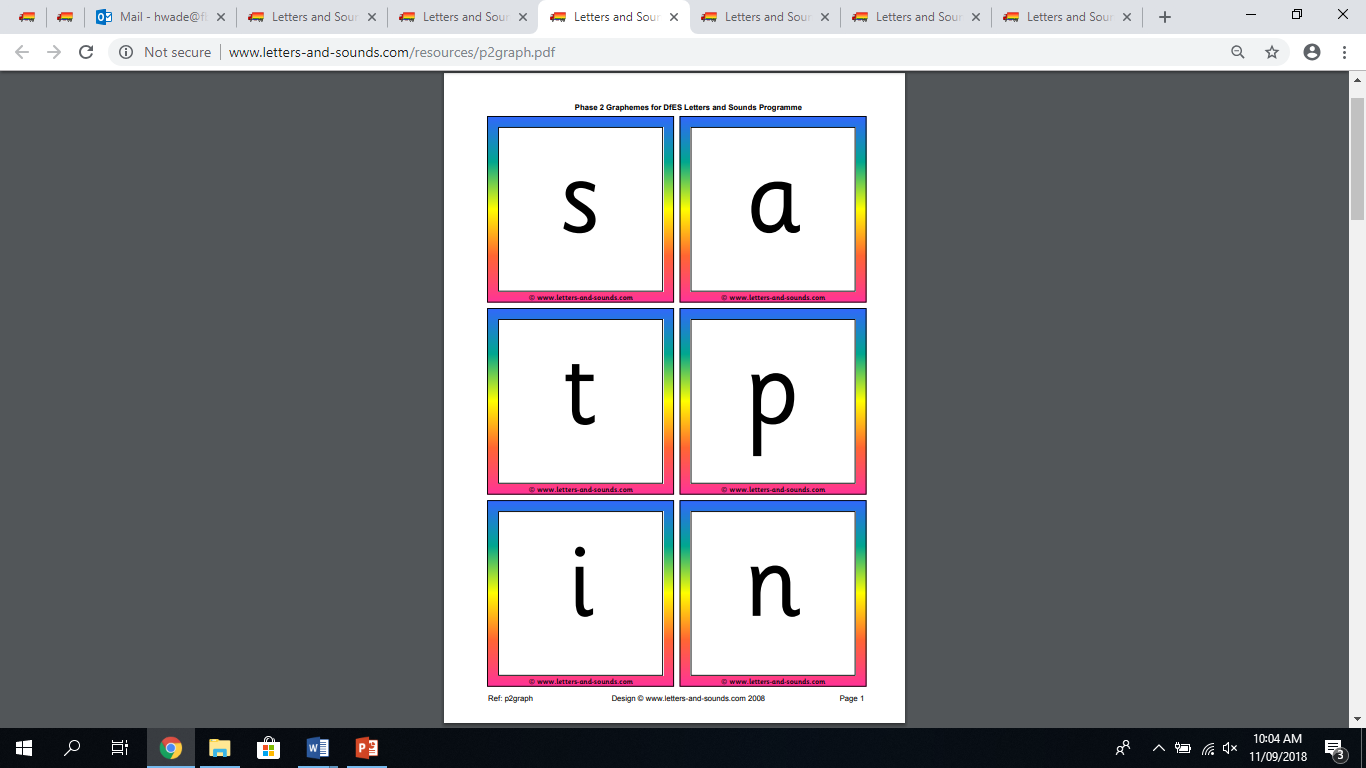 What is this sound?
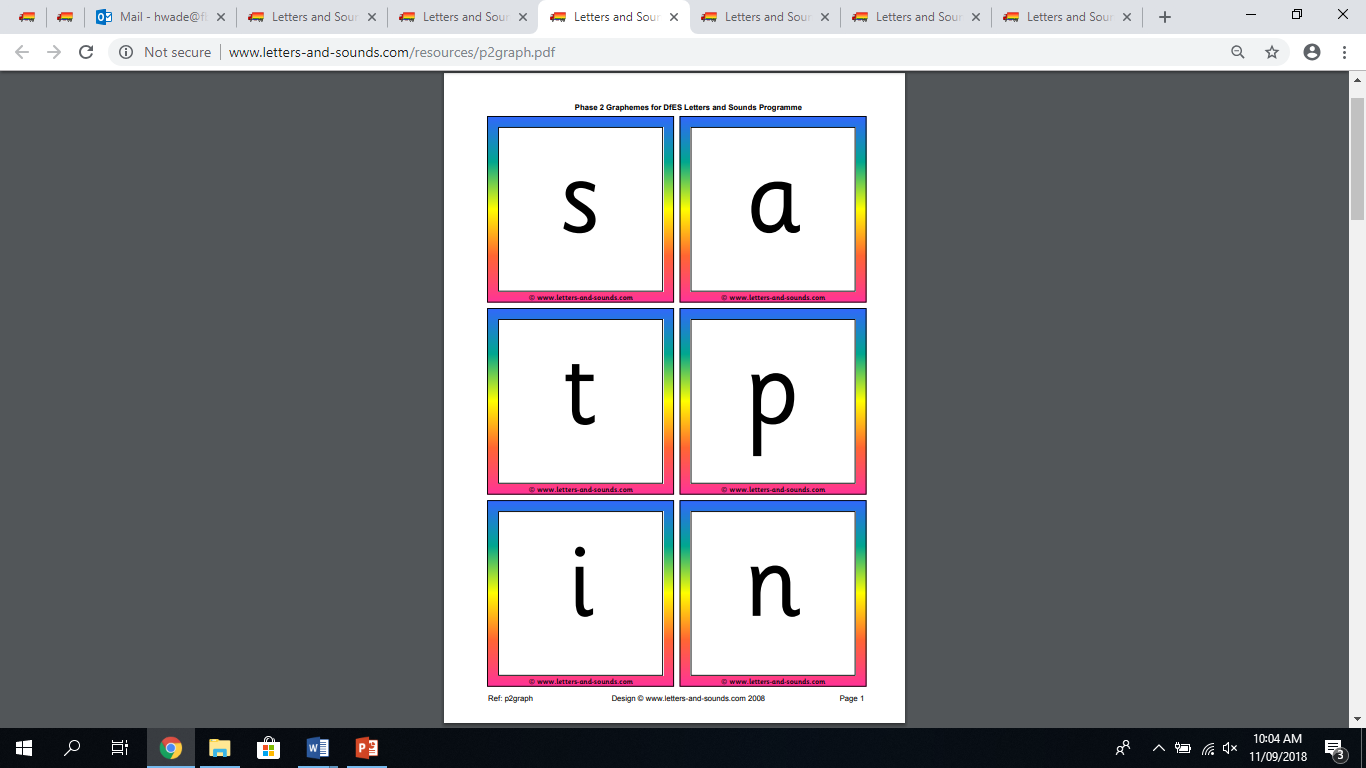 What is this sound?
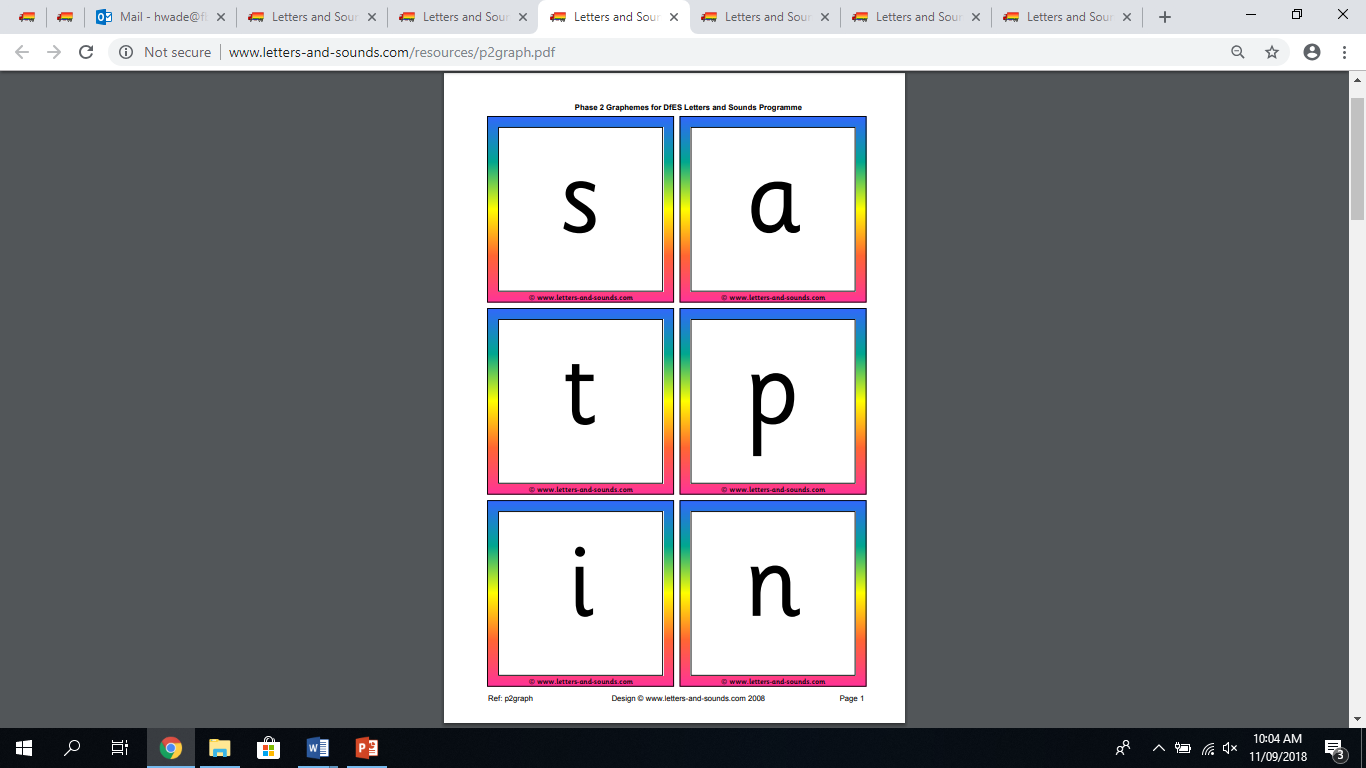 What is this sound?
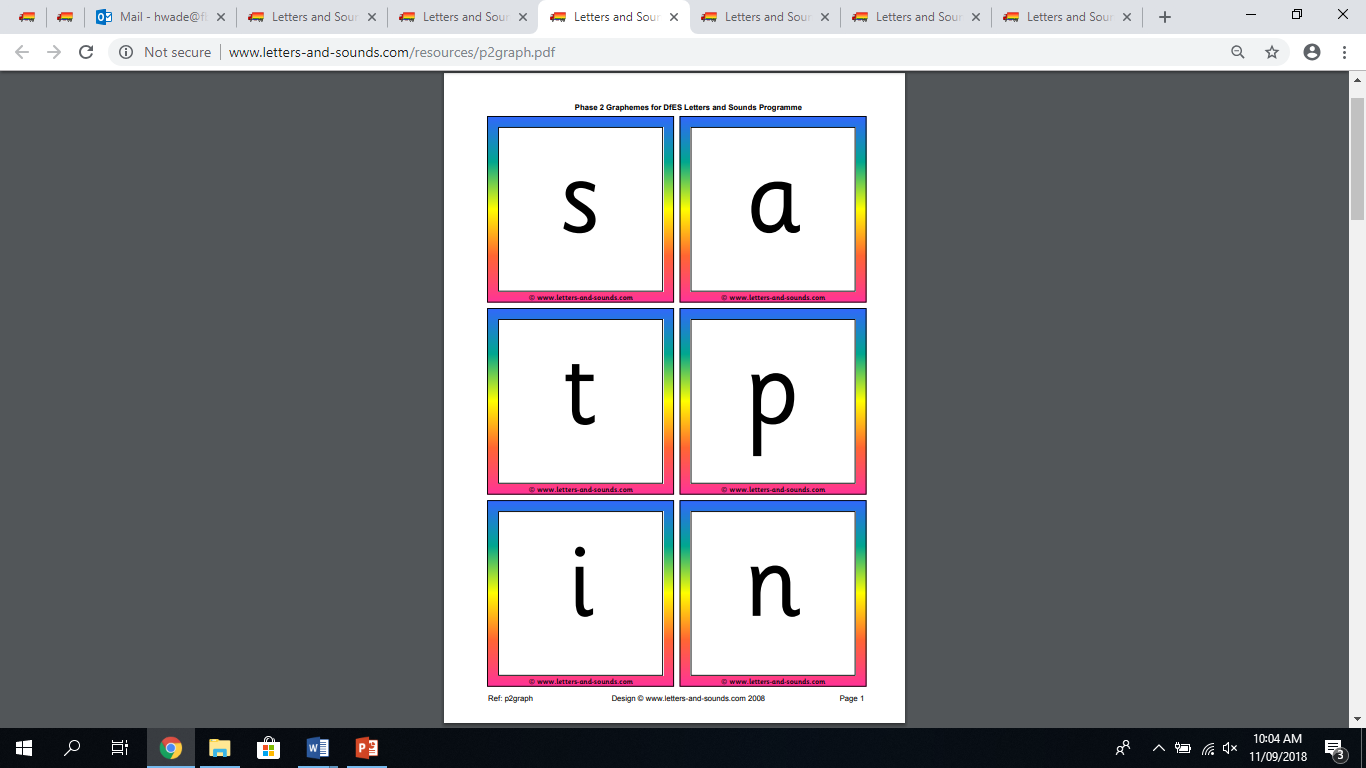 What is this sound?
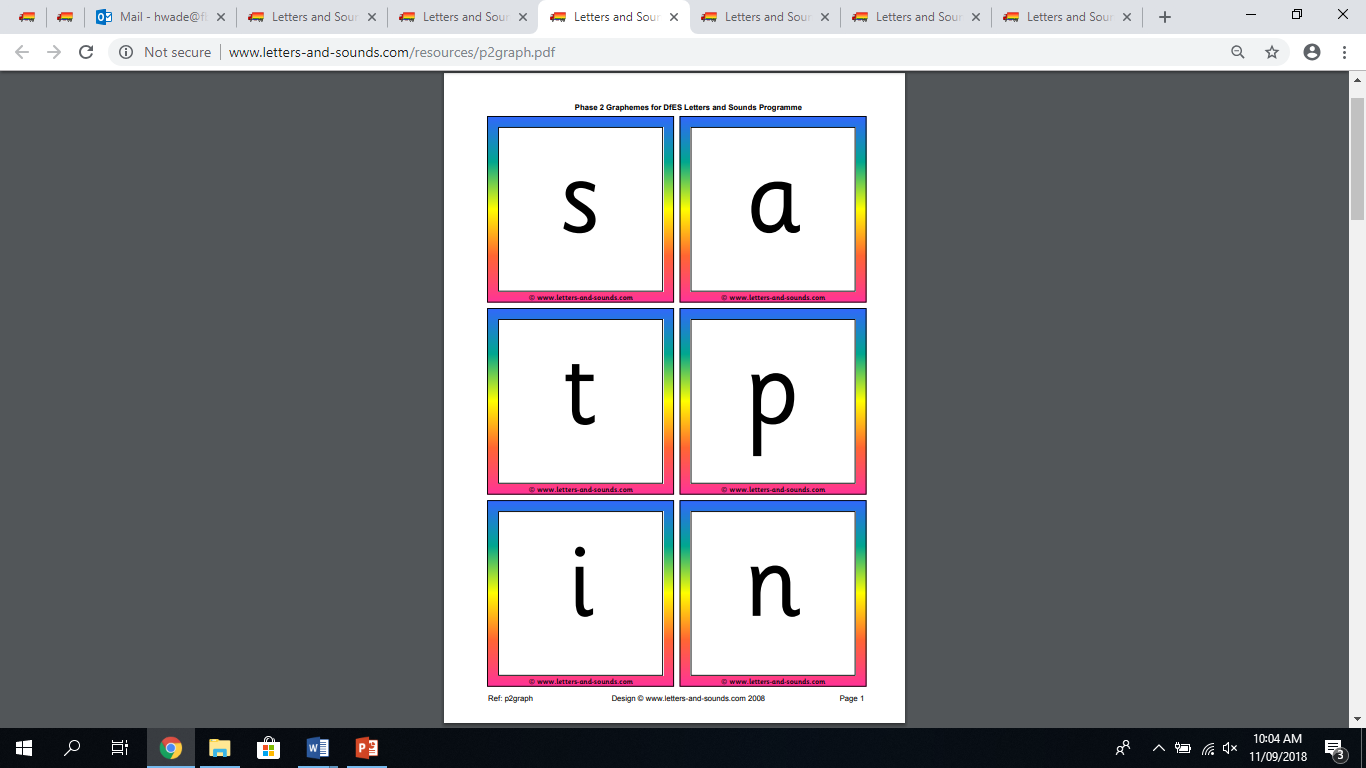 What is this sound?
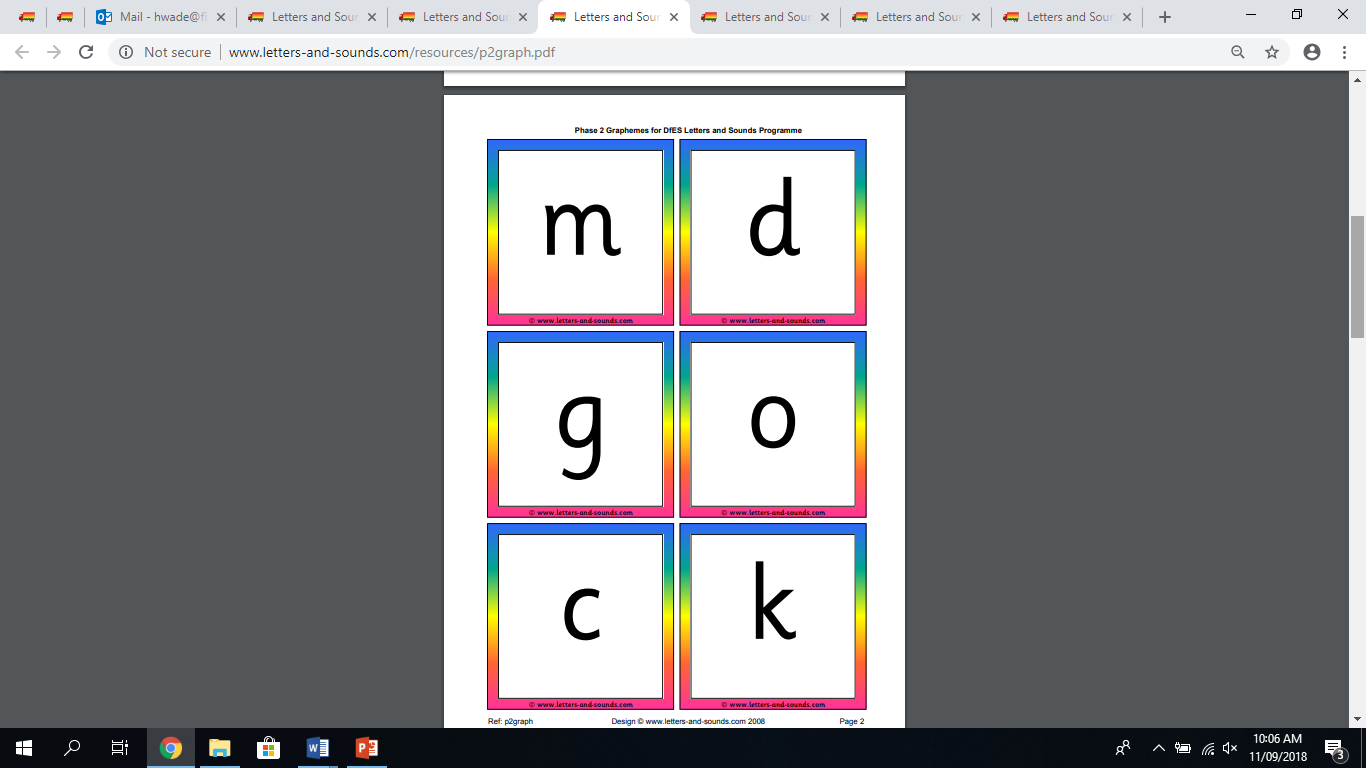 What is this sound?
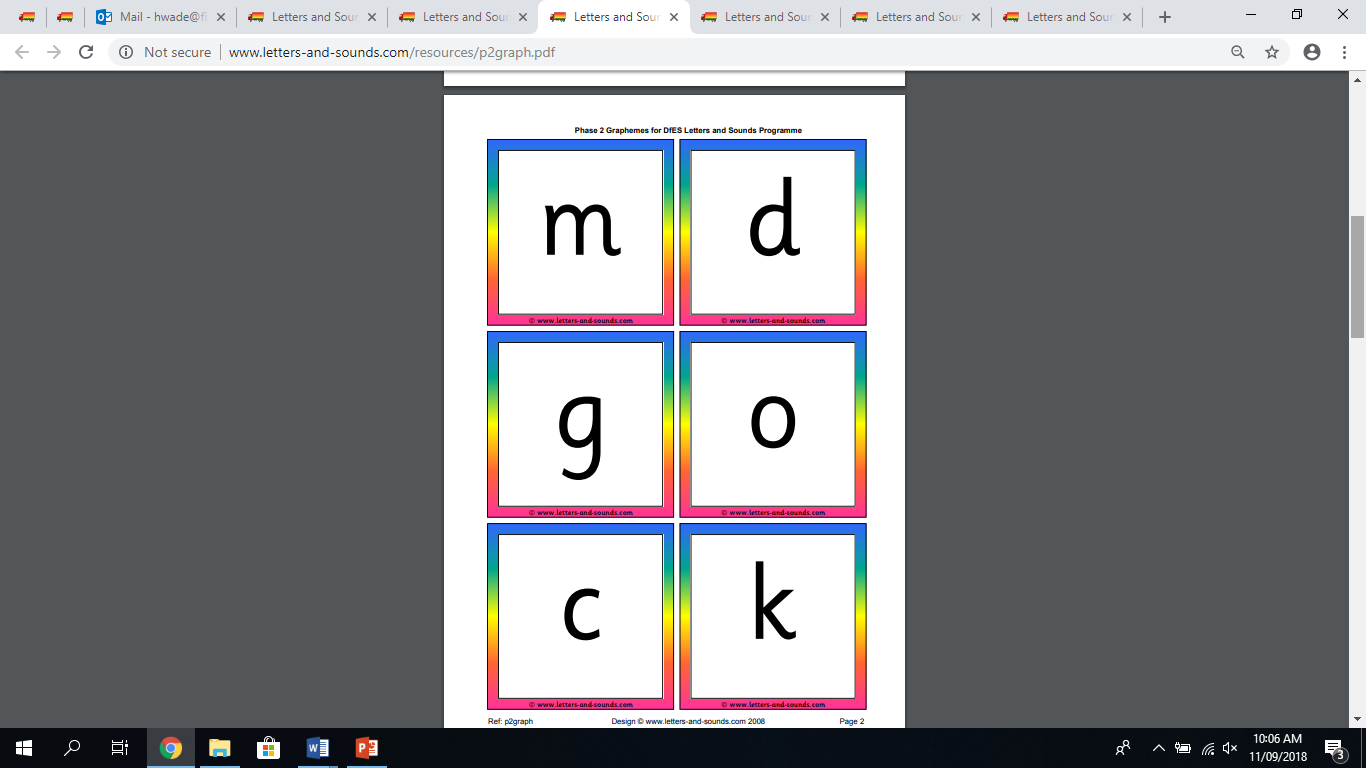 What is this sound?
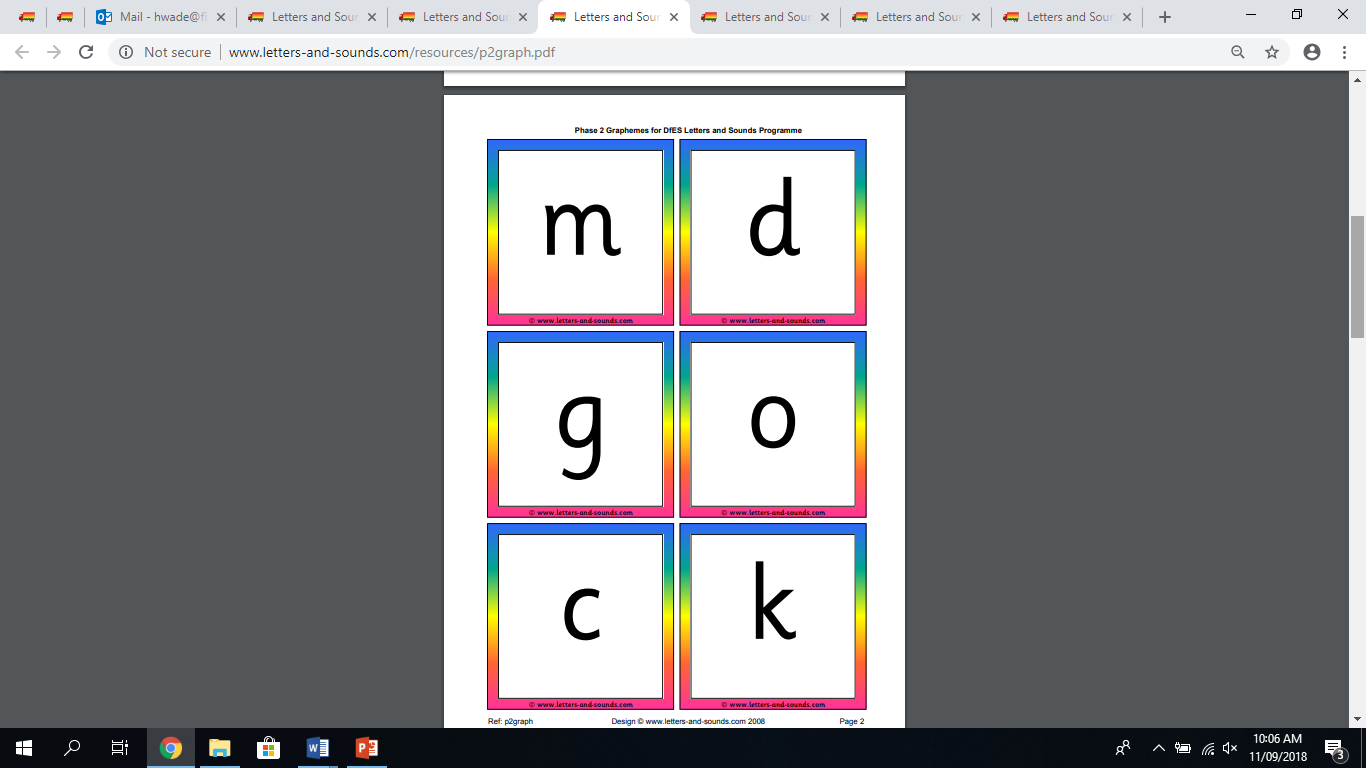 What is this sound?
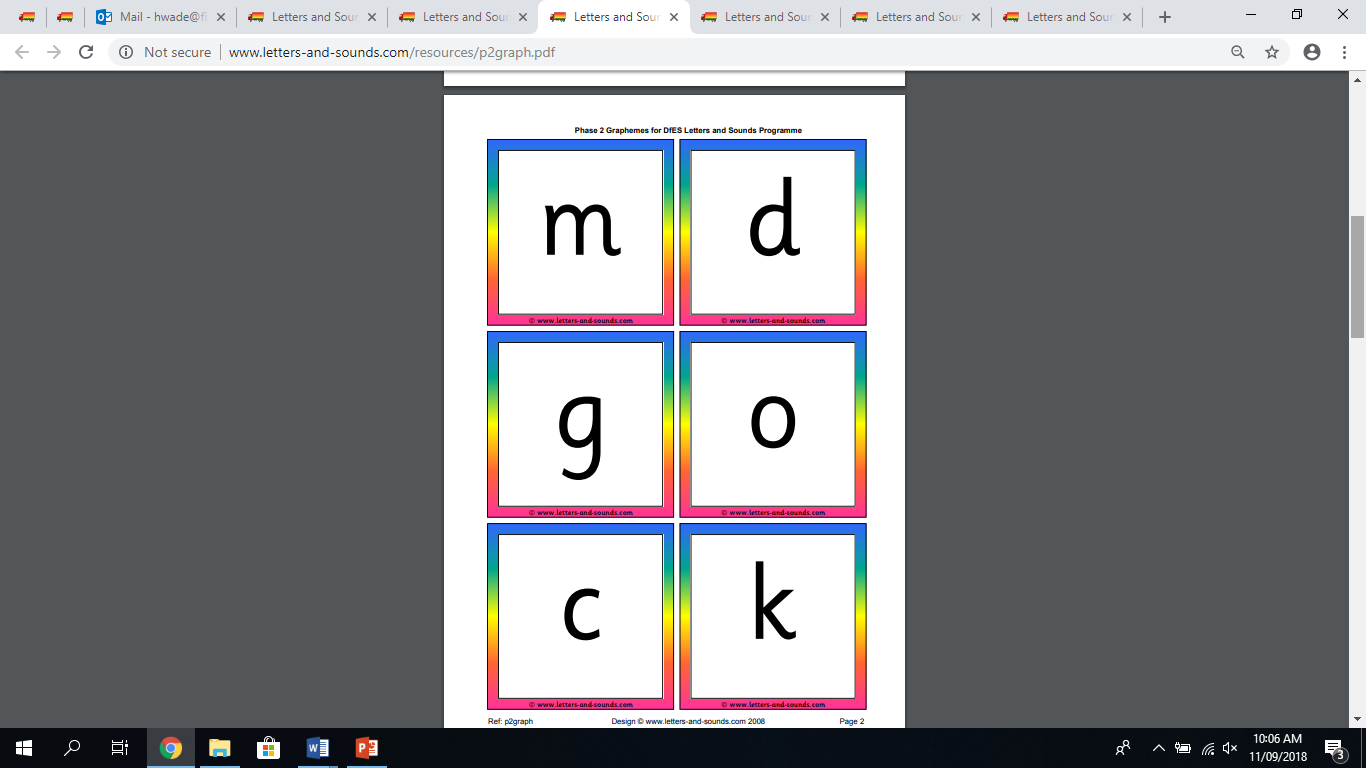 What is this sound?
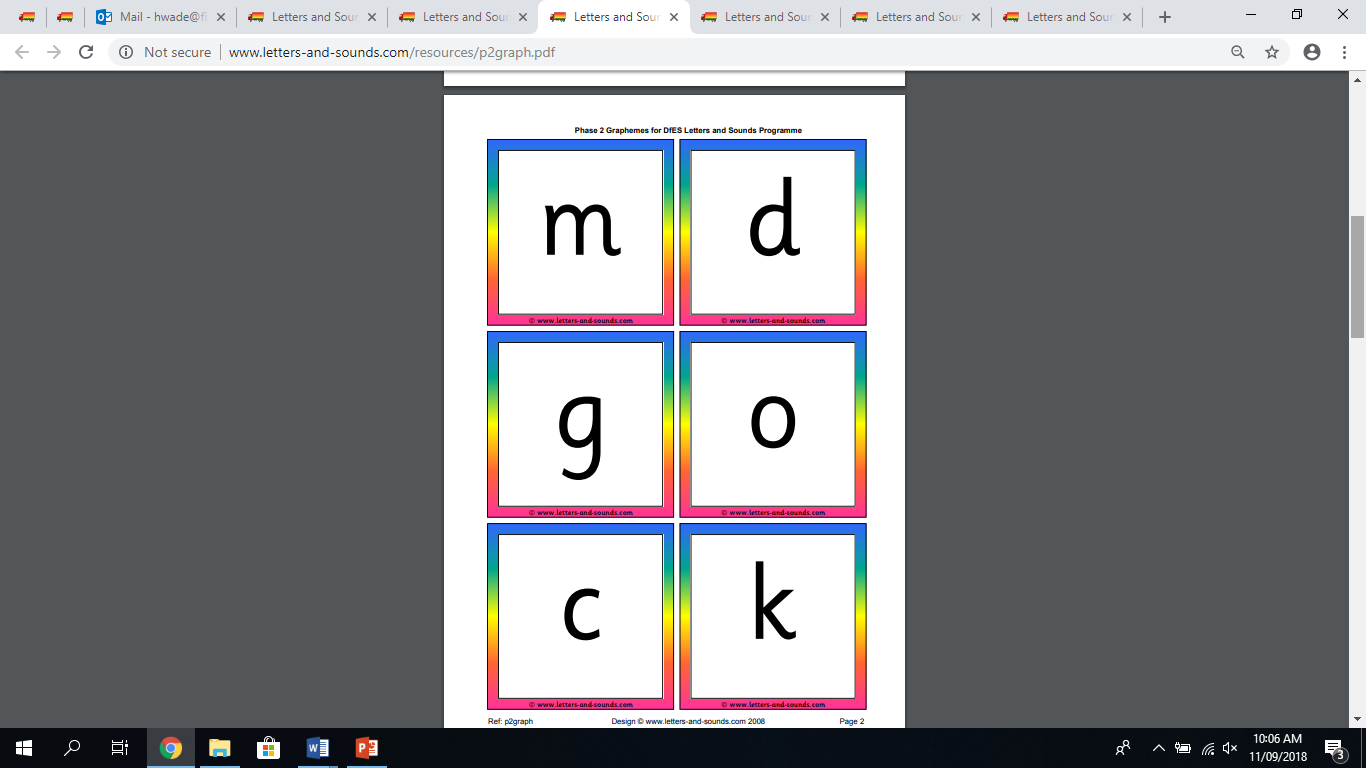 What is this sound?
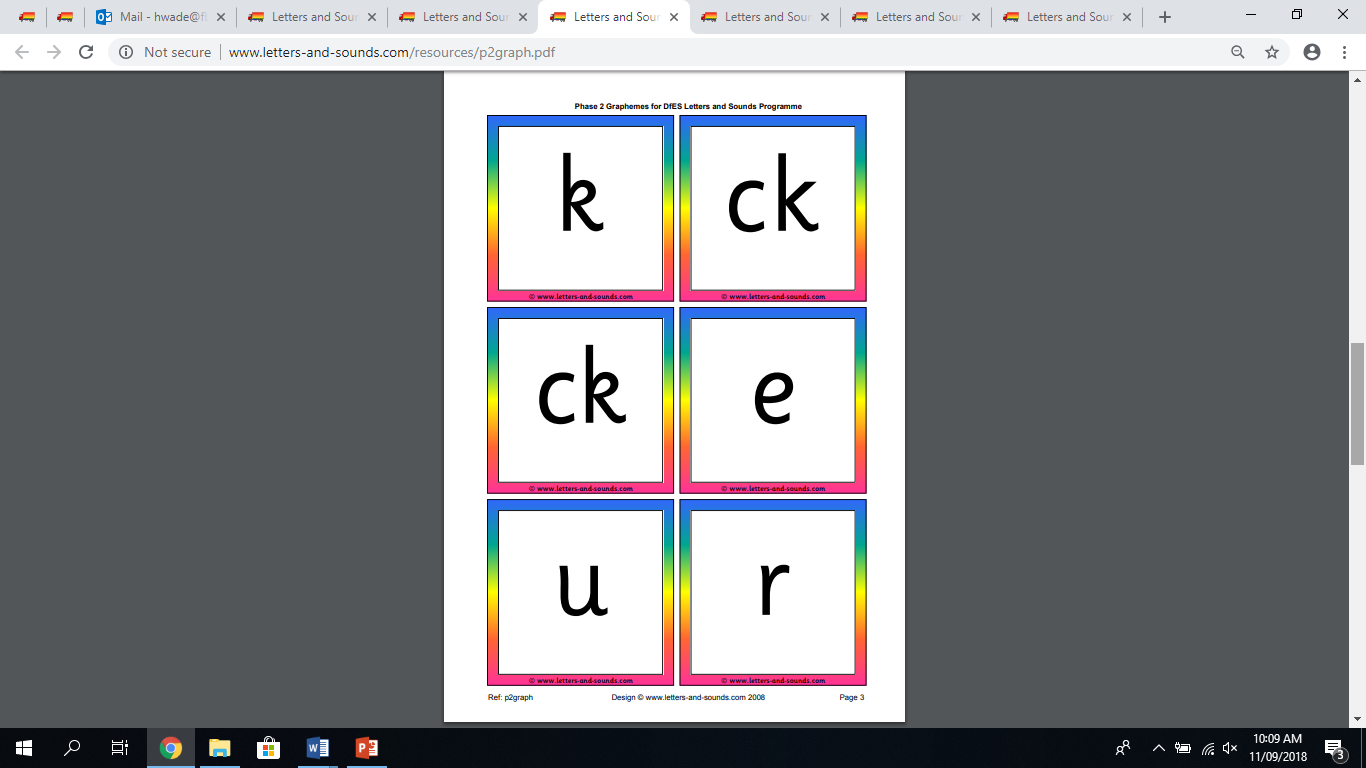 What is this sound?
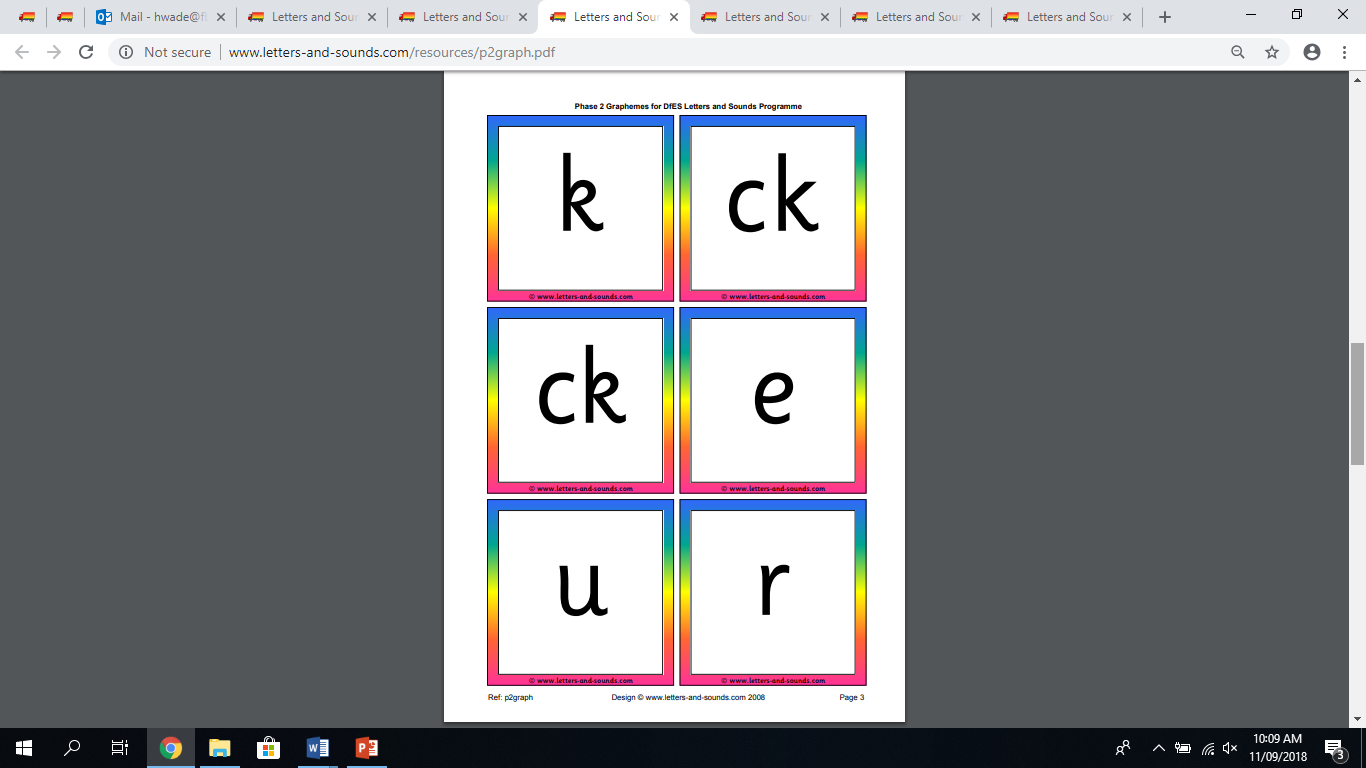 What is this sound?
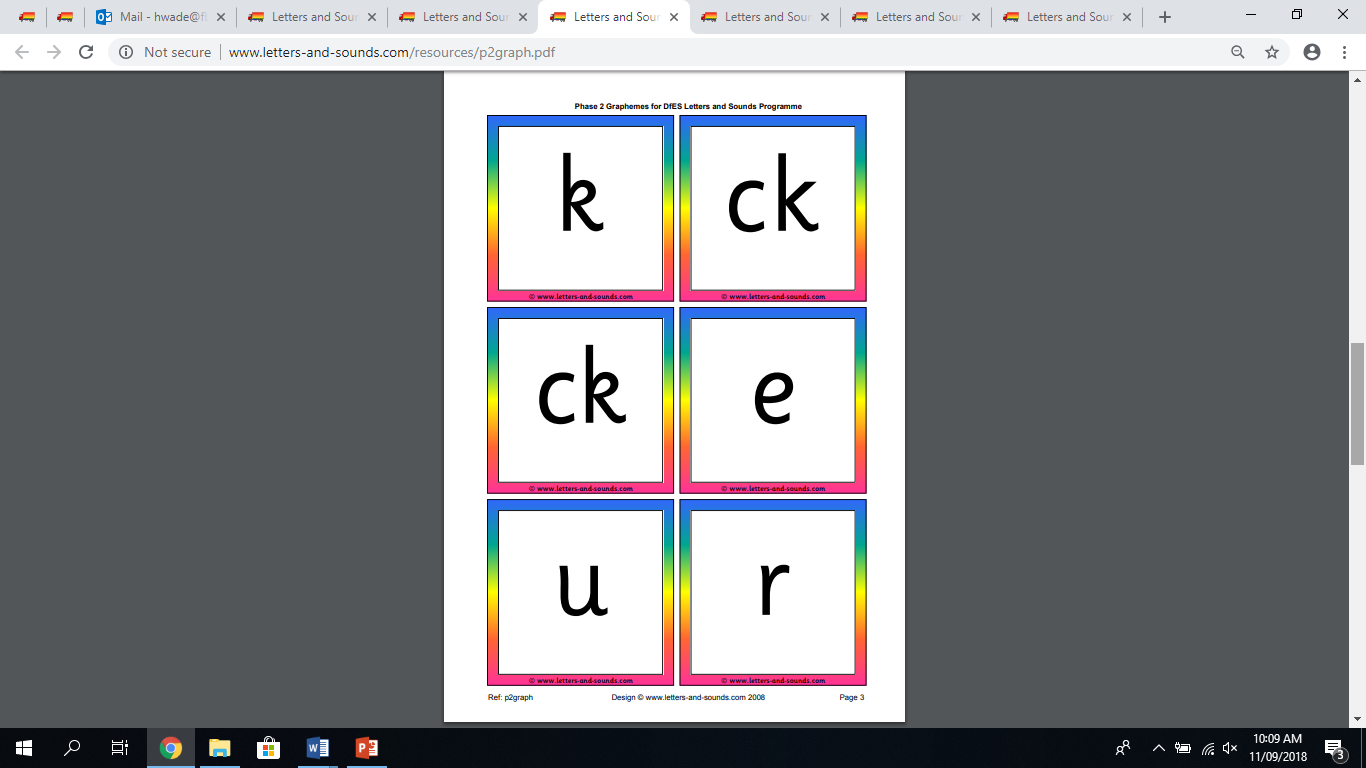 What is this sound?
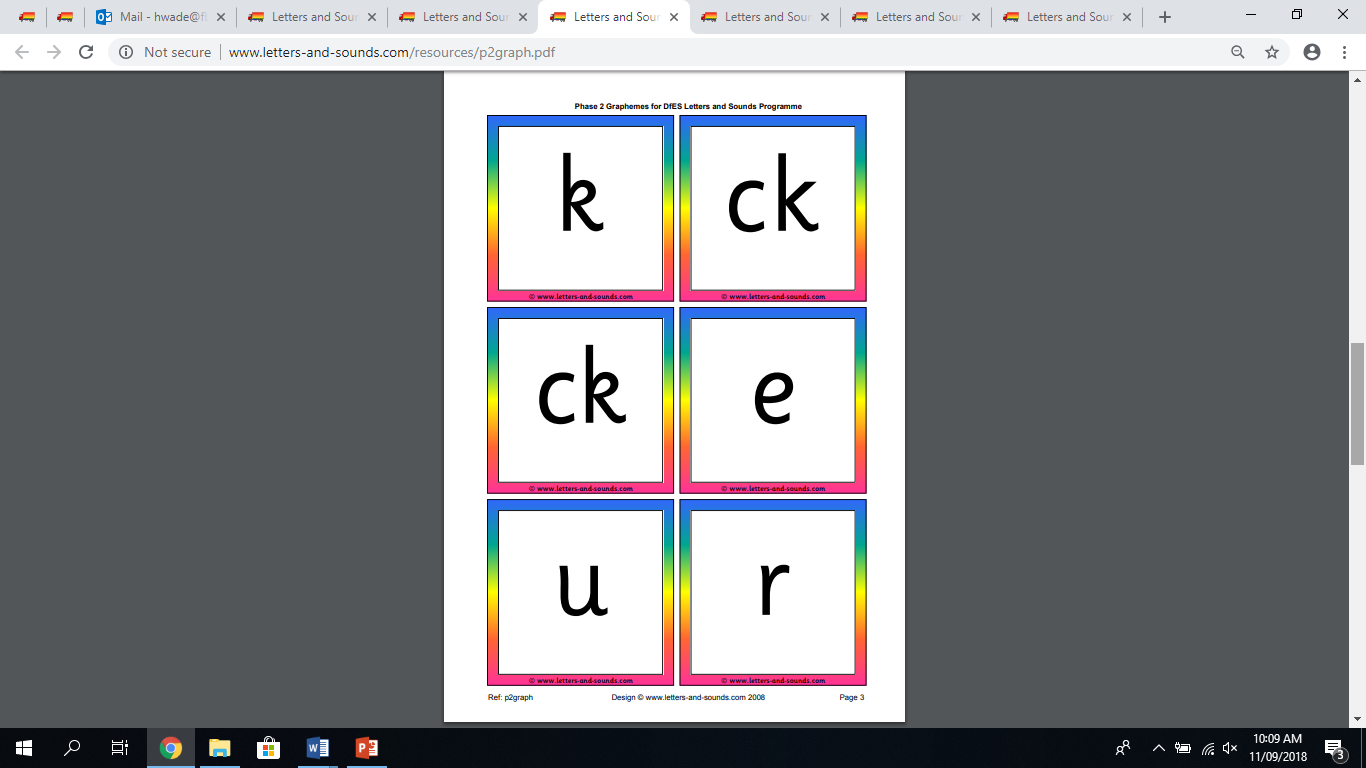 What is this sound?
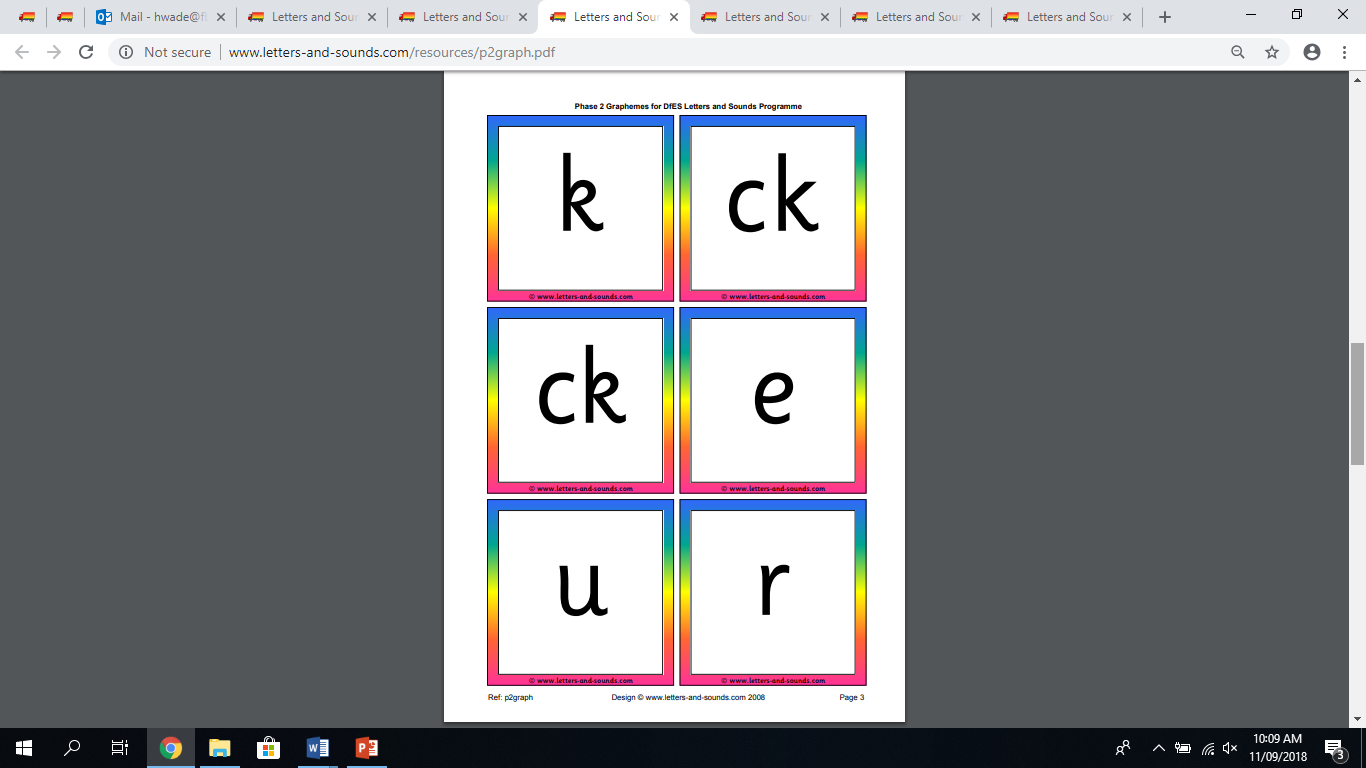 What is this sound?
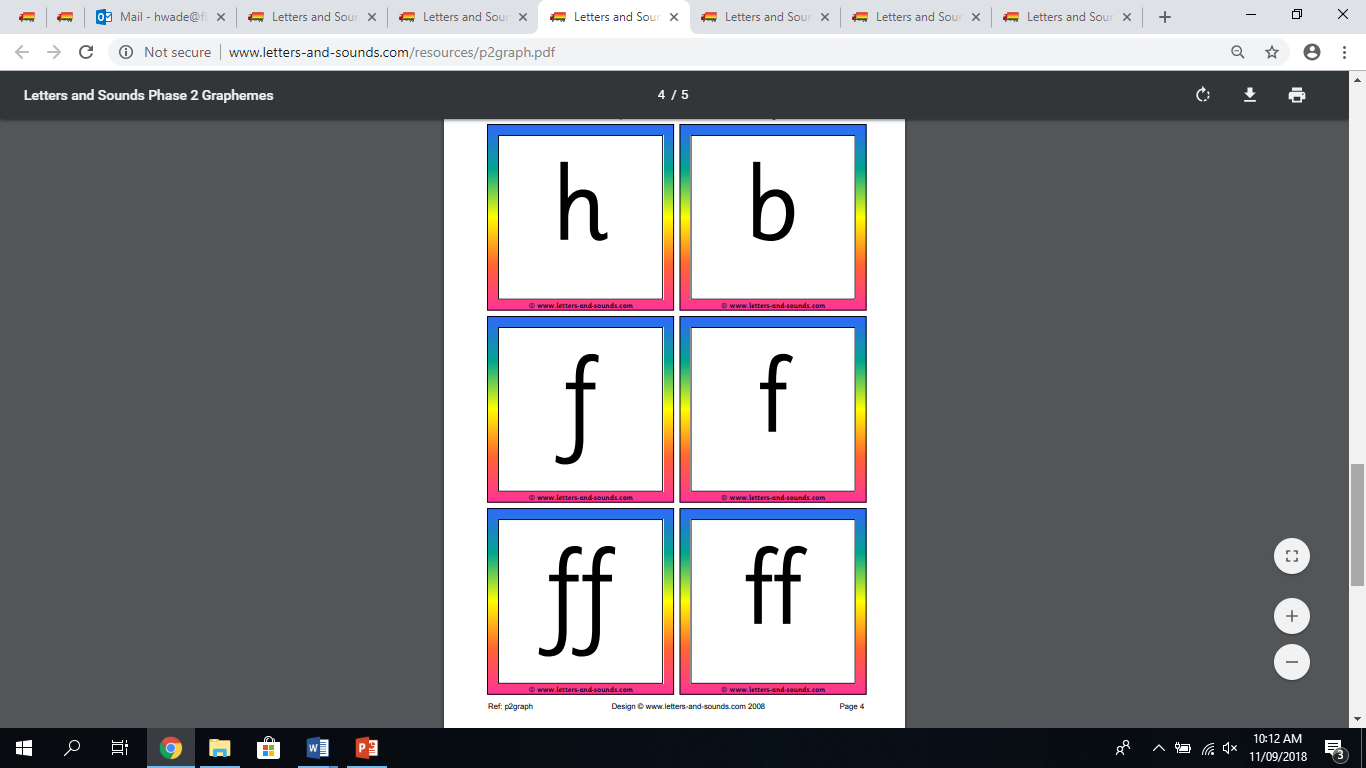 What is this sound?
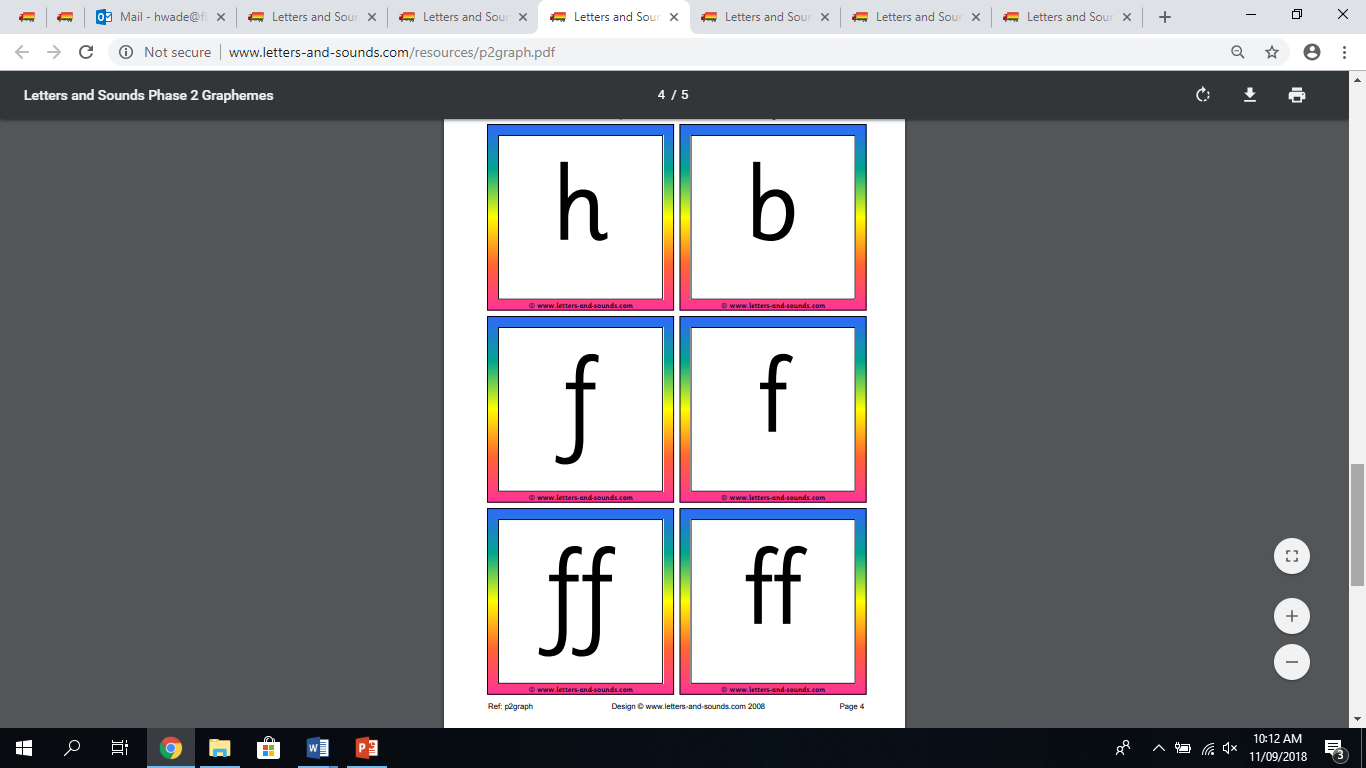 What is this sound?
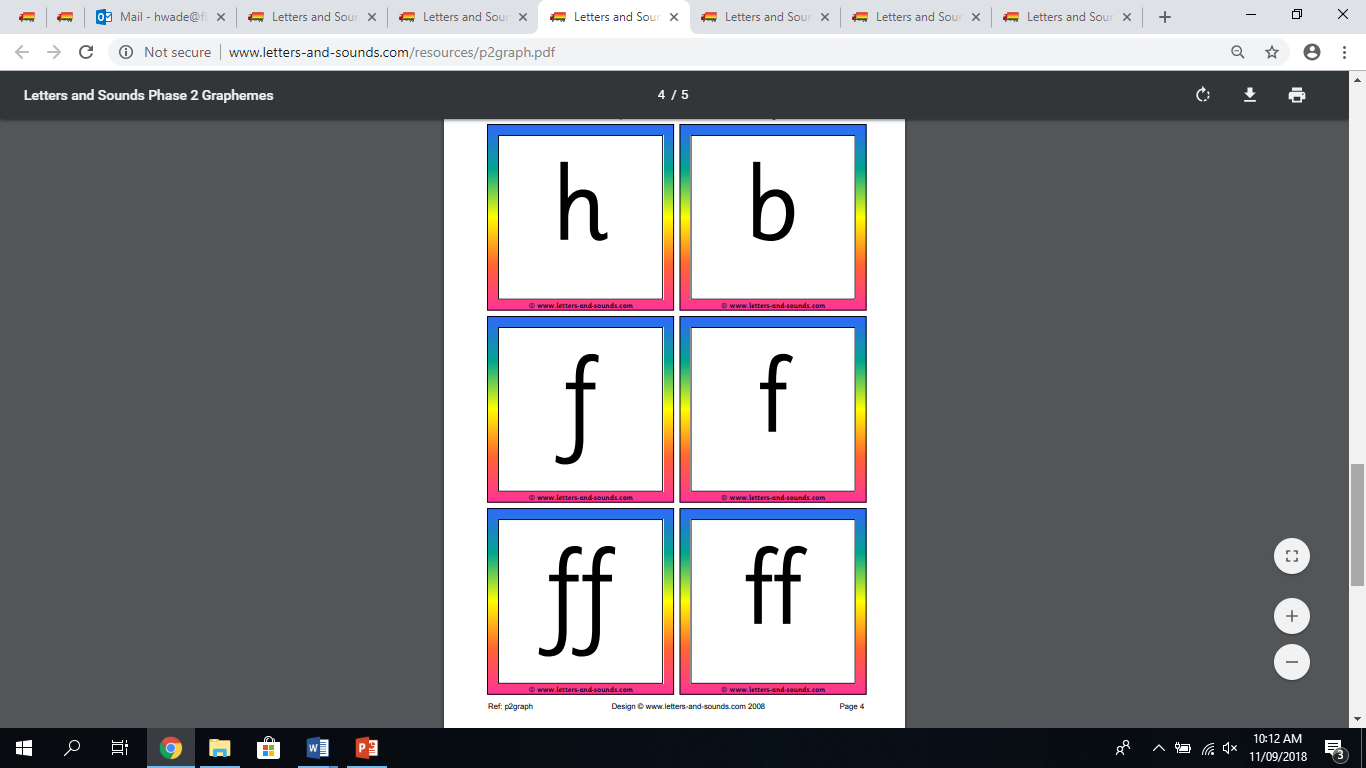 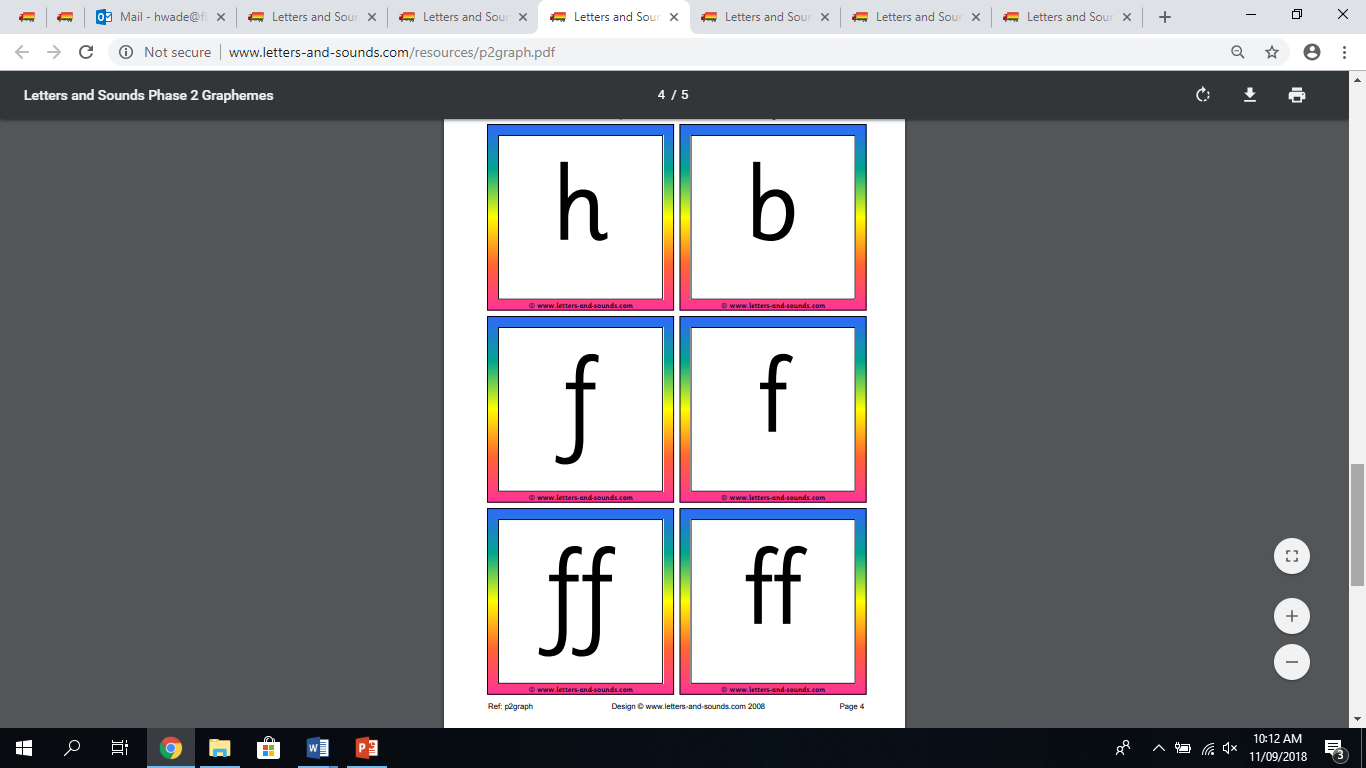 What is this sound?
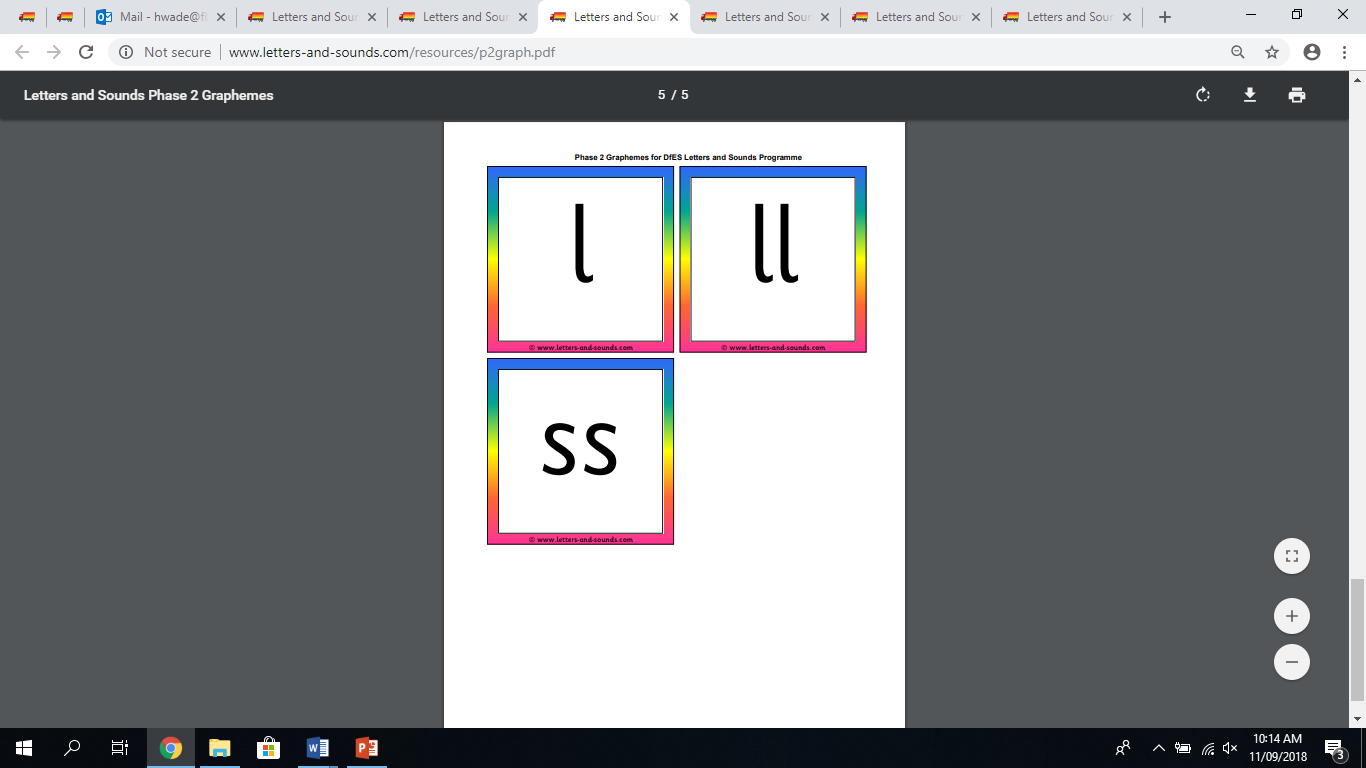 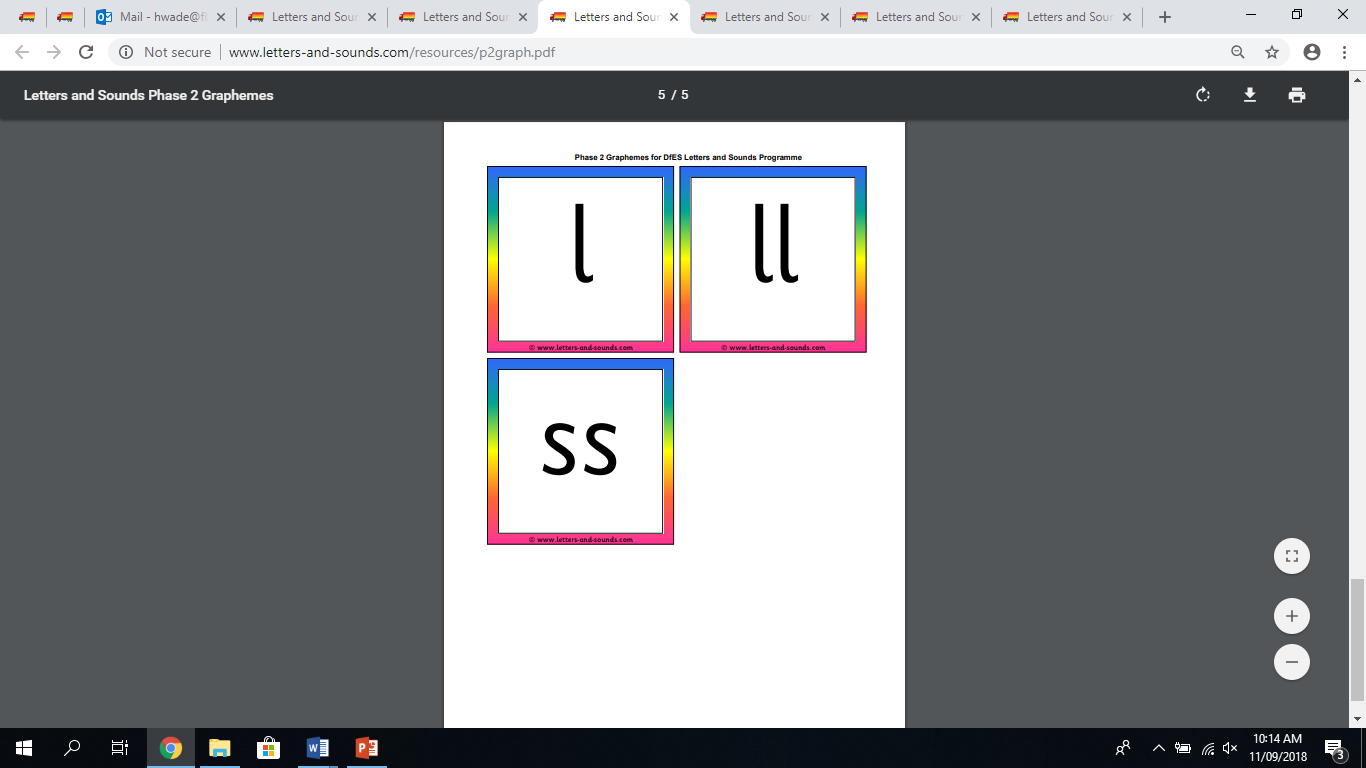 What is this sound?
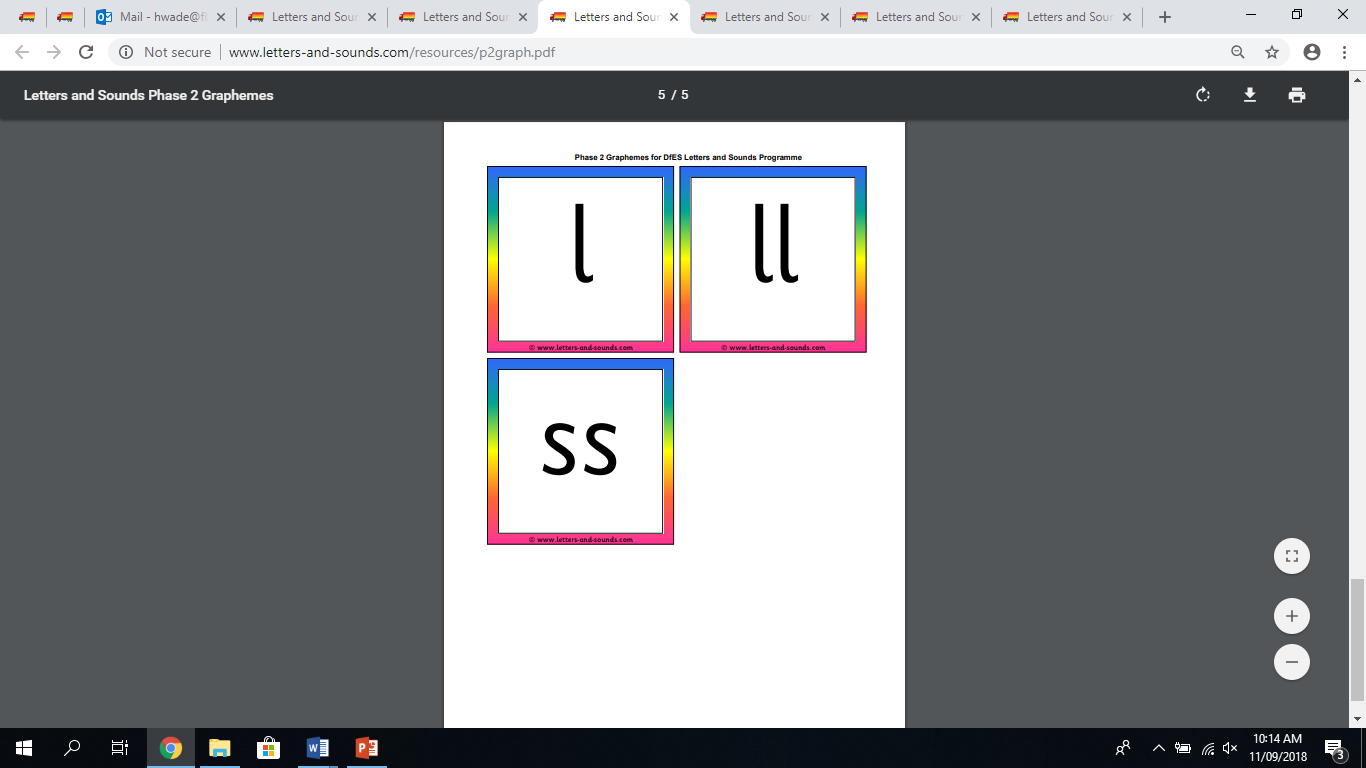 Can you sound out and blend this word?
Sound it out:   d-e-s-k

Blend and read:   desk
Can you sound out and blend this word?
Sound it out:   n-e-s-t

Blend and read:   nest
Some words are called ‘tricky words’. They are not spelt how they sound. Can you read this tricky word?
so
Well done Turtles!

You completed Day 2!


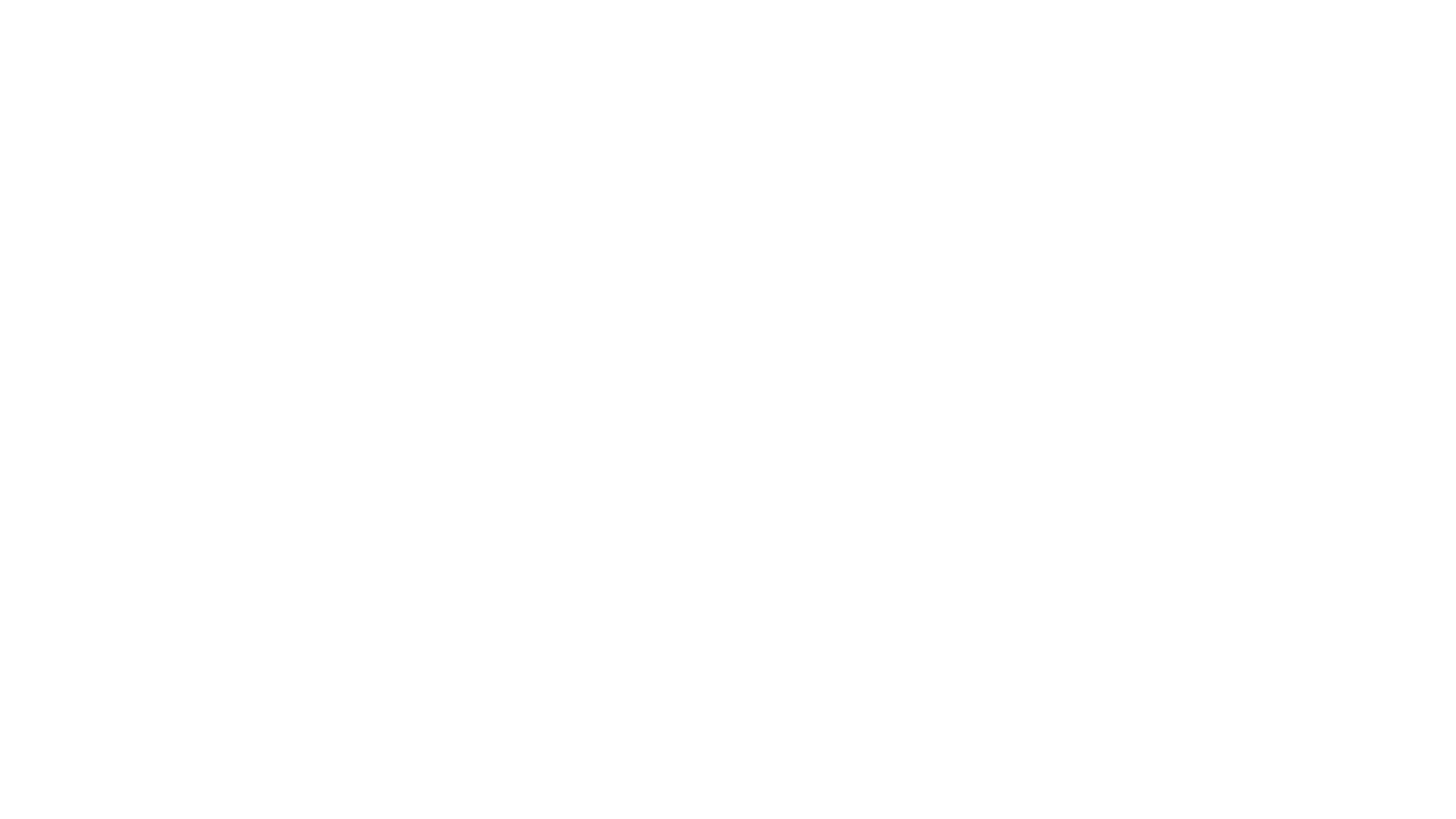 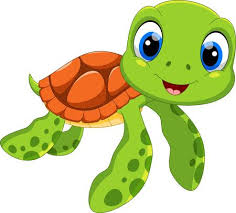 Wednesday March 25, 2020
Day 3
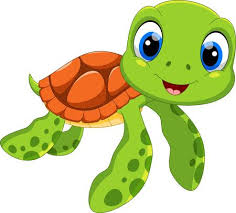 Turtles GroupPhonics Phase 4
What is this sound?
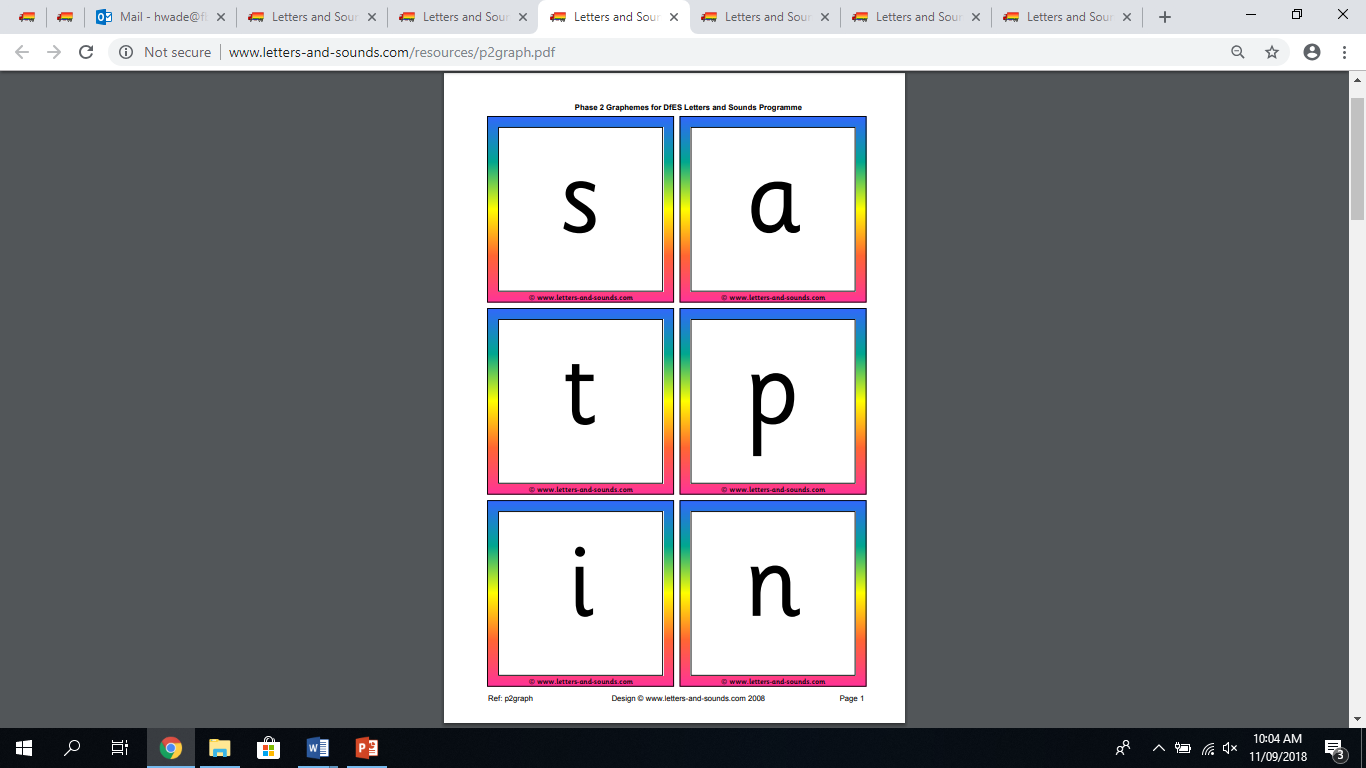 What is this sound?
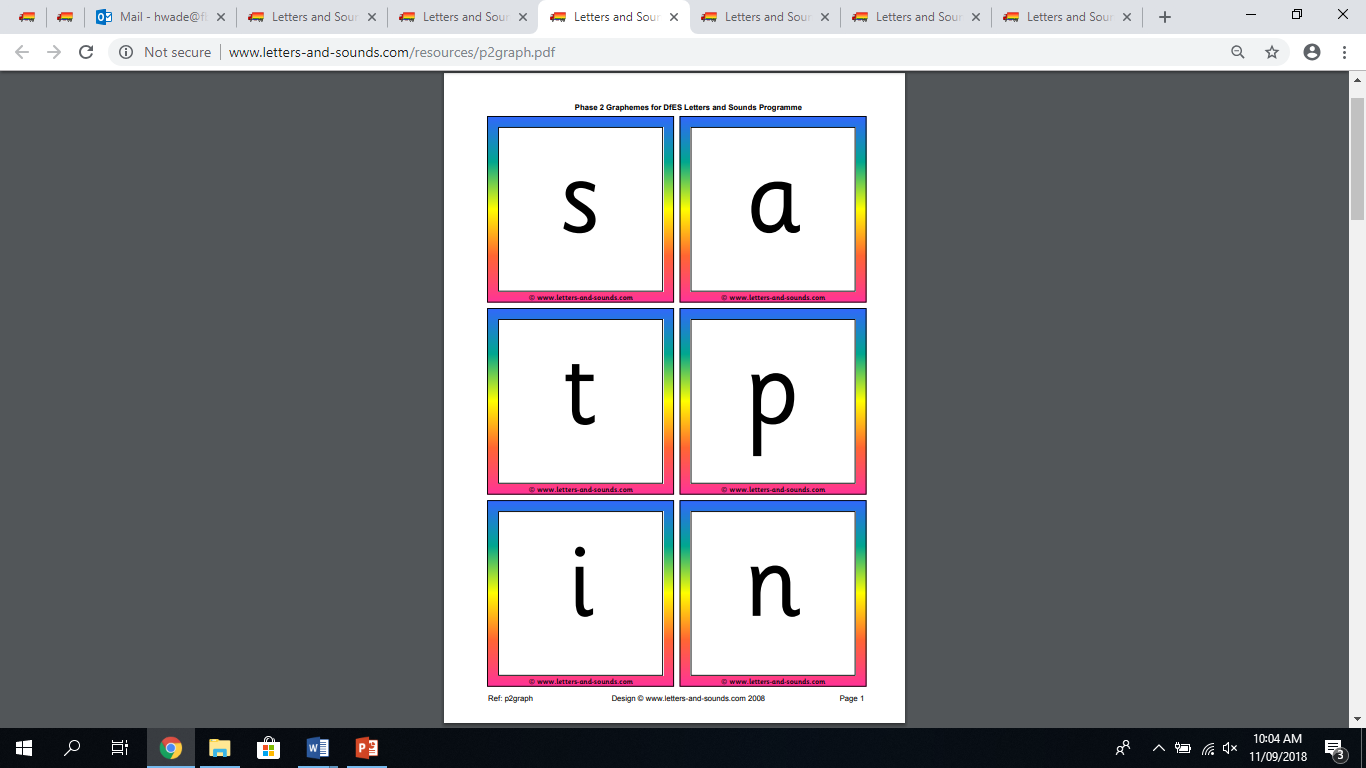 What is this sound?
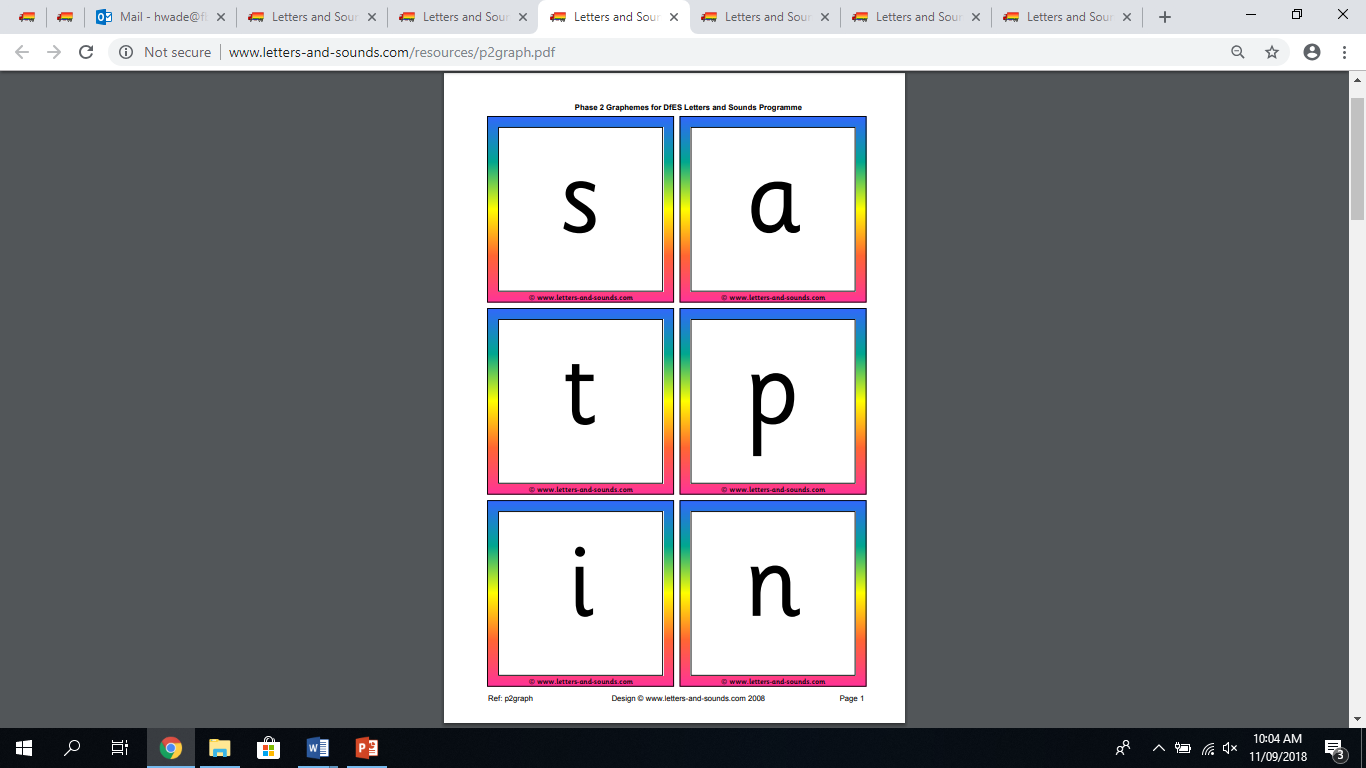 What is this sound?
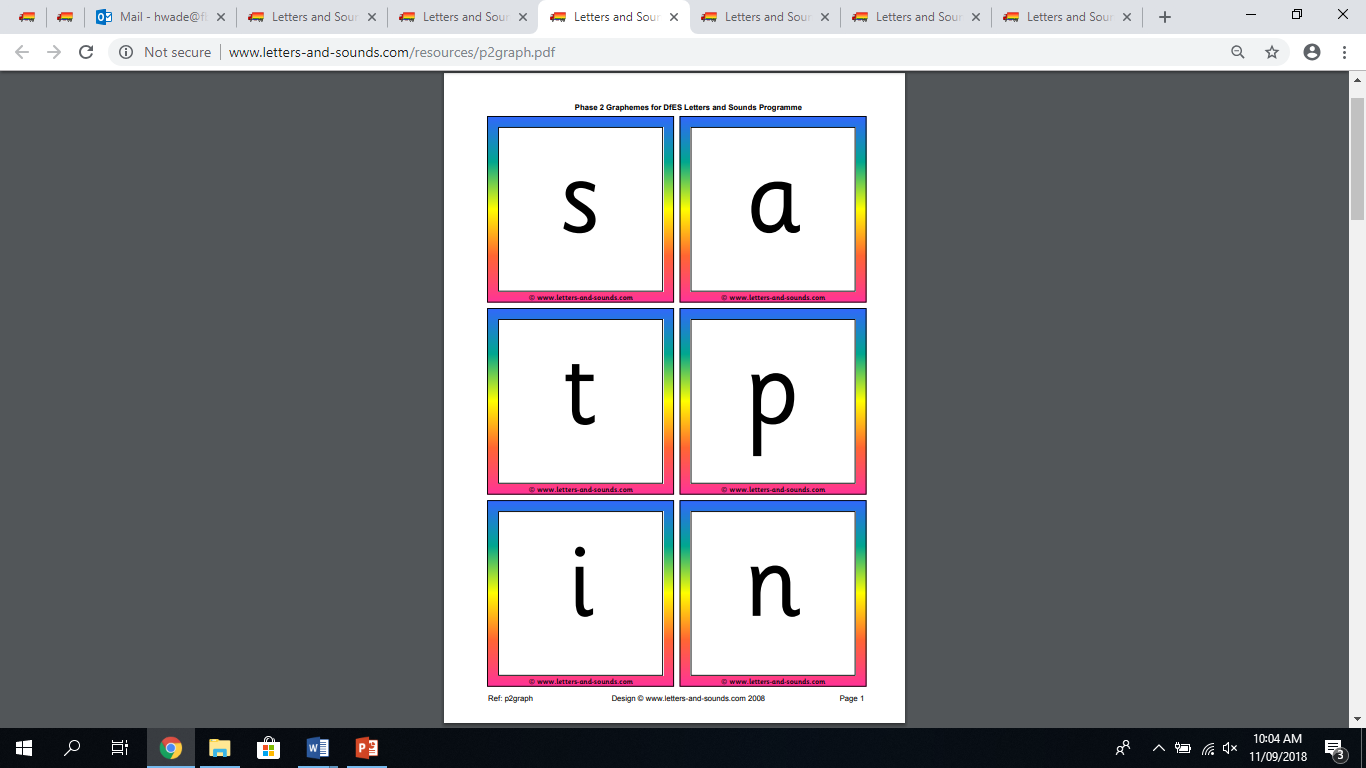 What is this sound?
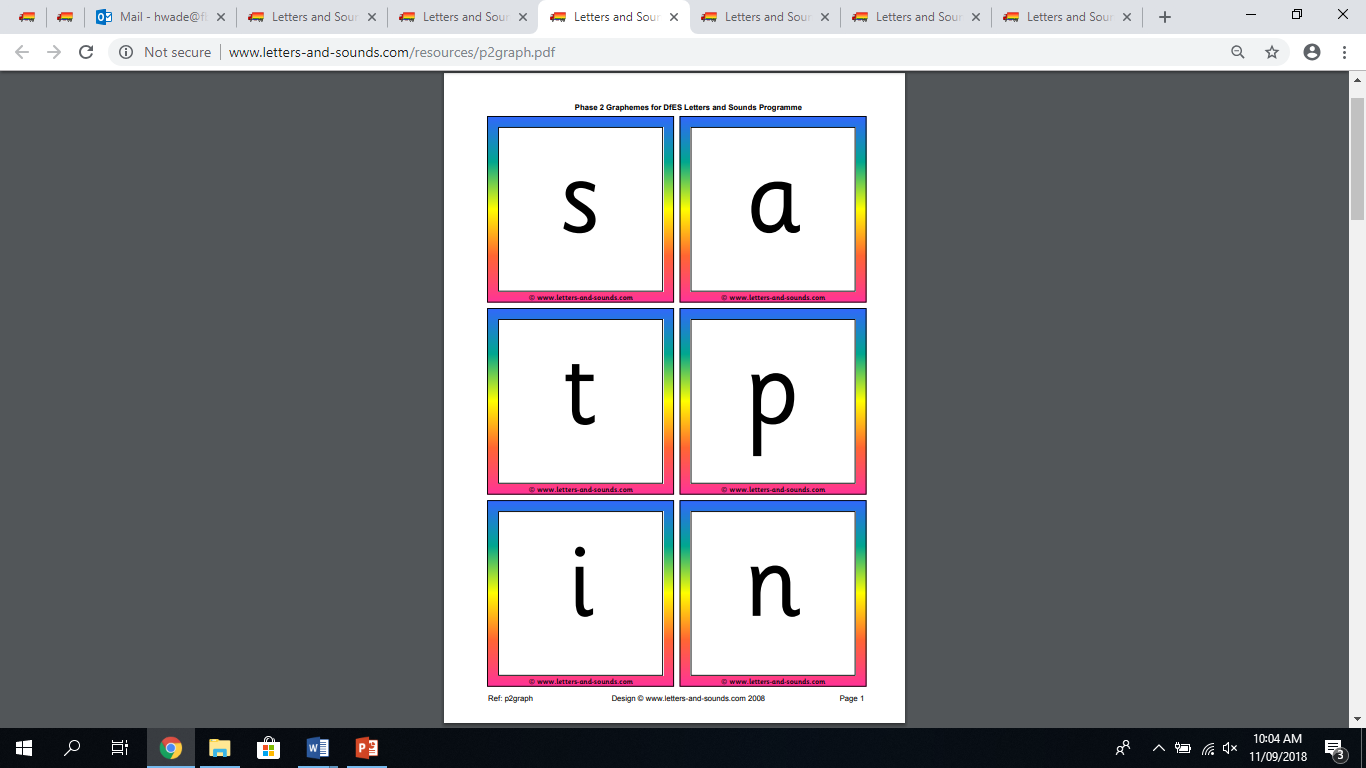 What is this sound?
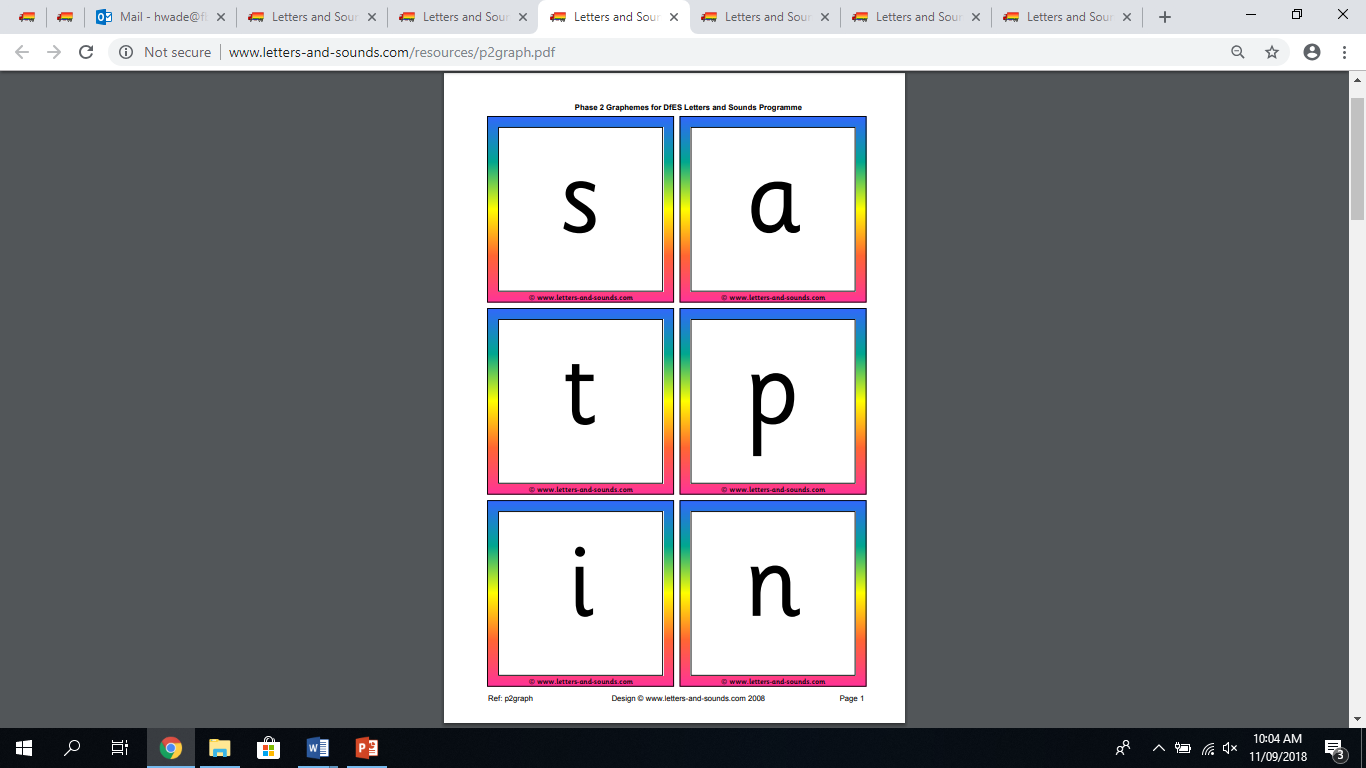 What is this sound?
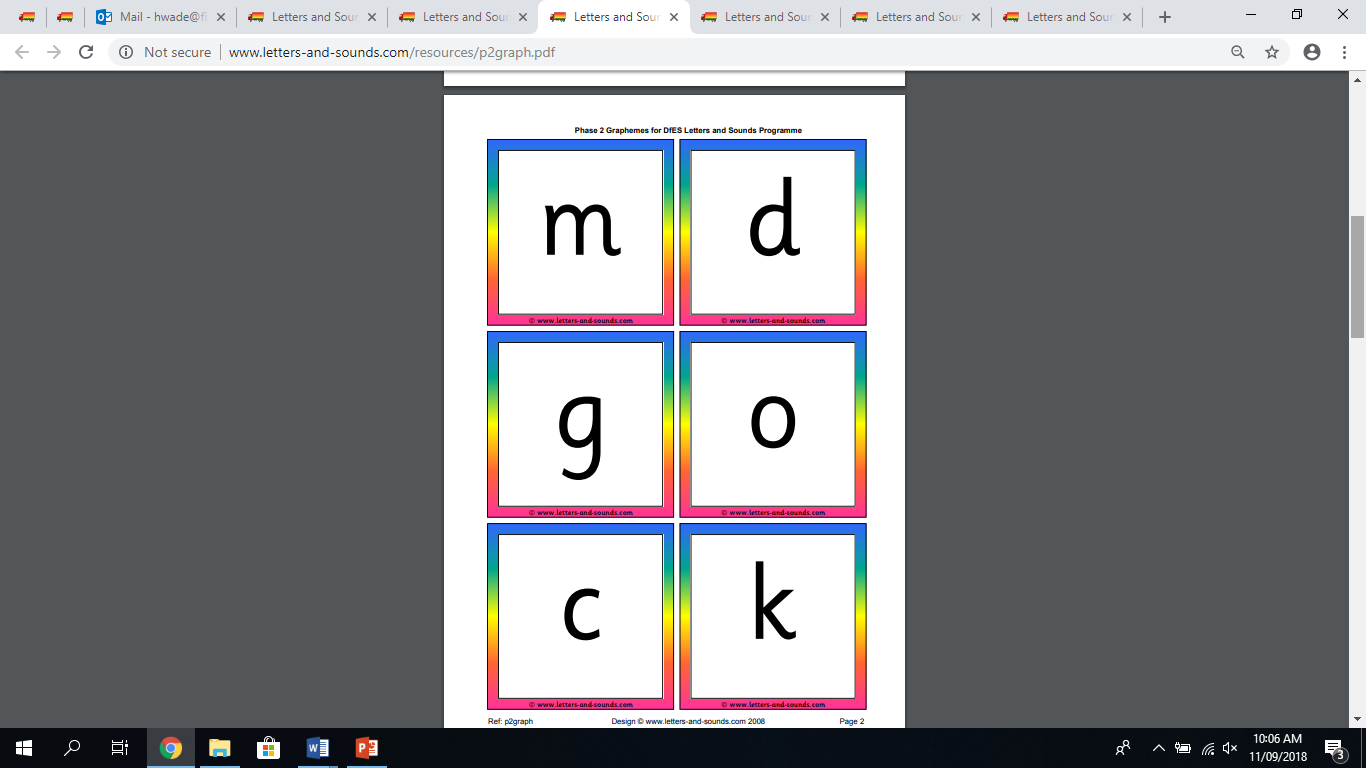 What is this sound?
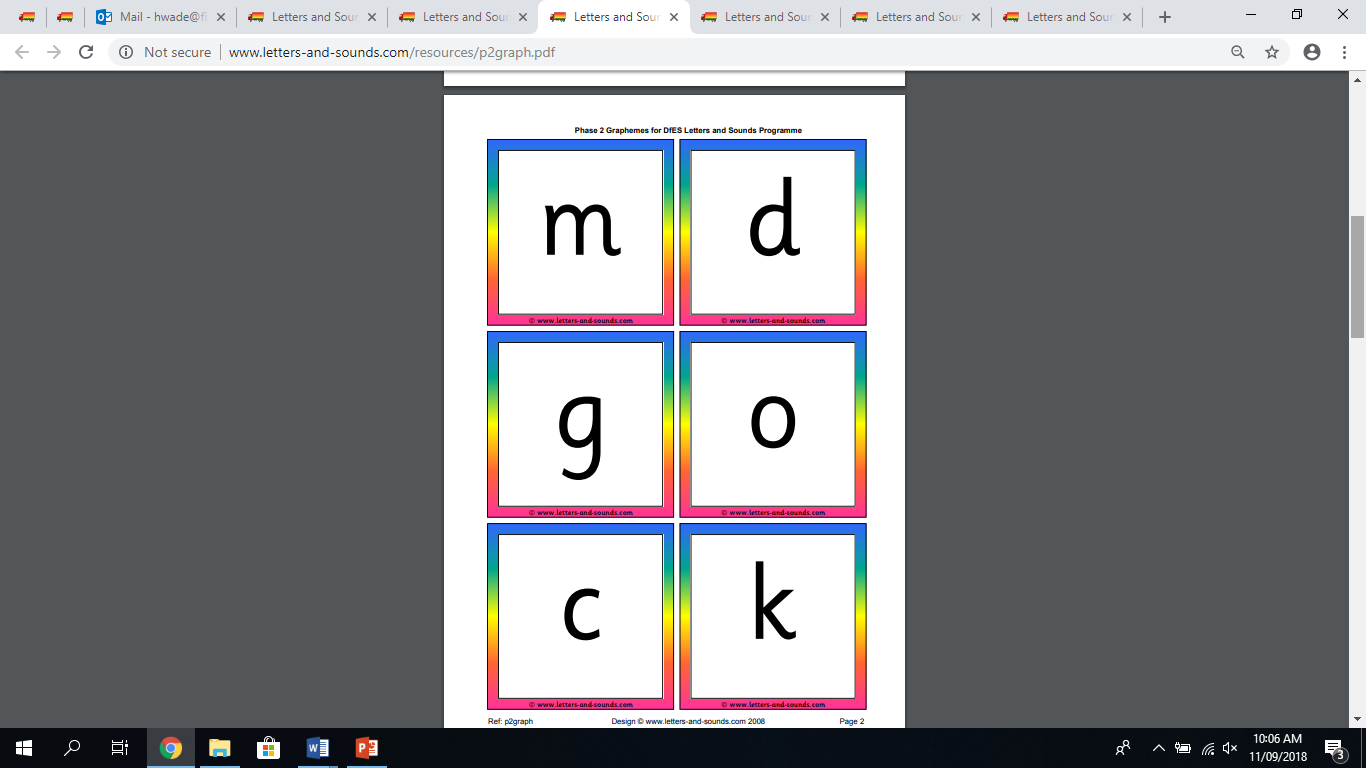 What is this sound?
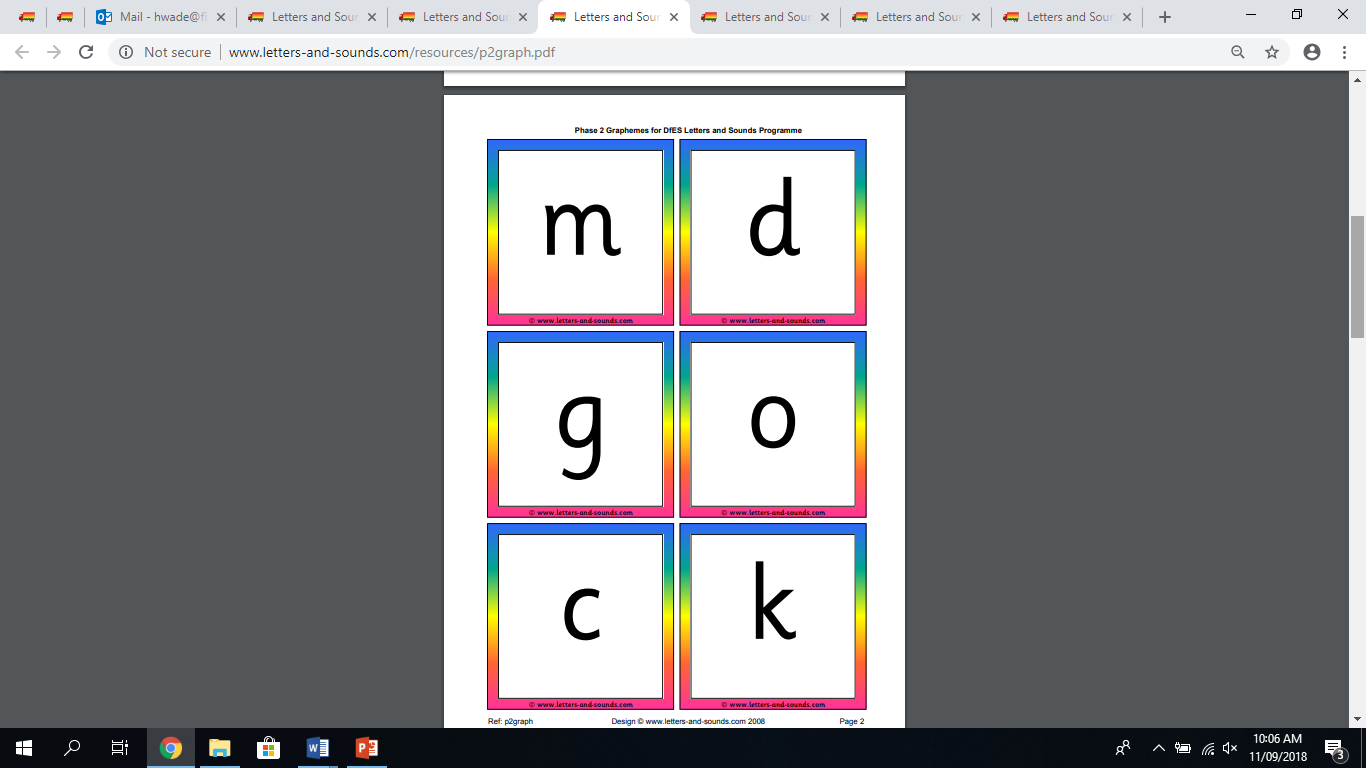 What is this sound?
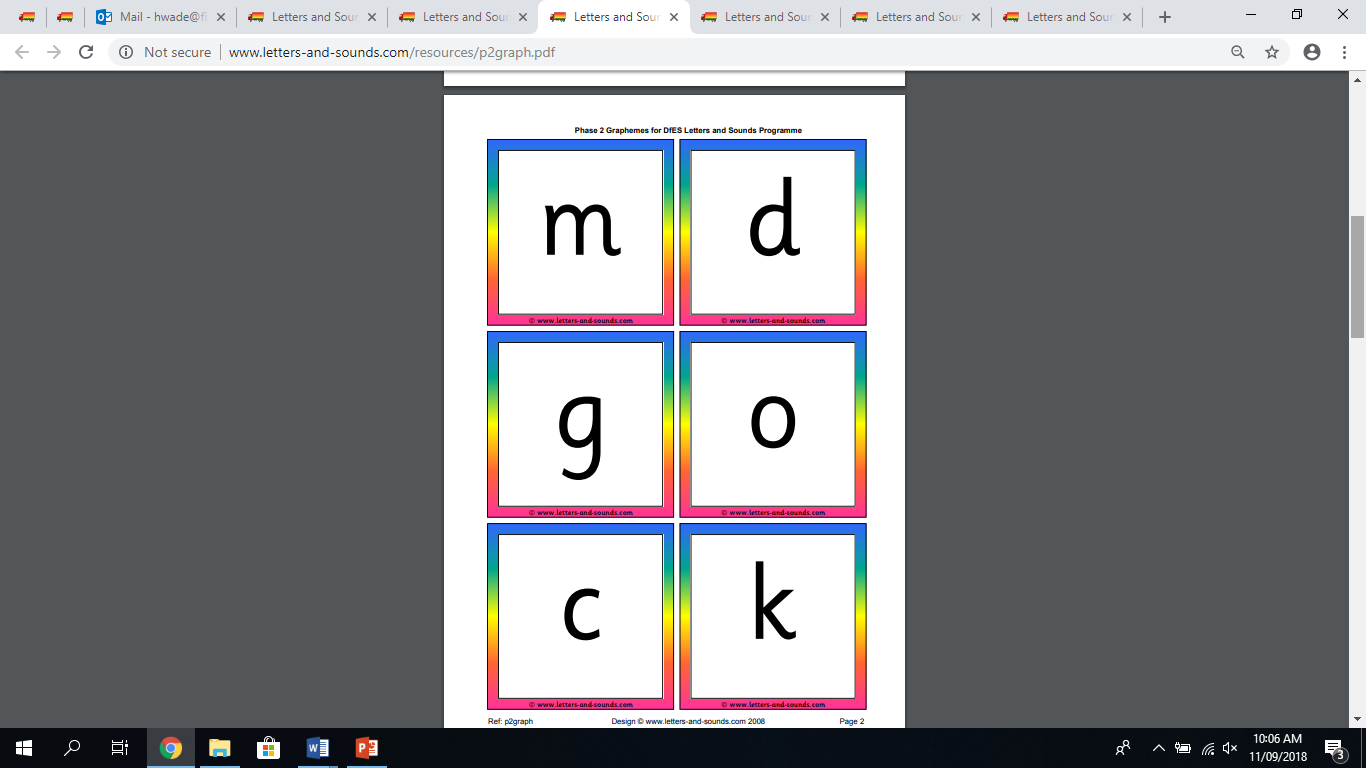 What is this sound?
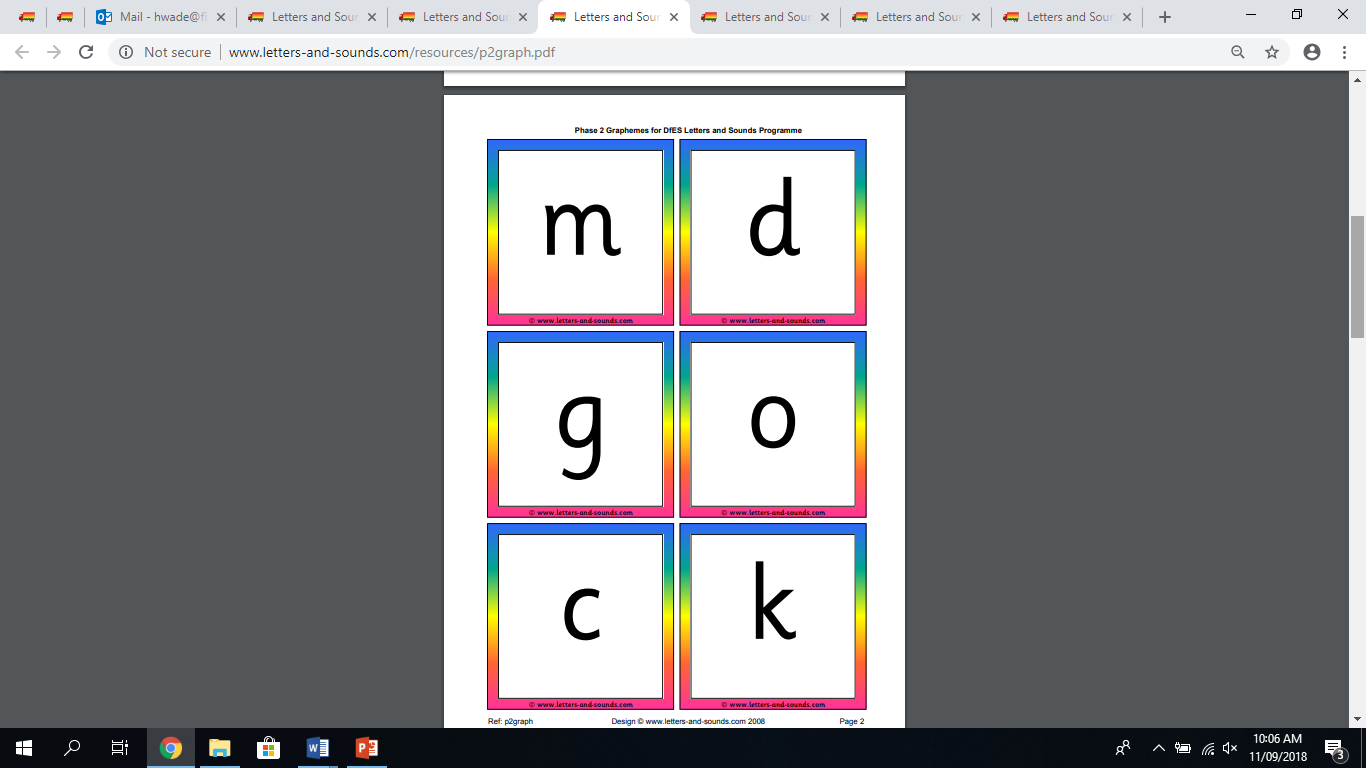 What is this sound?
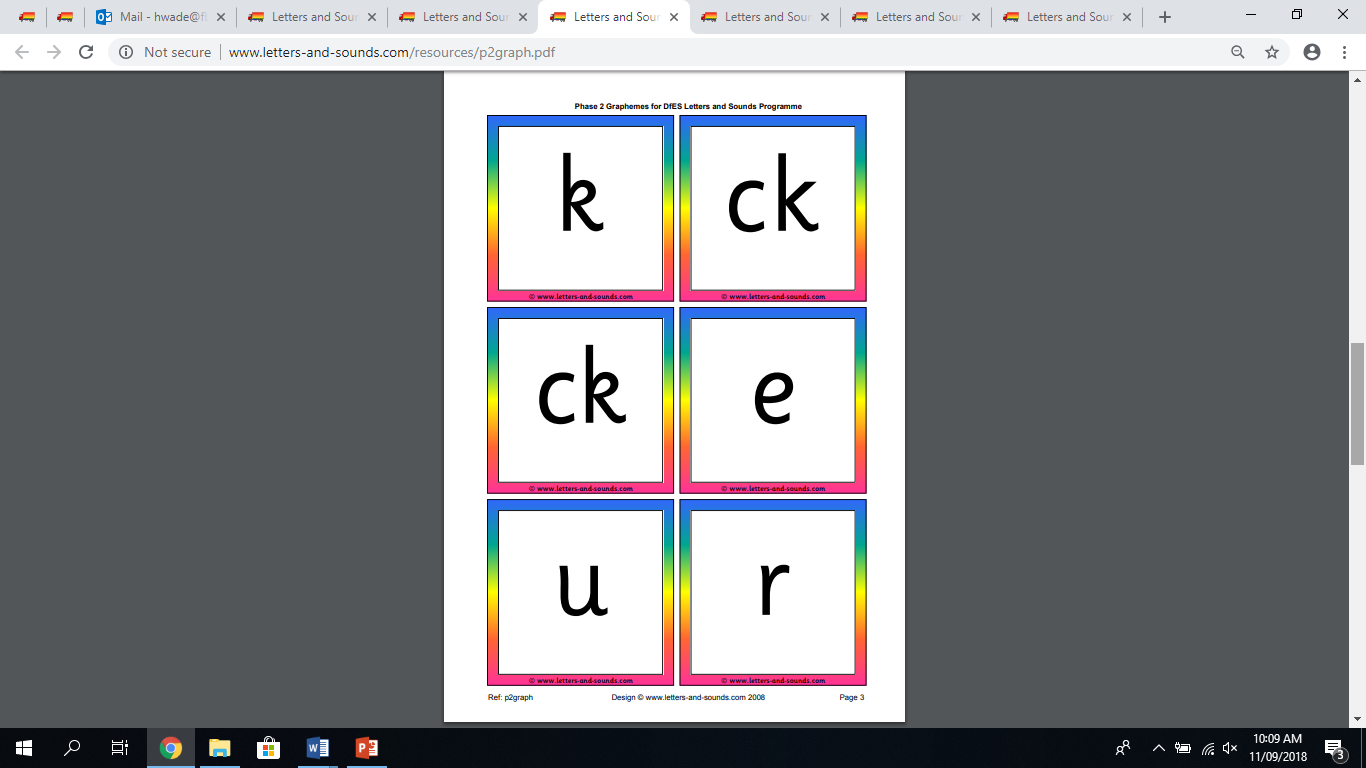 What is this sound?
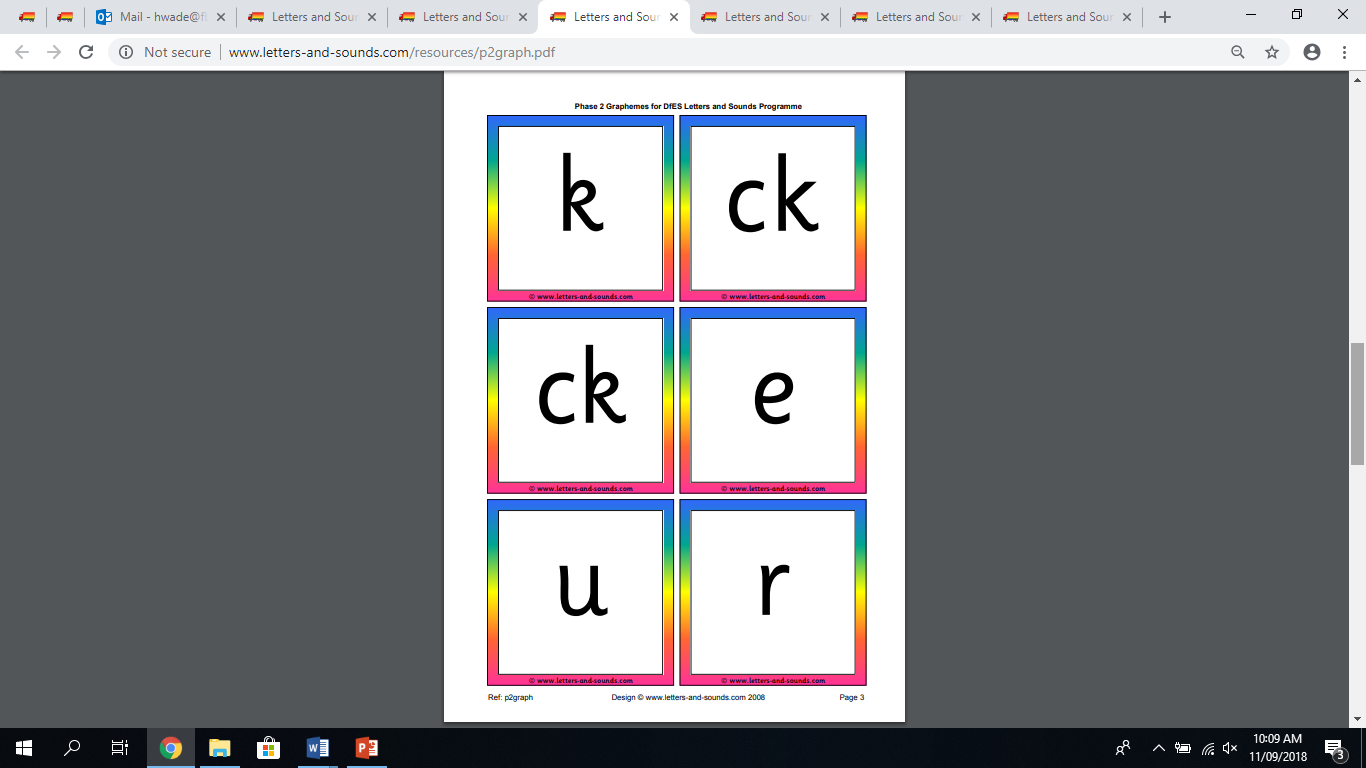 What is this sound?
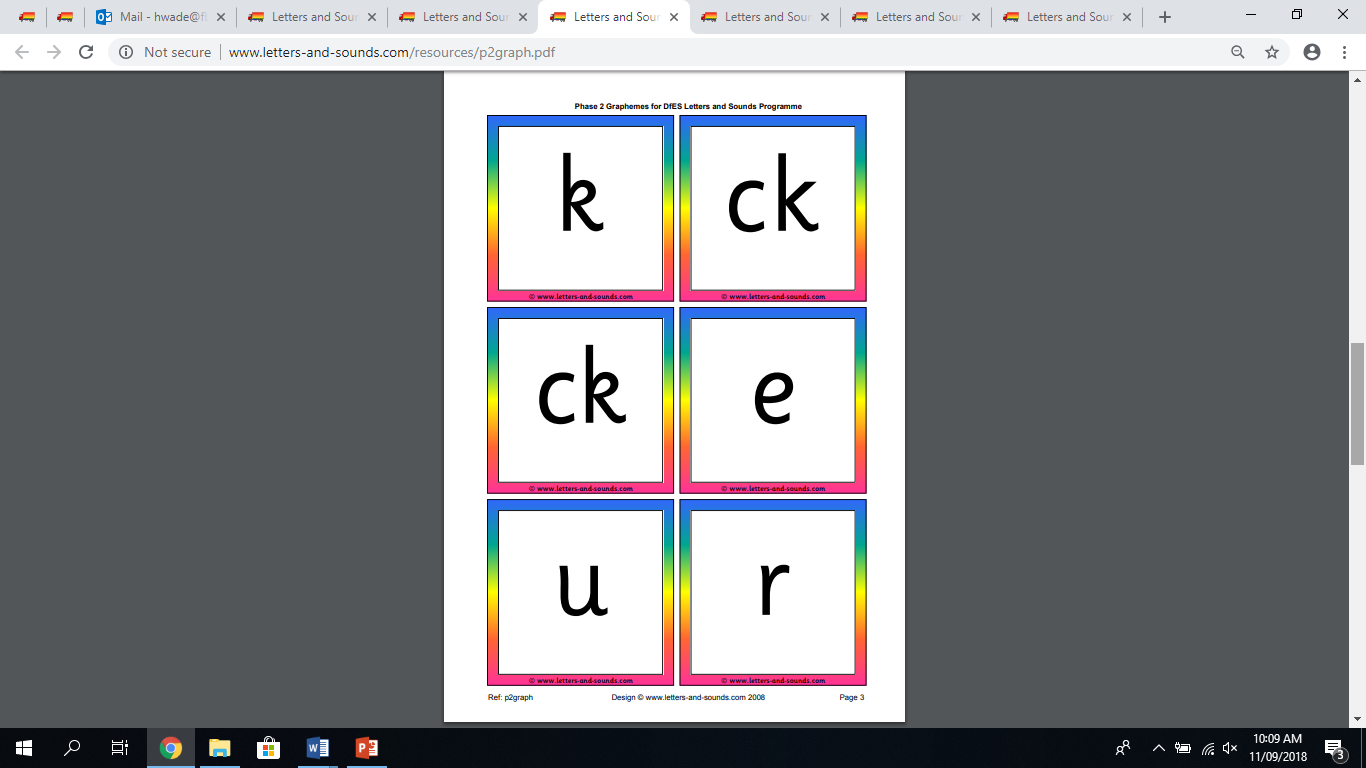 What is this sound?
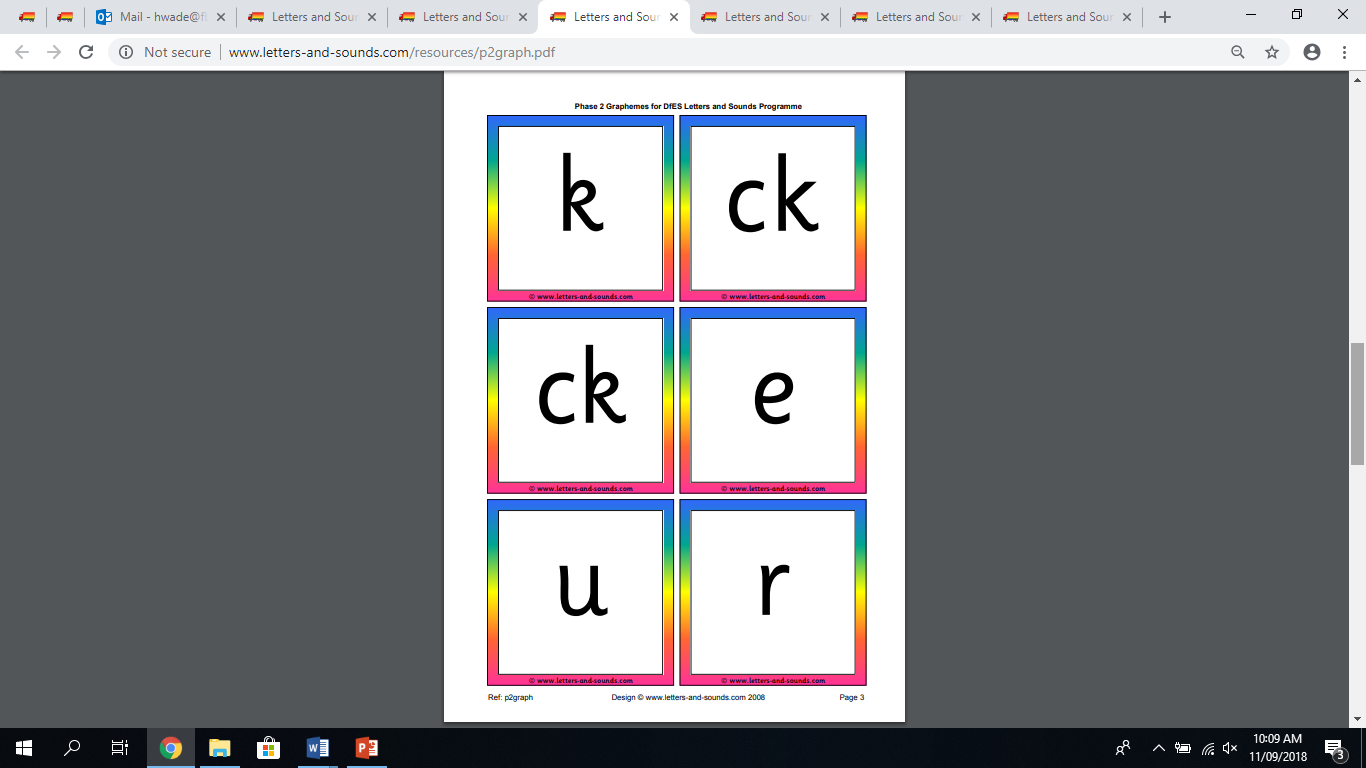 What is this sound?
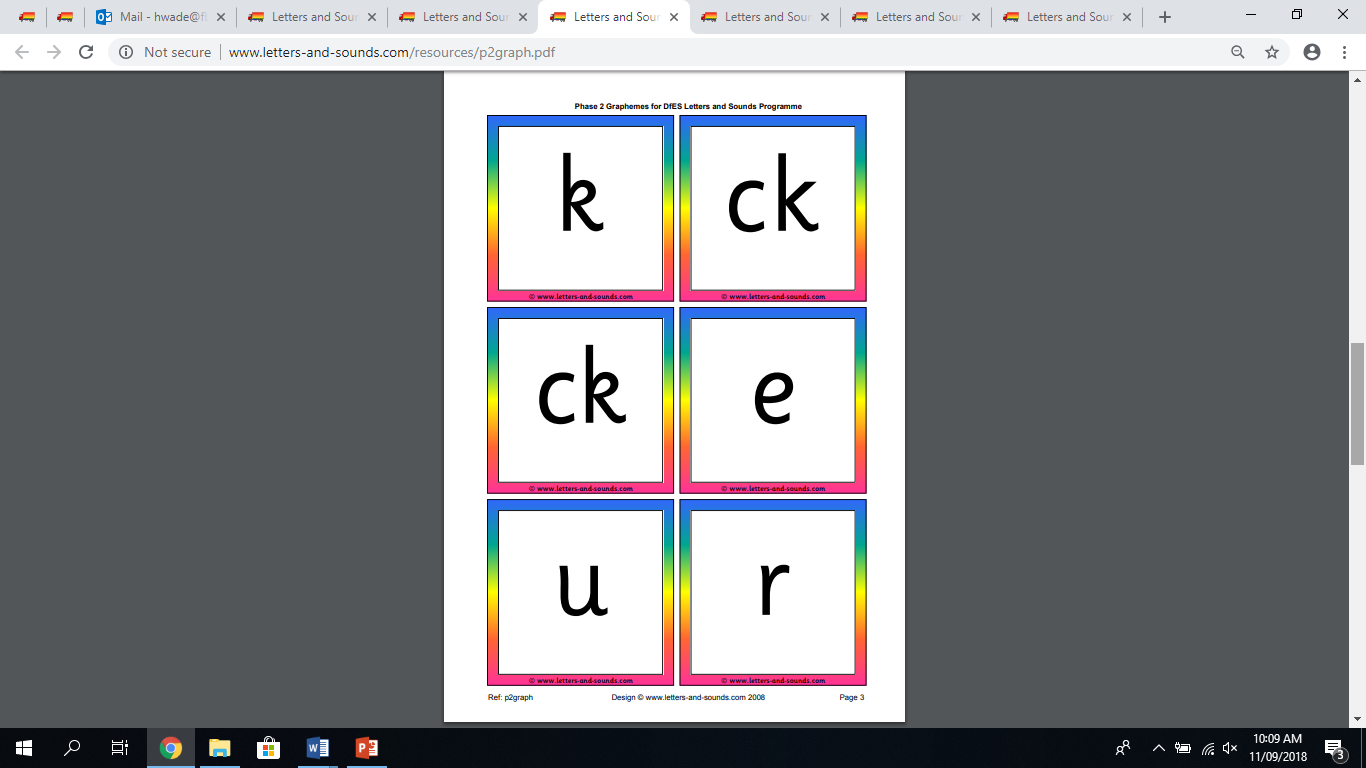 What is this sound?
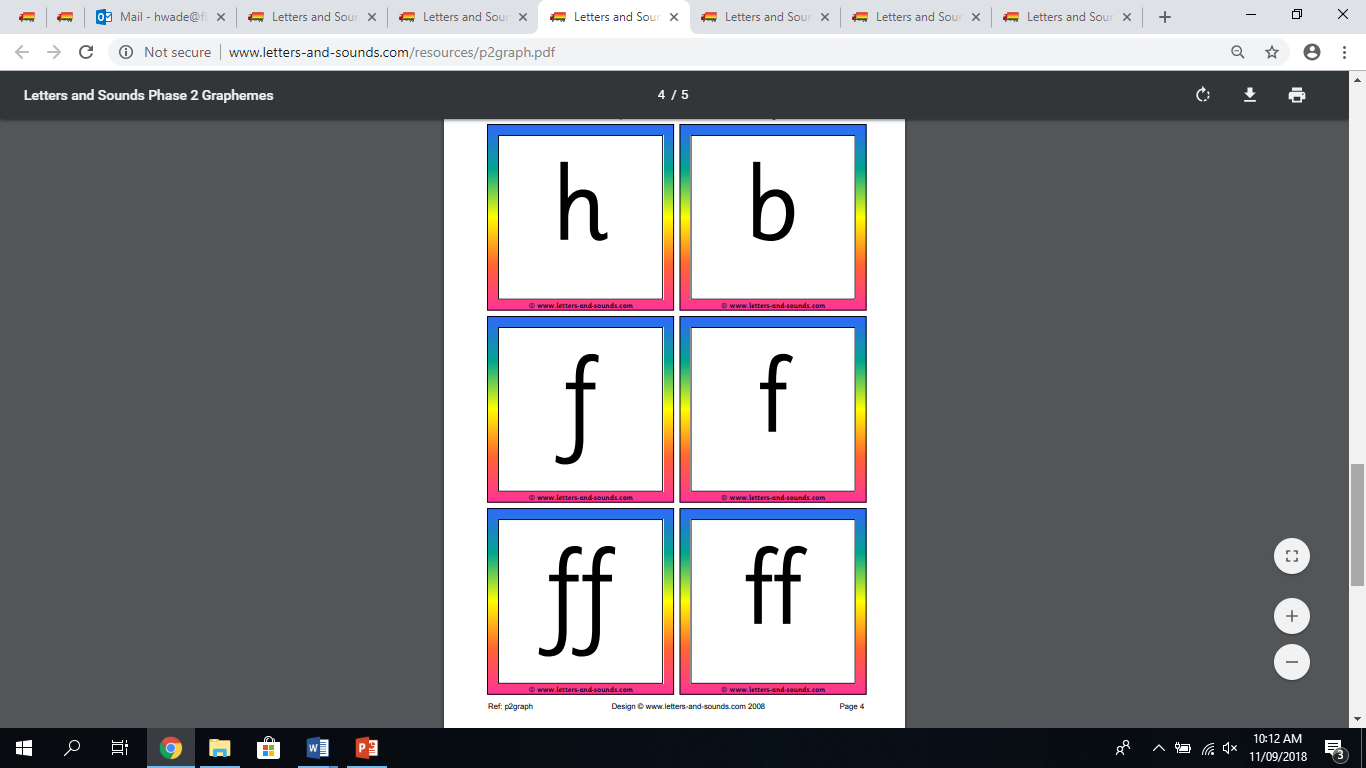 What is this sound?
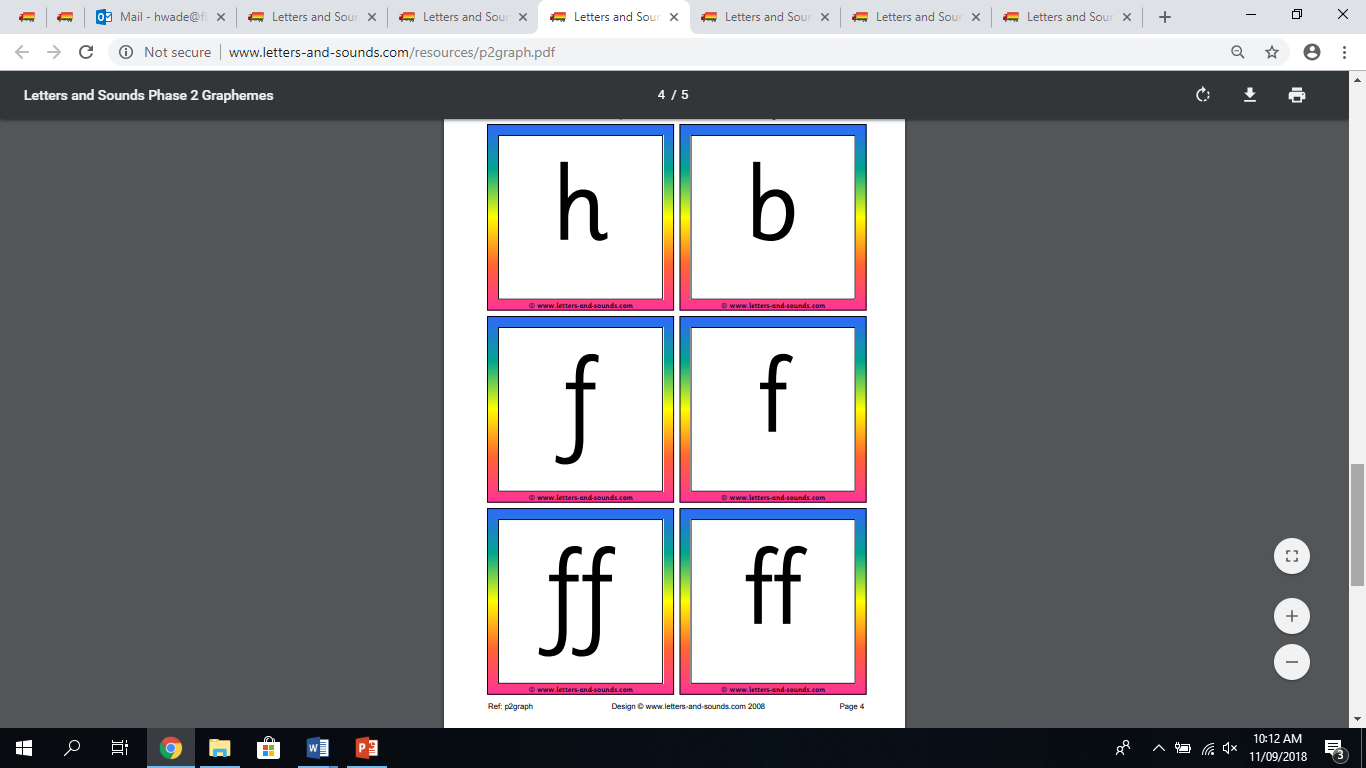 What is this sound?
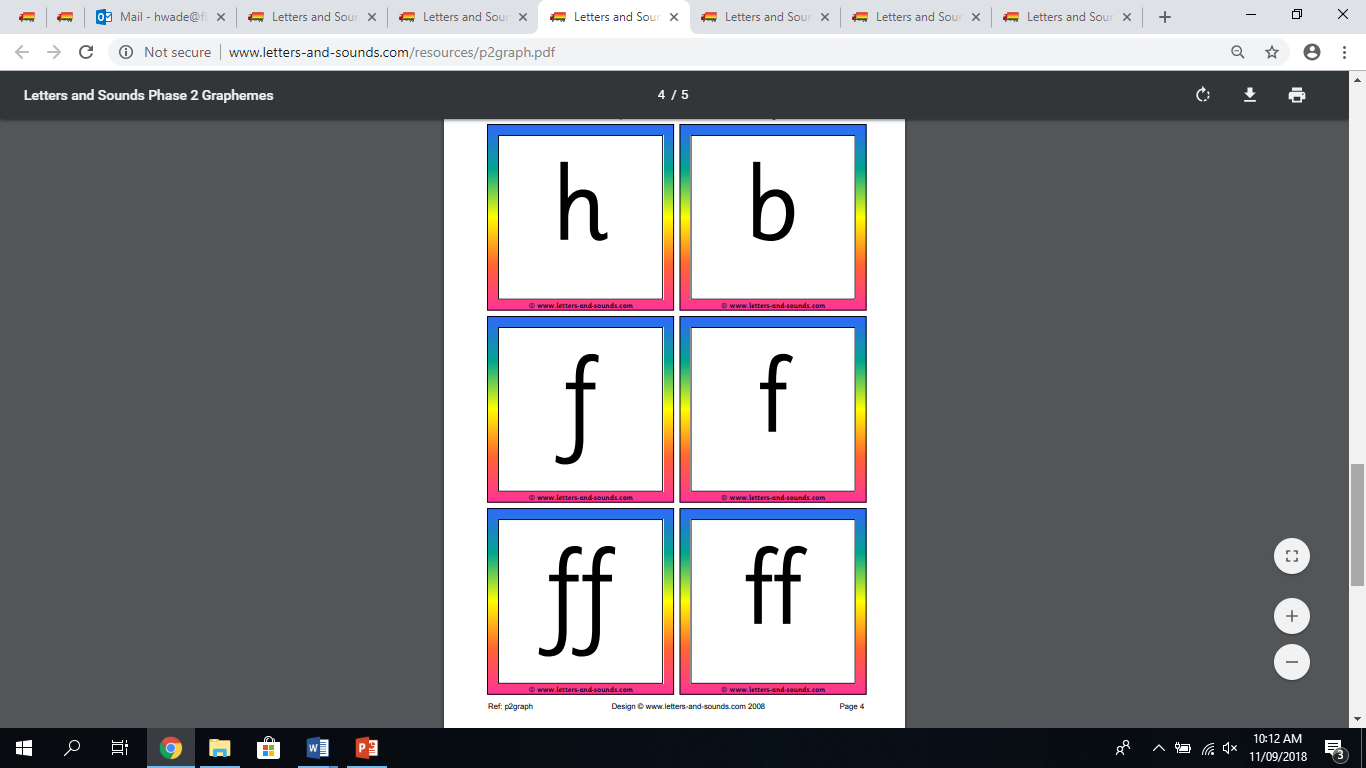 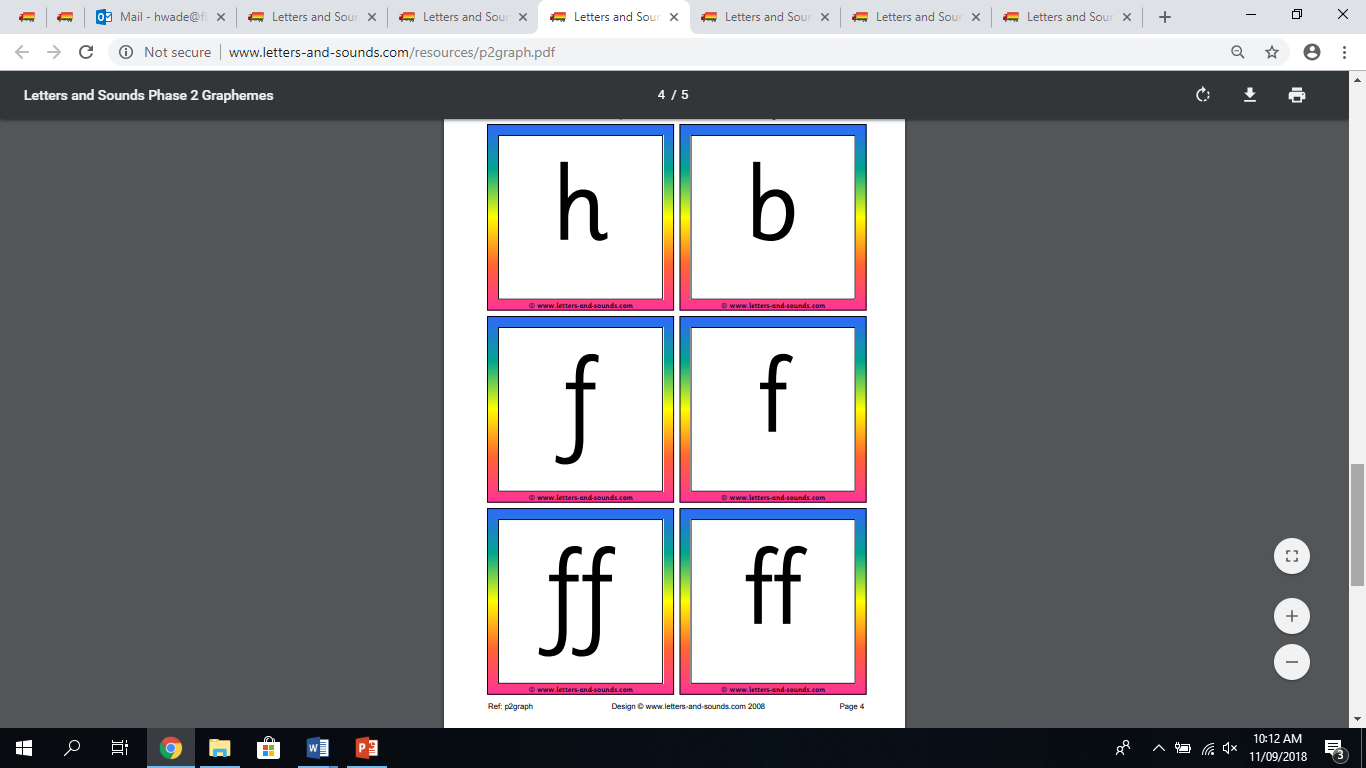 What is this sound?
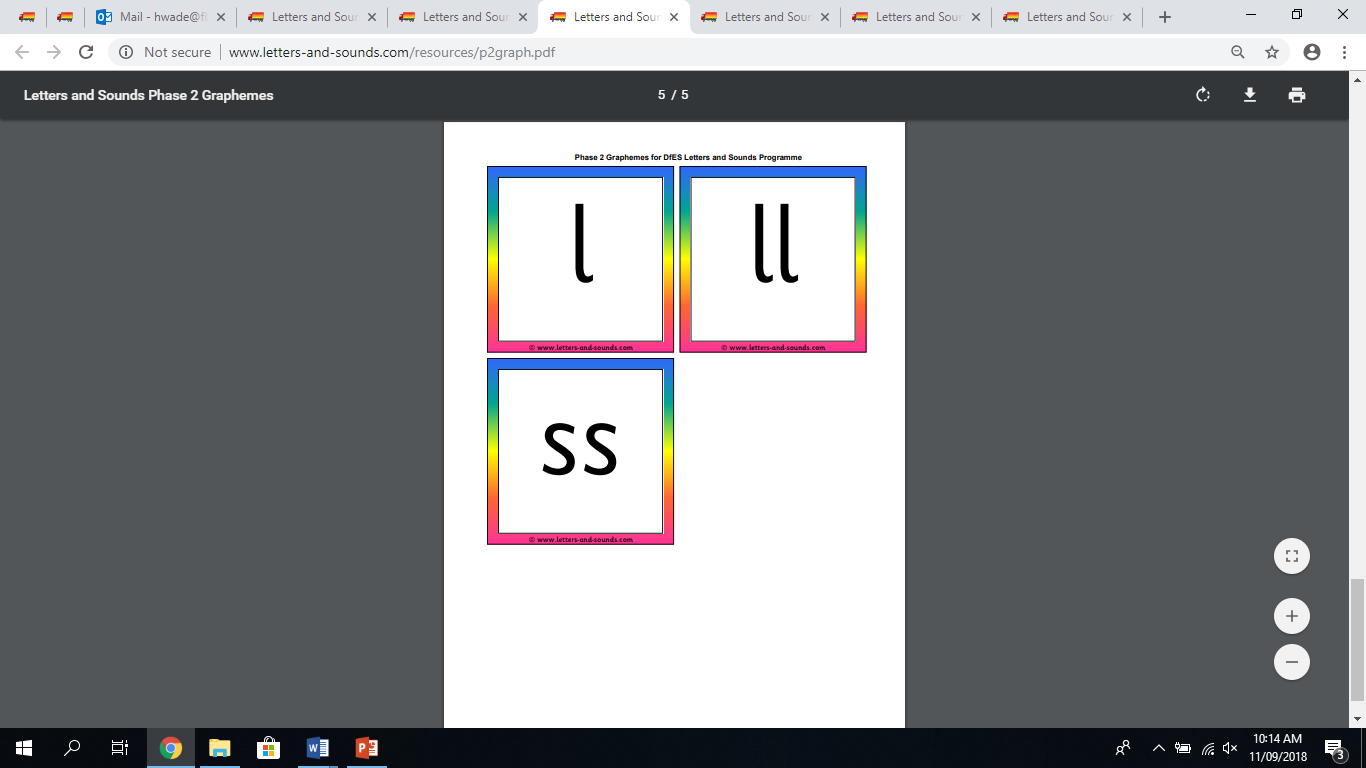 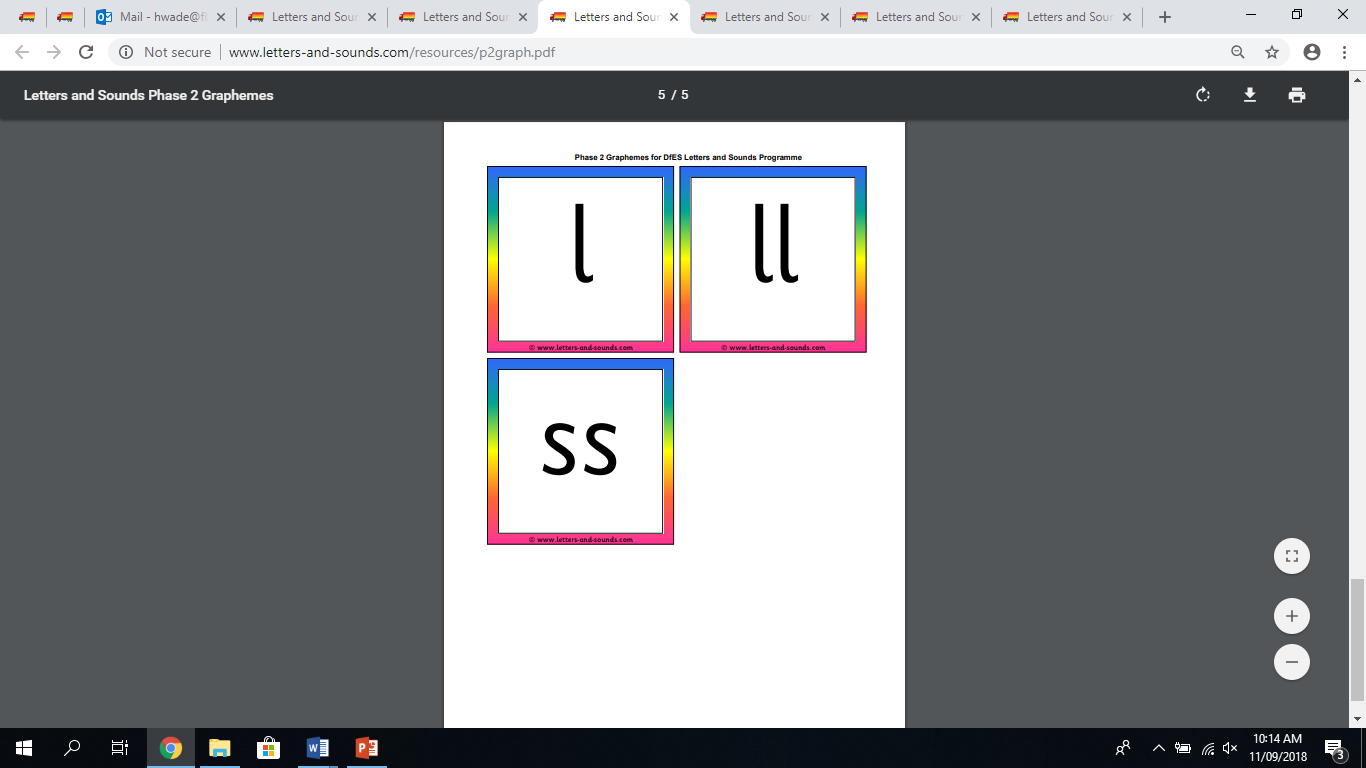 What is this sound?
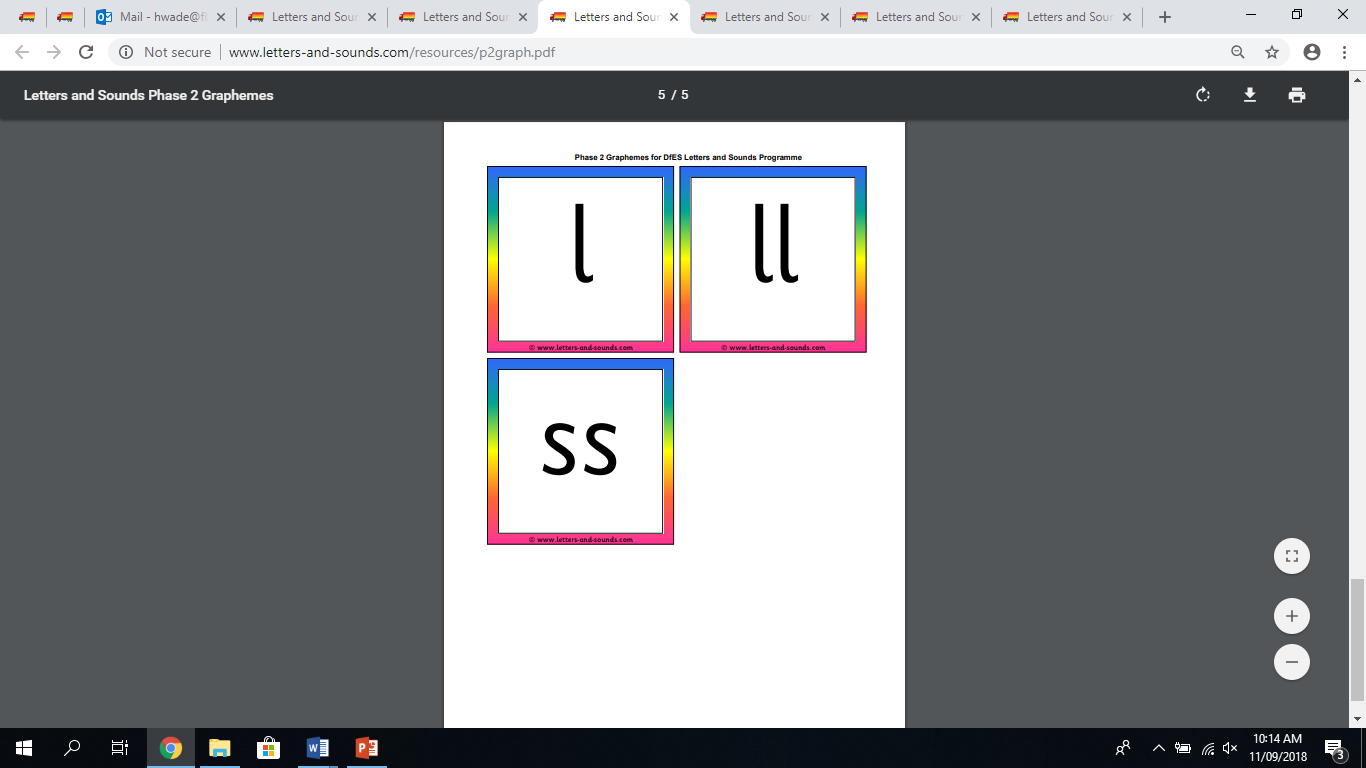 Can you sound out and blend this word?
Sound it out:   s-t-o-p

Blend and read:   stop
Can you sound out and blend this word?
Sound it out:   c-a-m-p

Blend and read:   camp
Some words are called ‘tricky words’. They are not spelt how they sound. Can you read this tricky word?
little
Well done Turtles!

You completed Day 3!


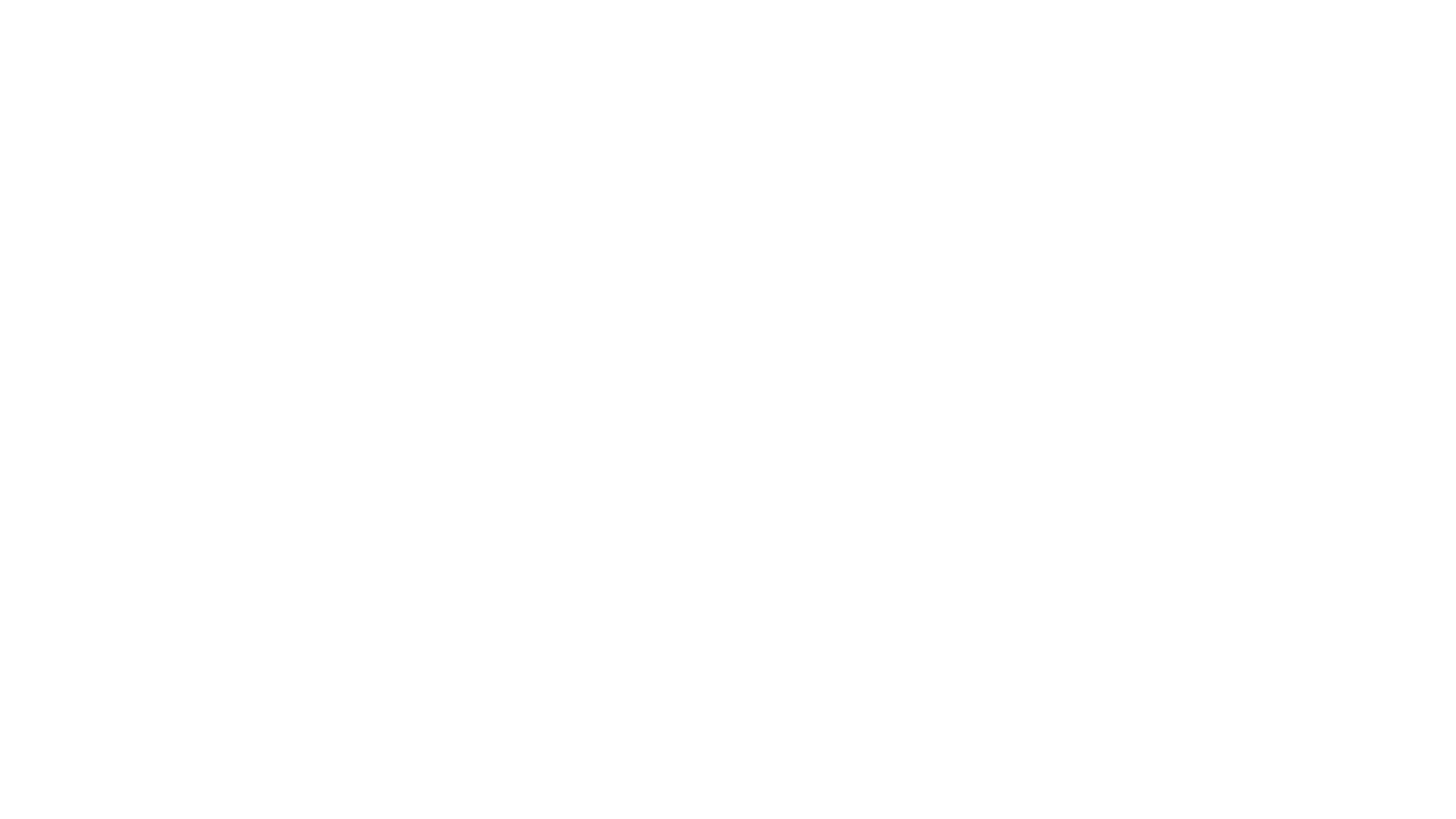 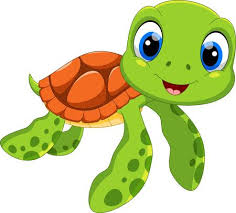 Thursday March 26, 2020
Day 4
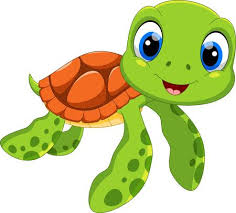 Turtles GroupPhonics Phase 4
What is this sound?
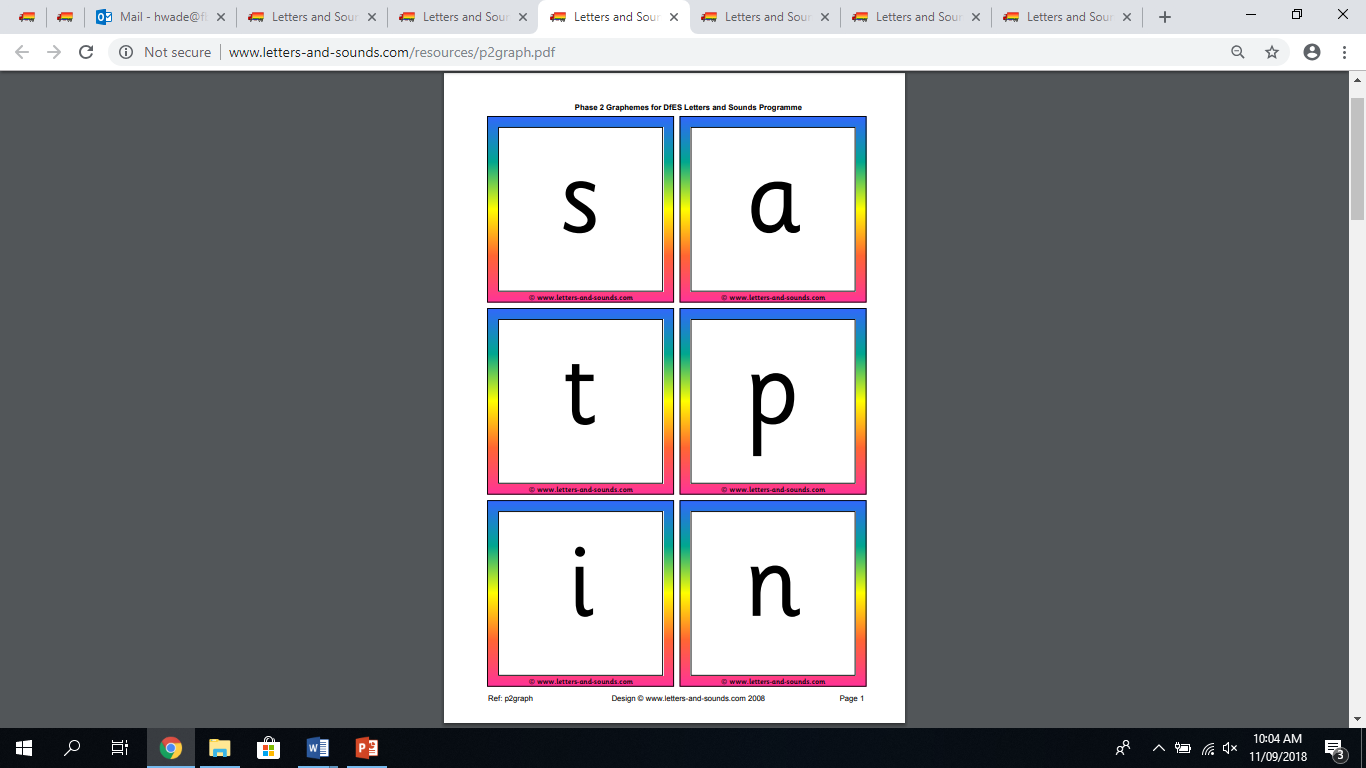 What is this sound?
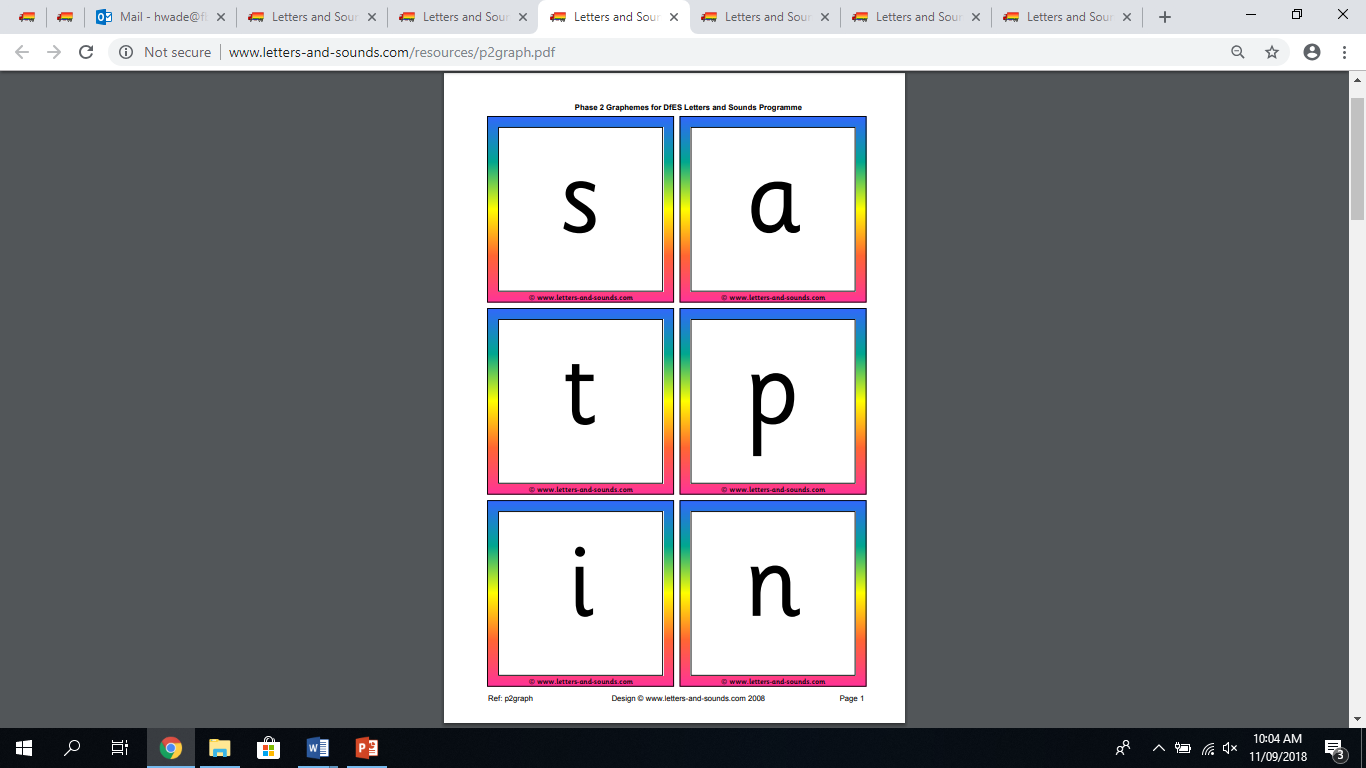 What is this sound?
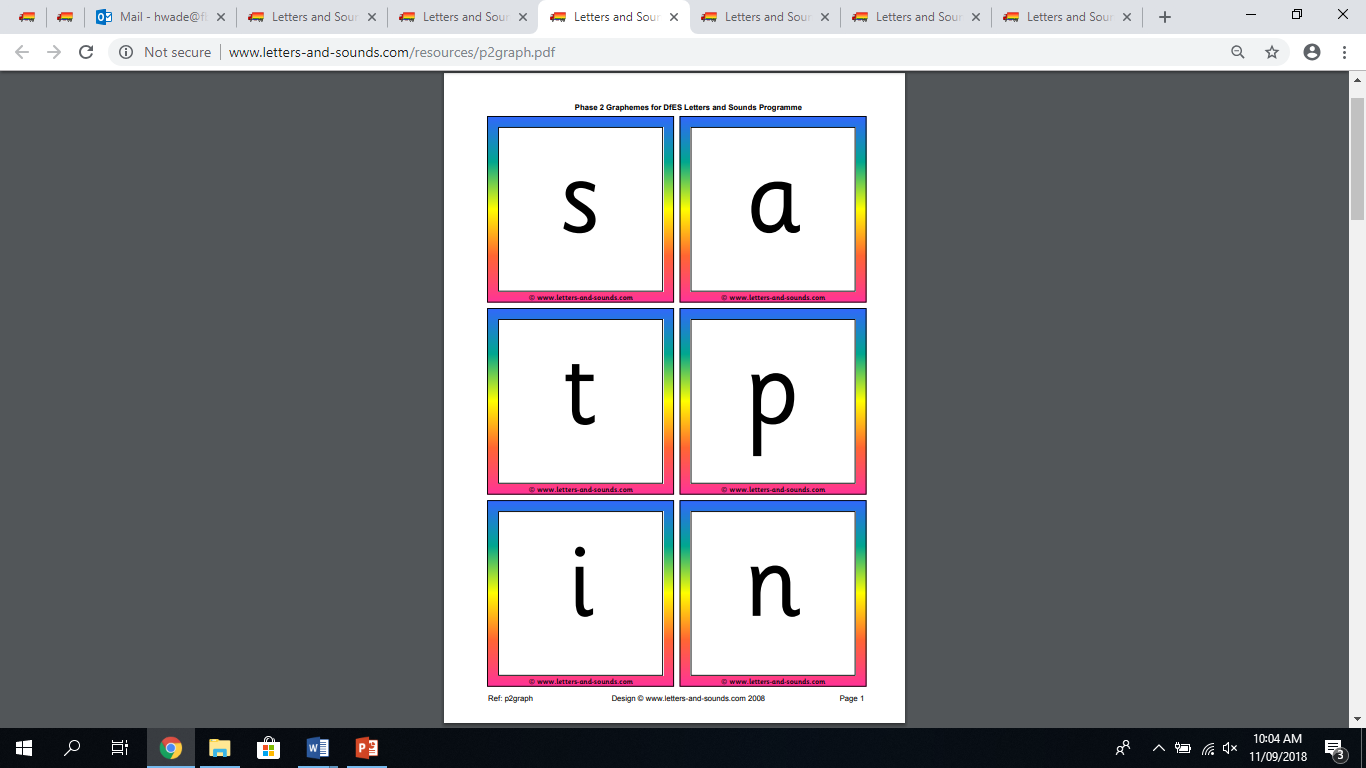 What is this sound?
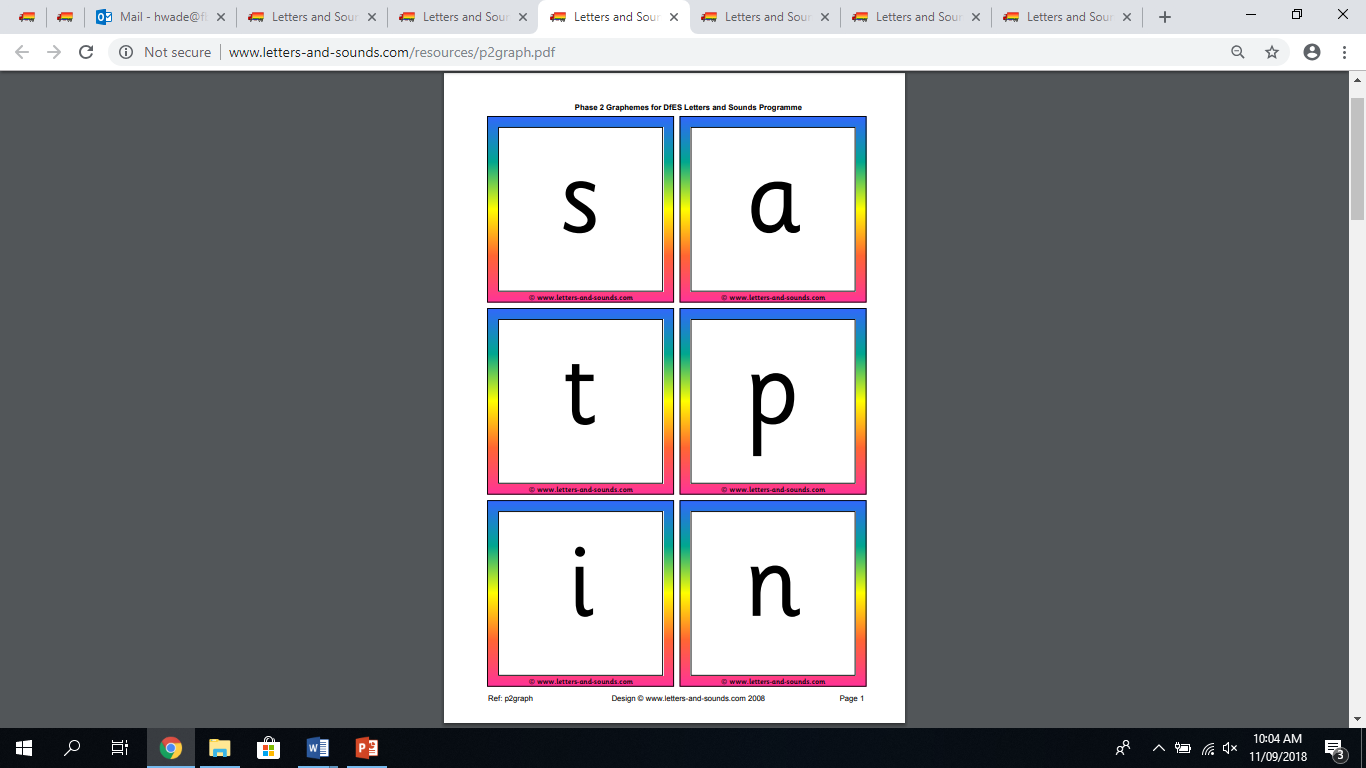 What is this sound?
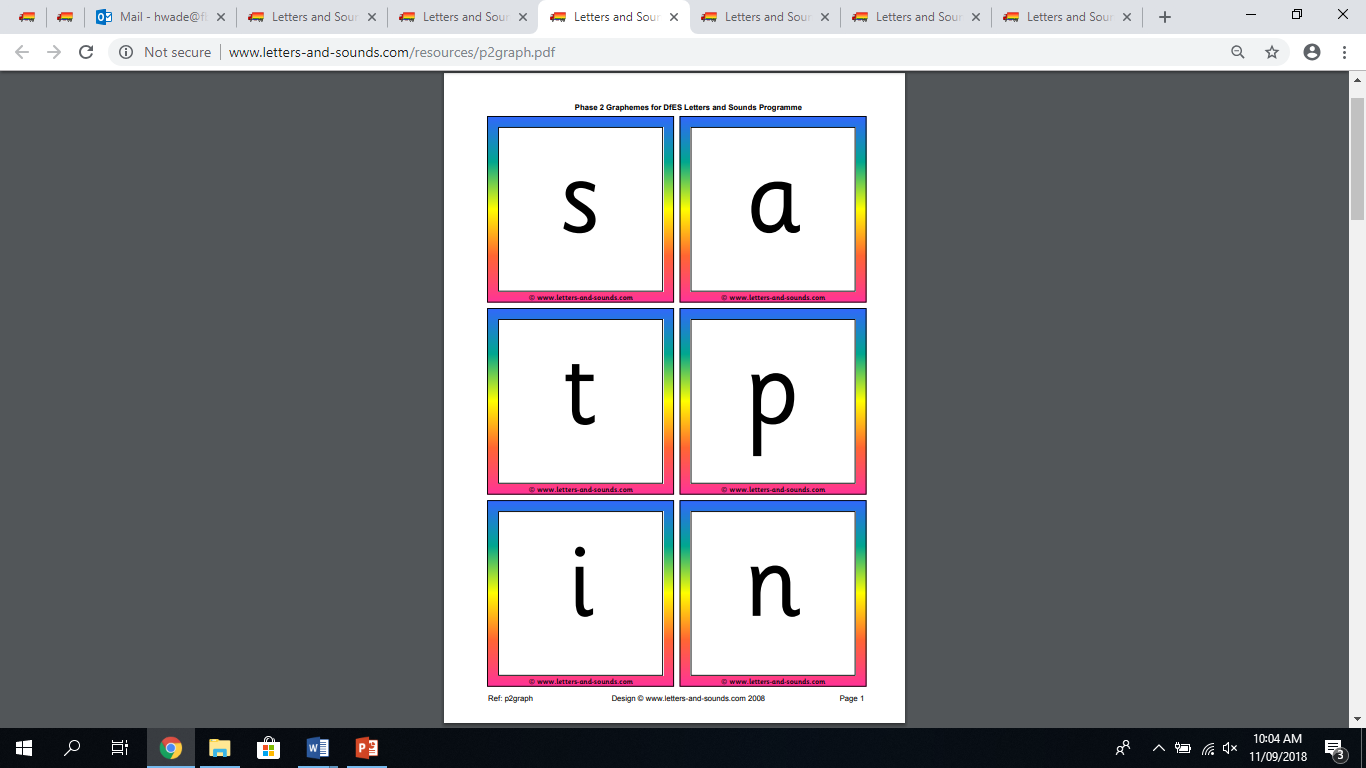 What is this sound?
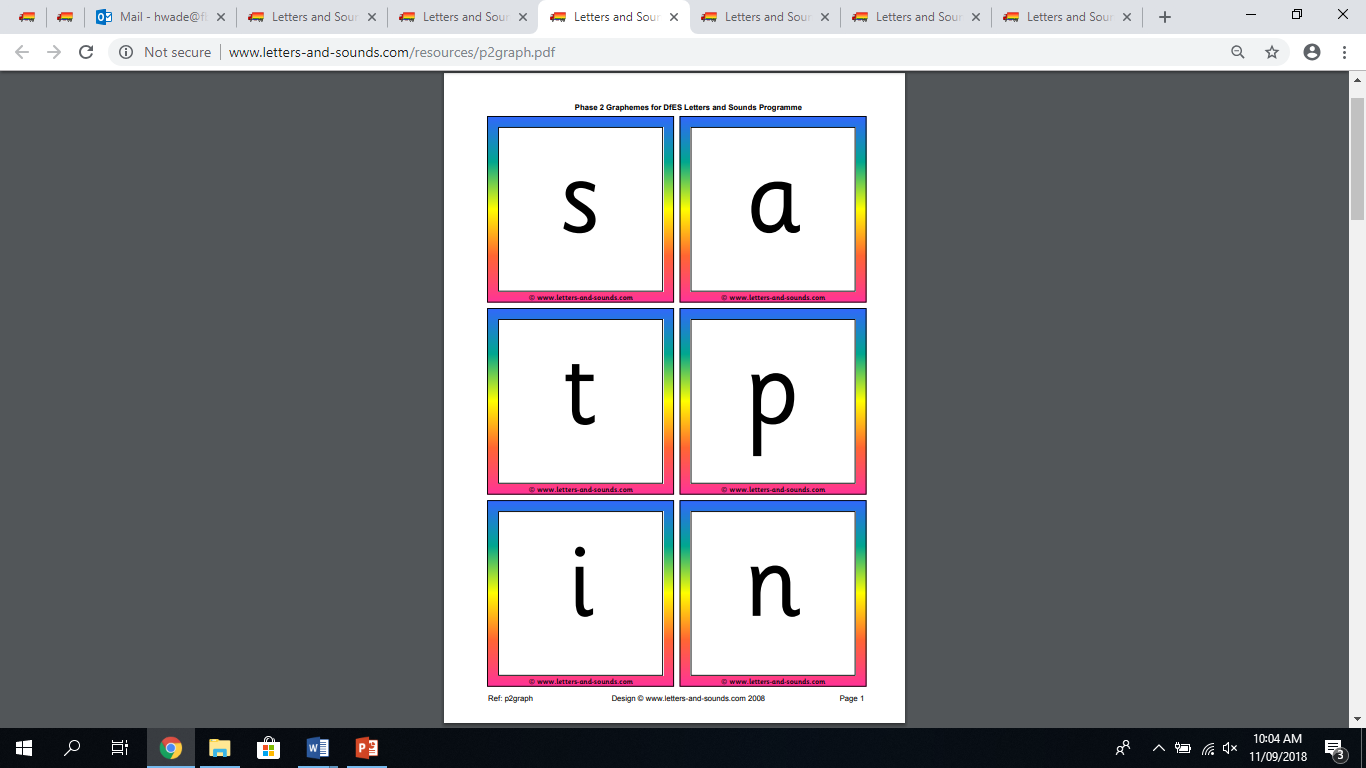 What is this sound?
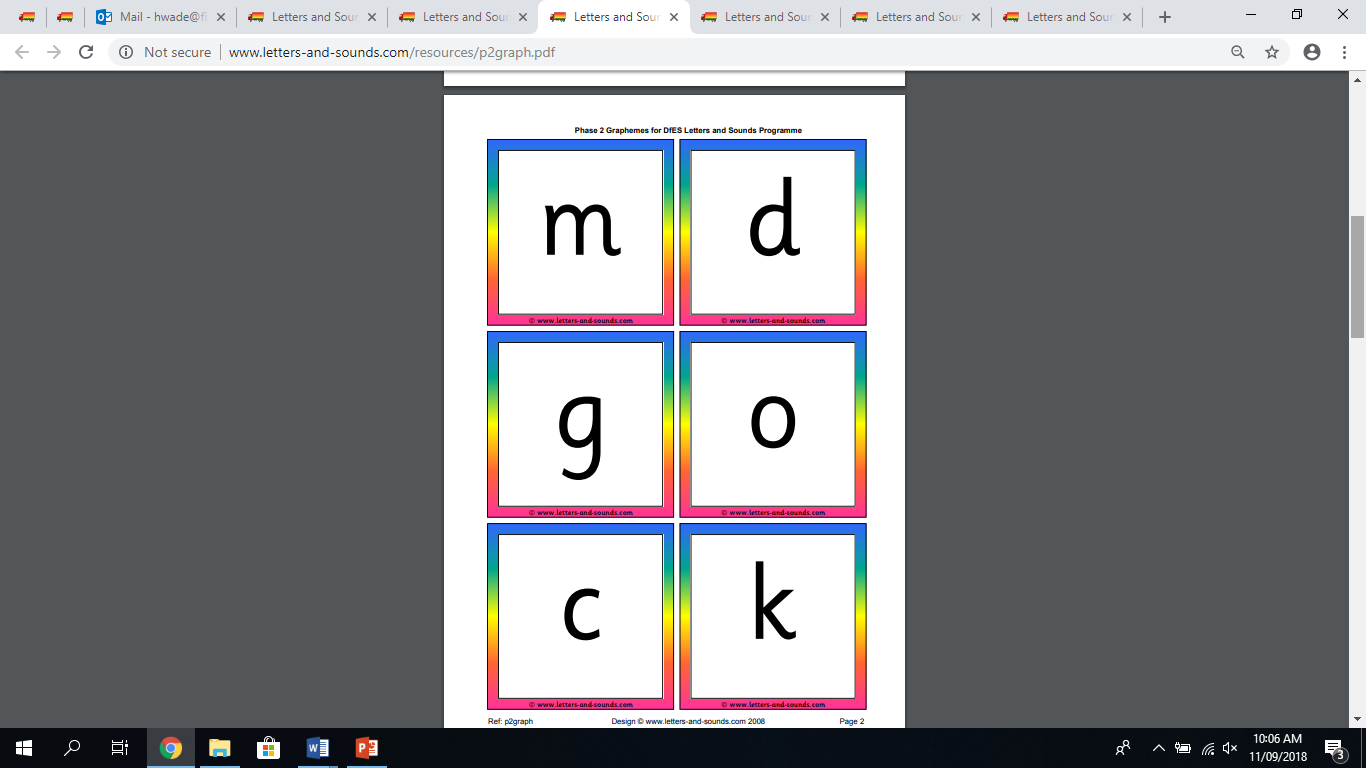 What is this sound?
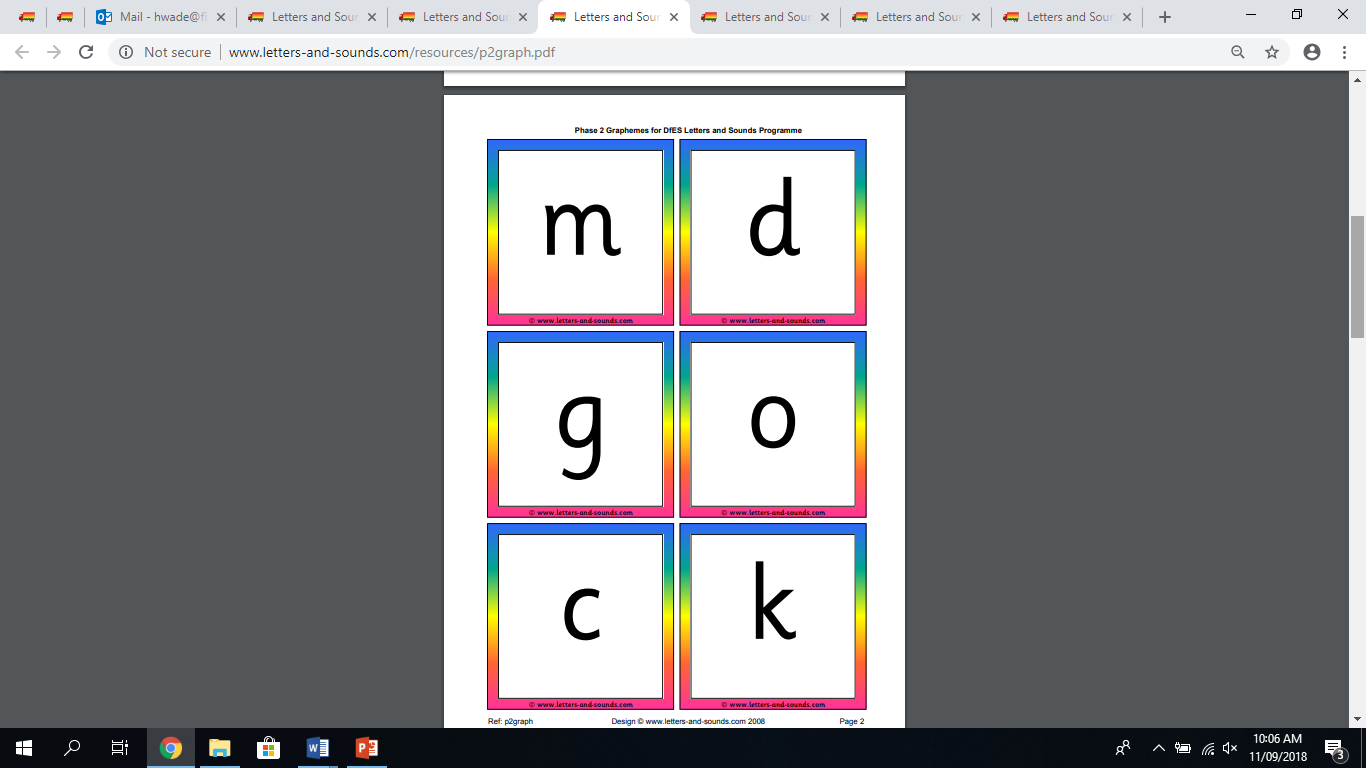 What is this sound?
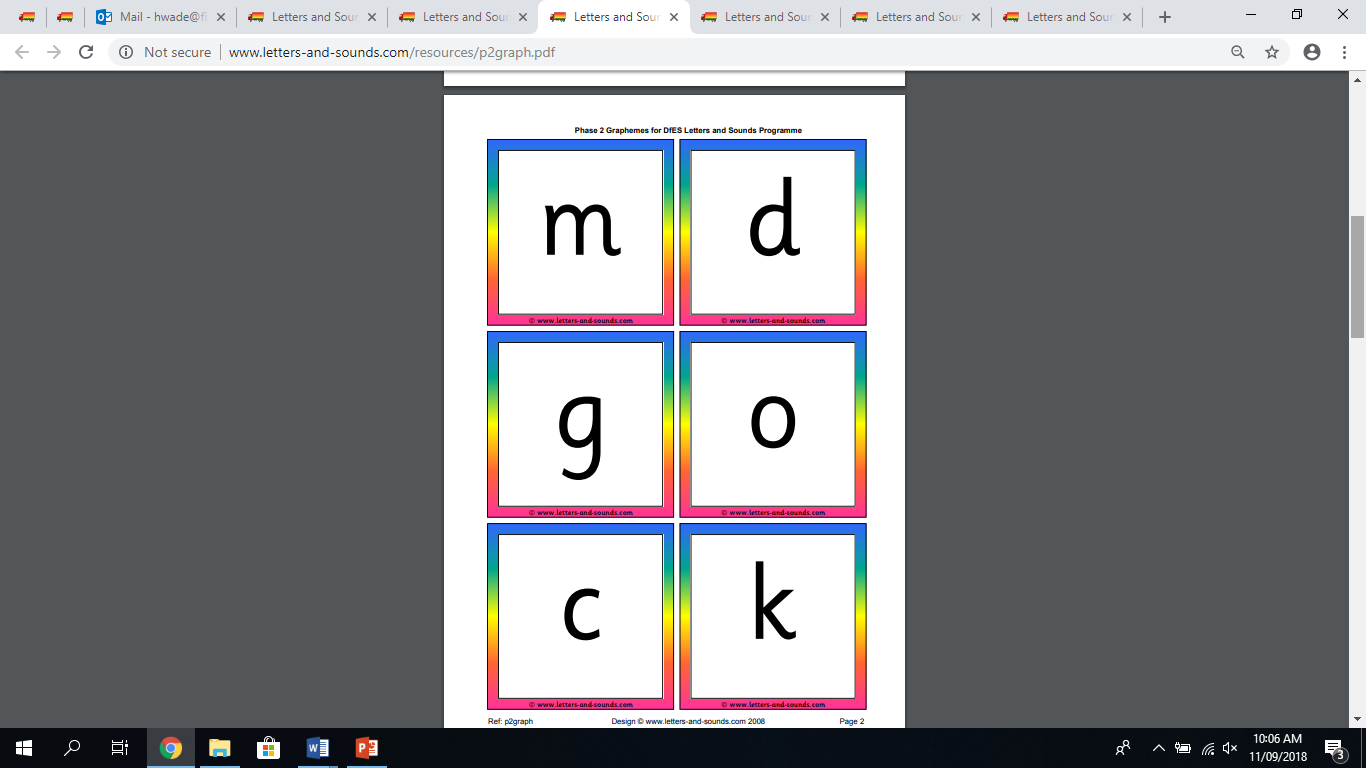 What is this sound?
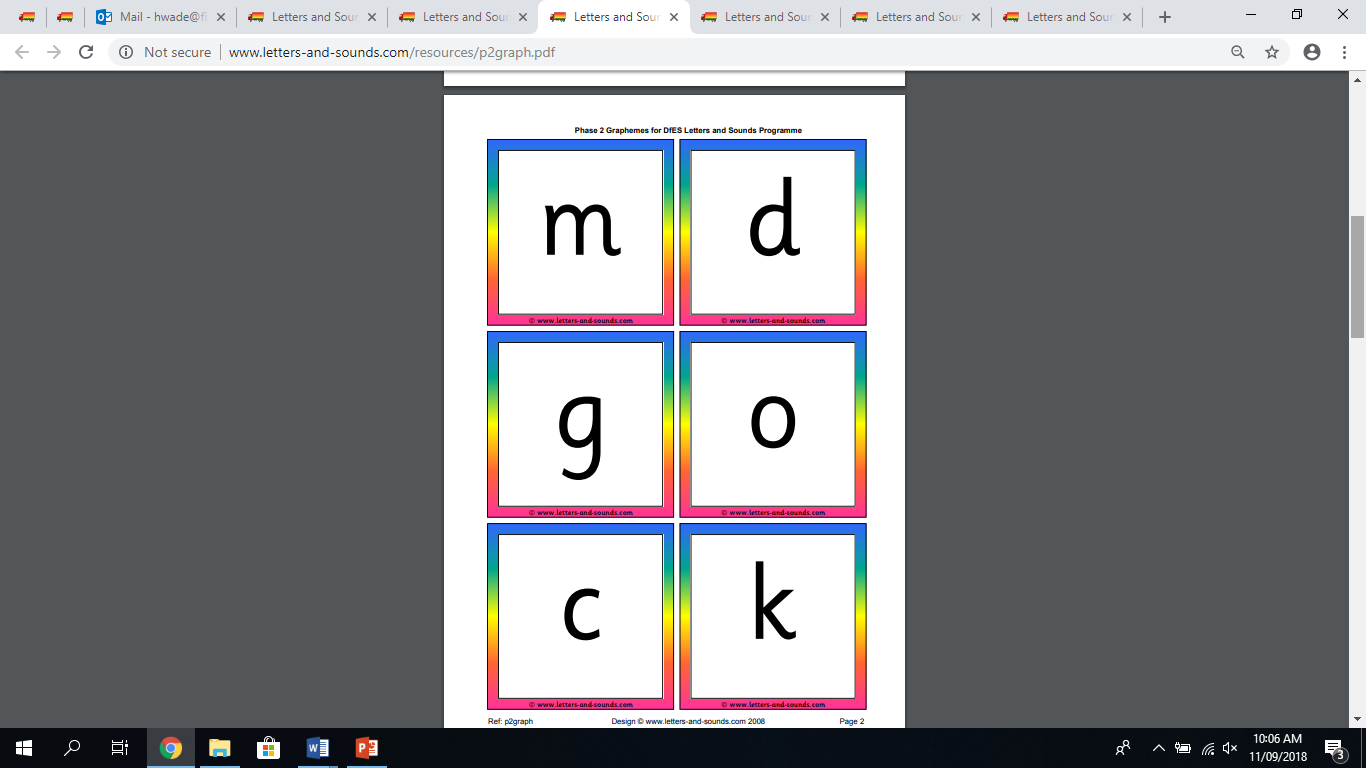 What is this sound?
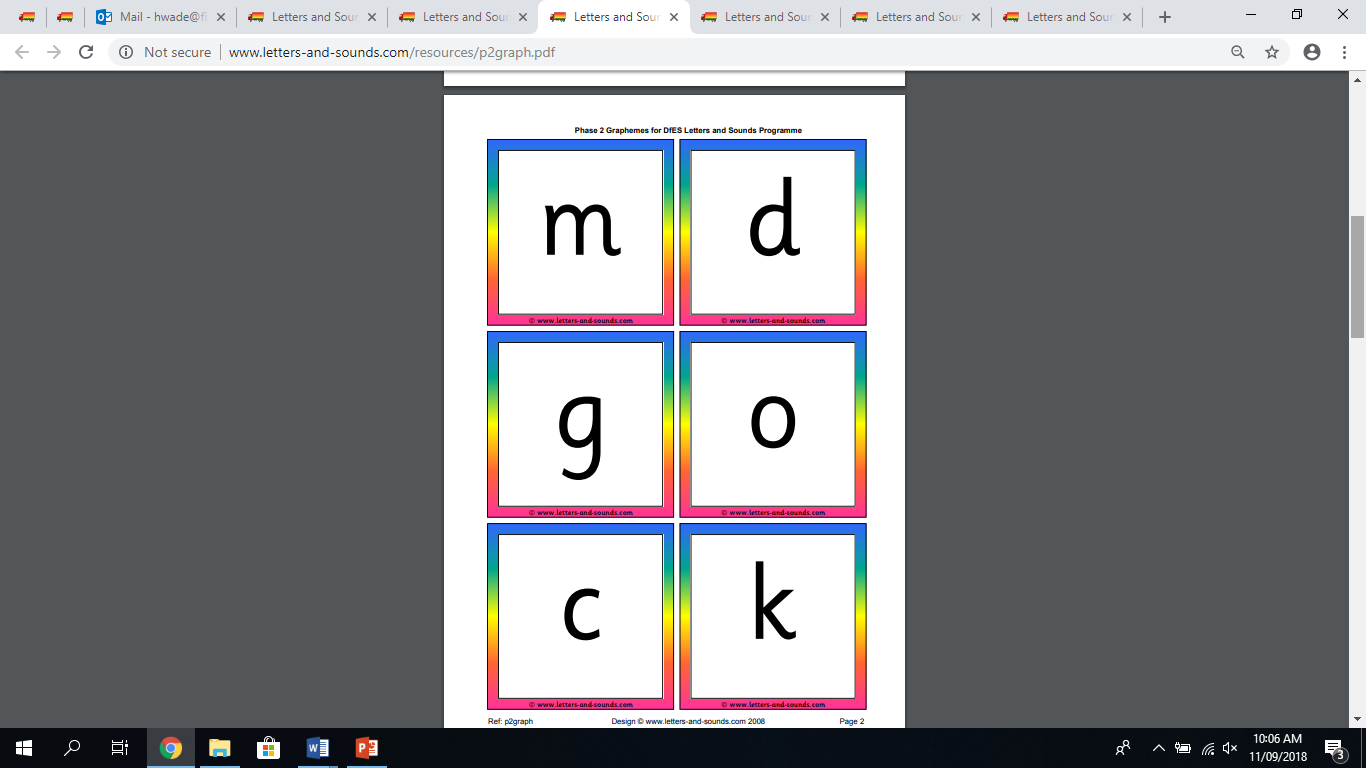 What is this sound?
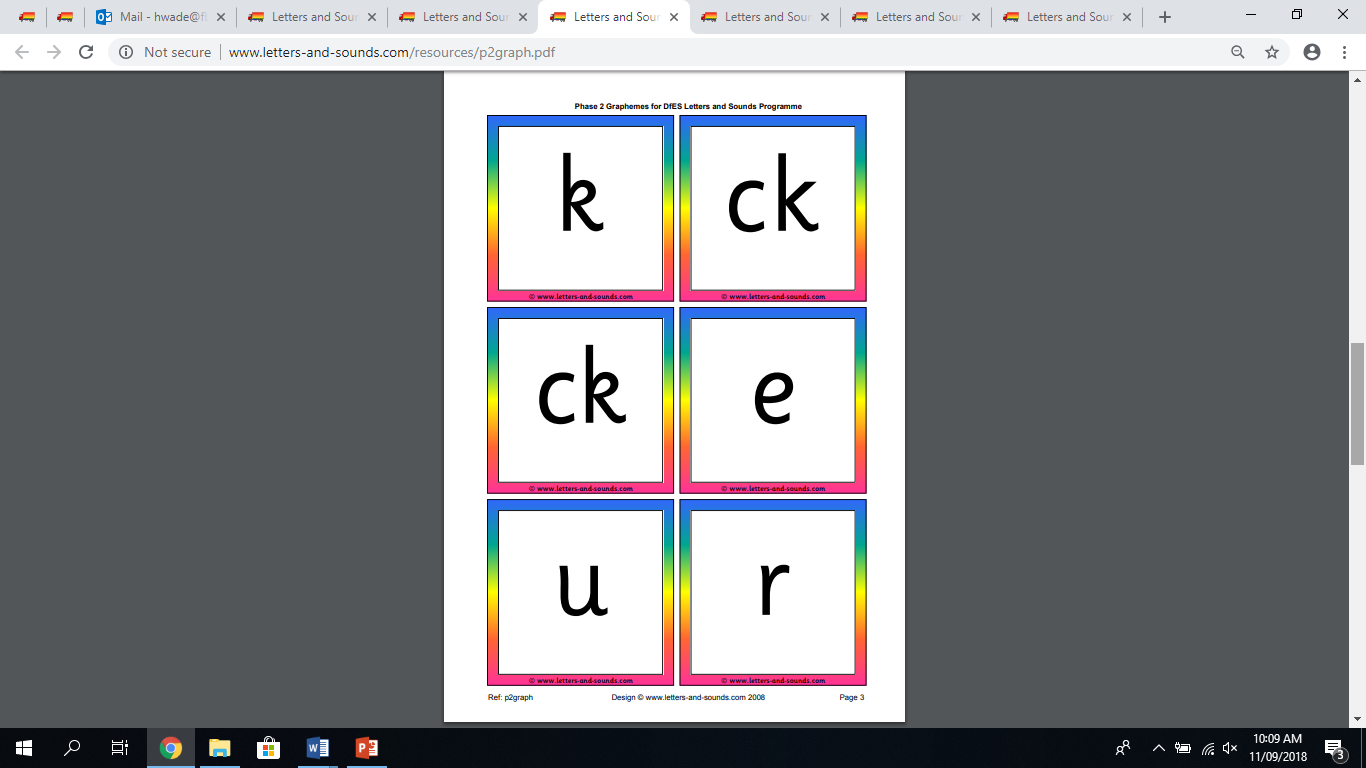 What is this sound?
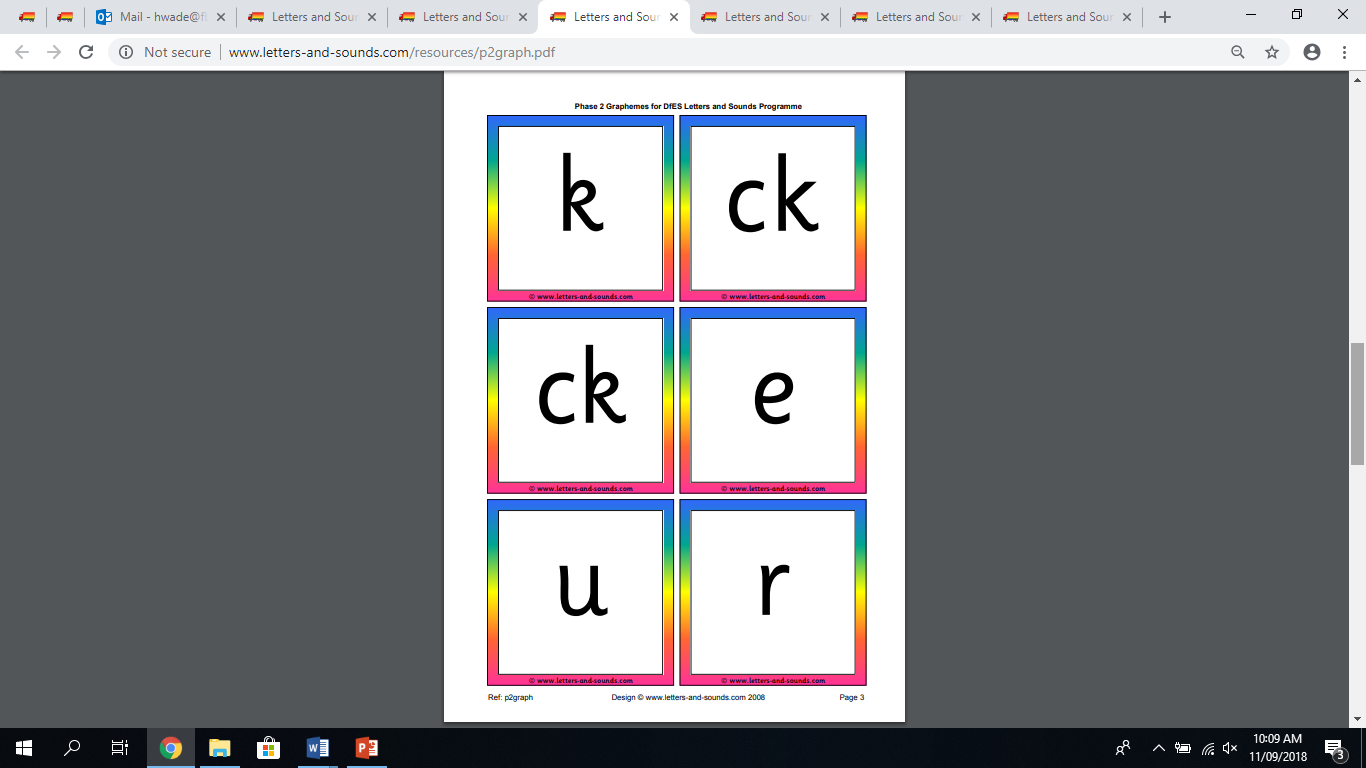 What is this sound?
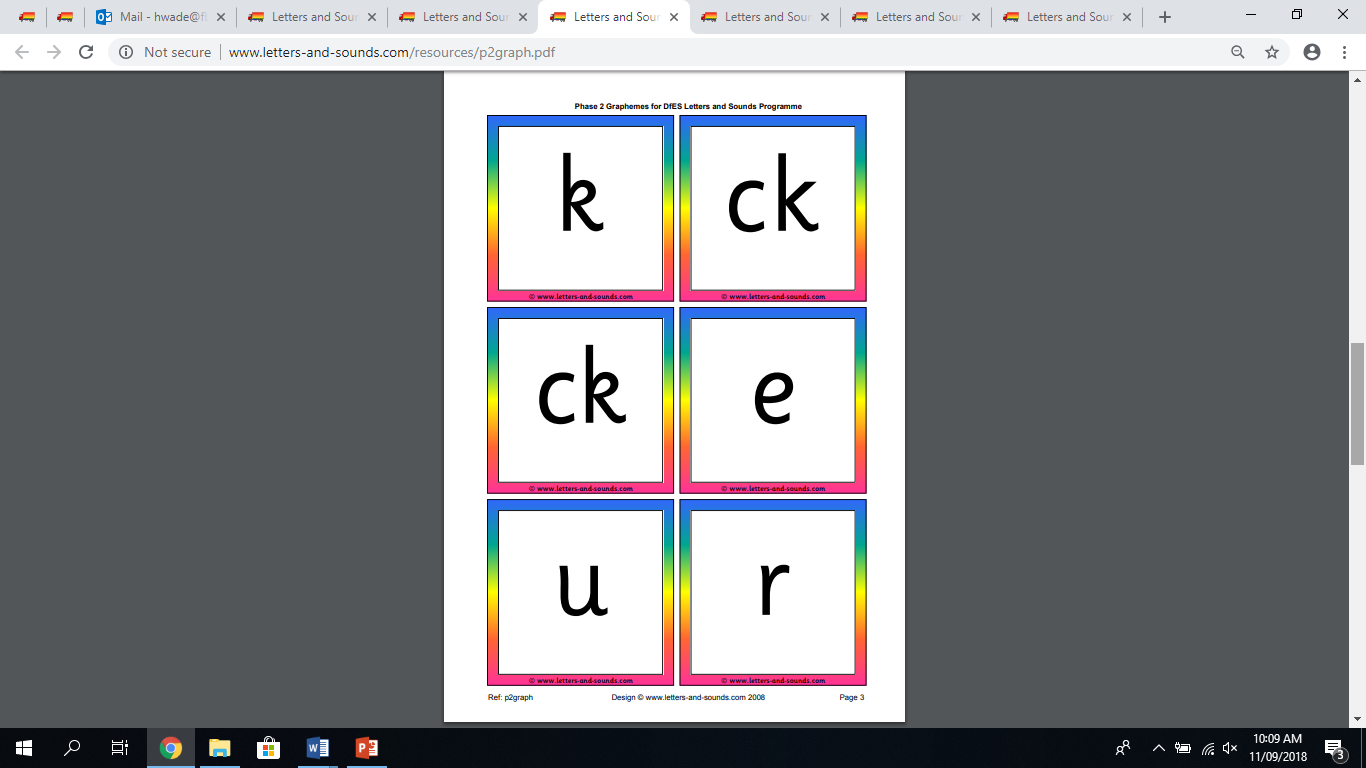 What is this sound?
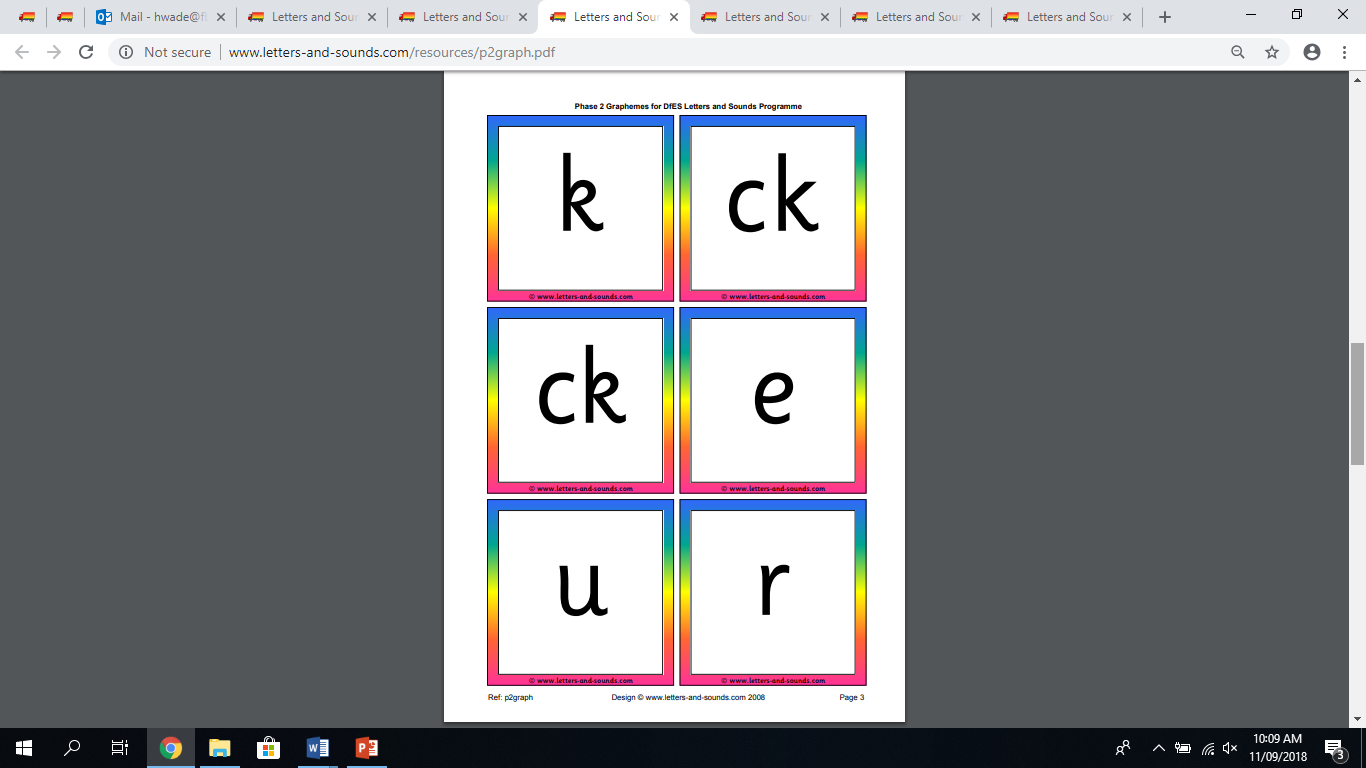 What is this sound?
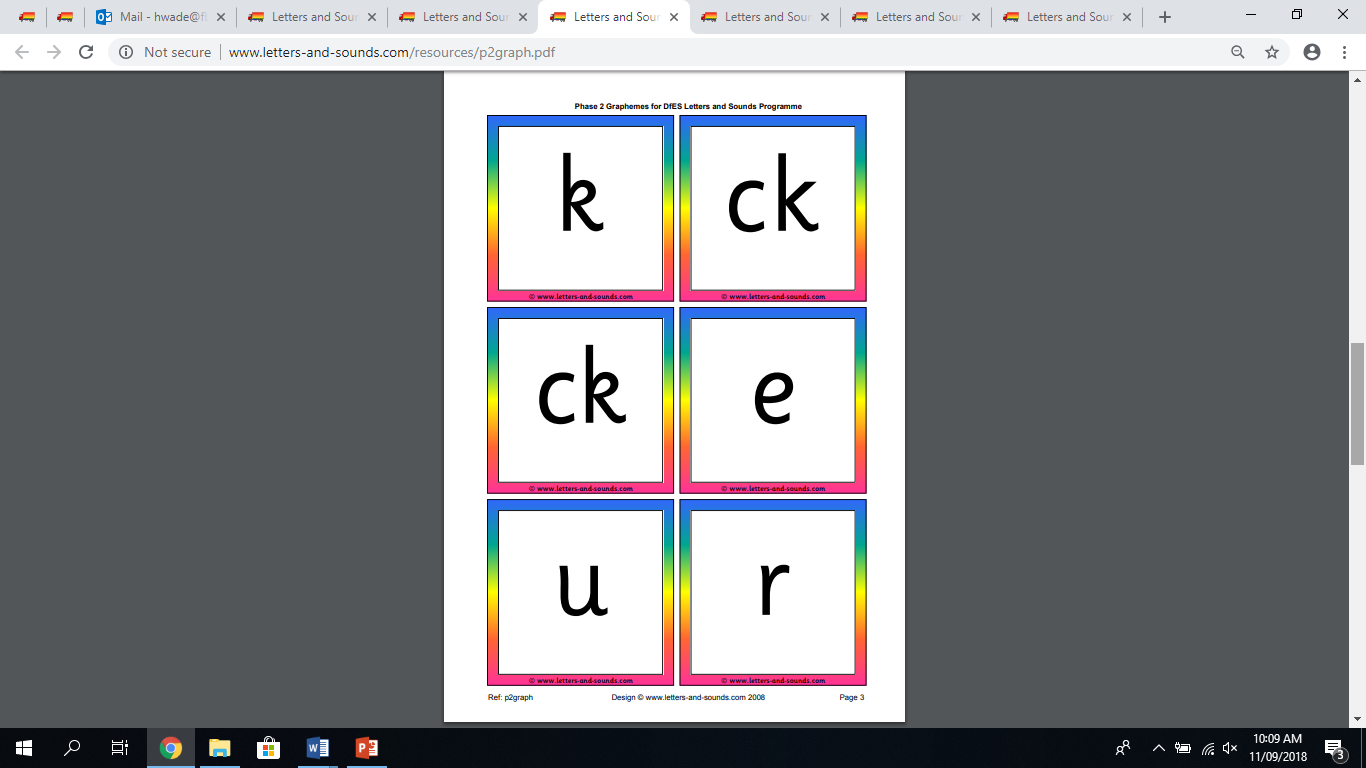 What is this sound?
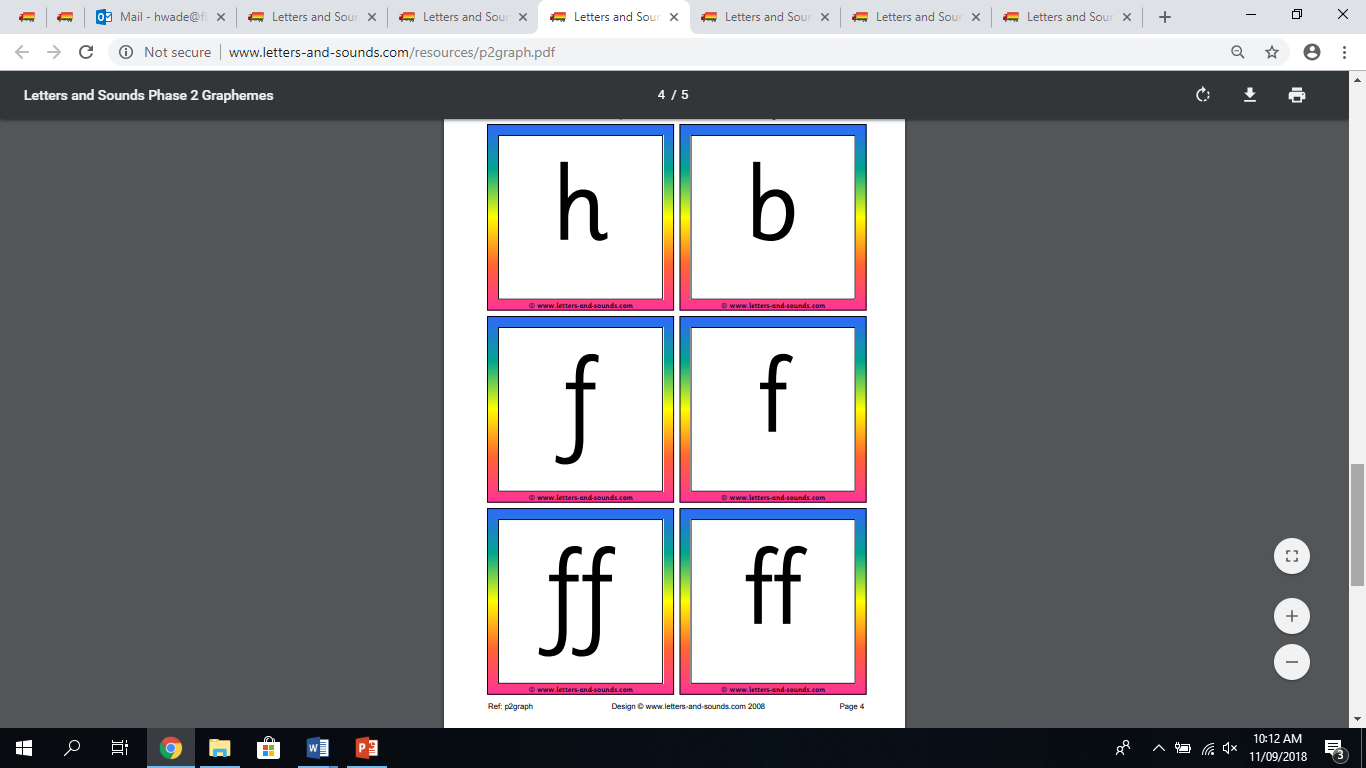 What is this sound?
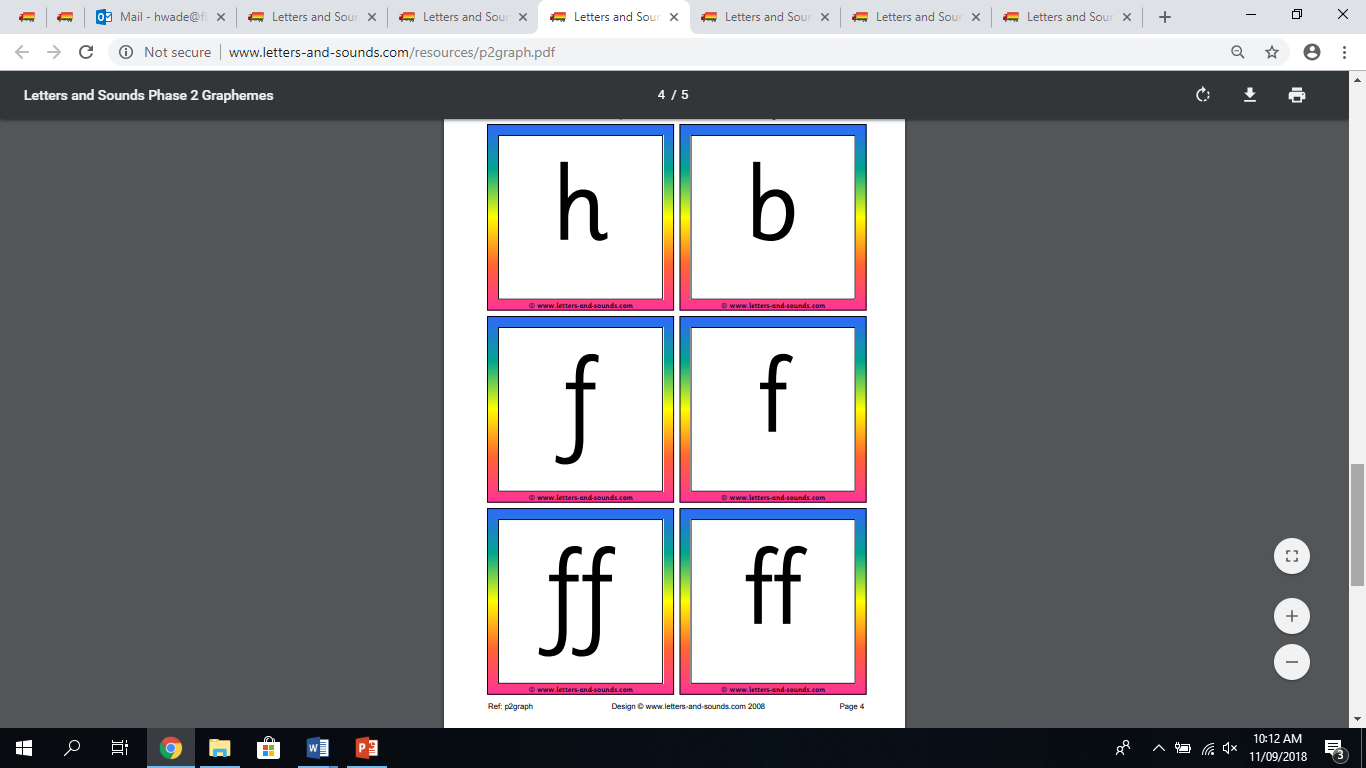 What is this sound?
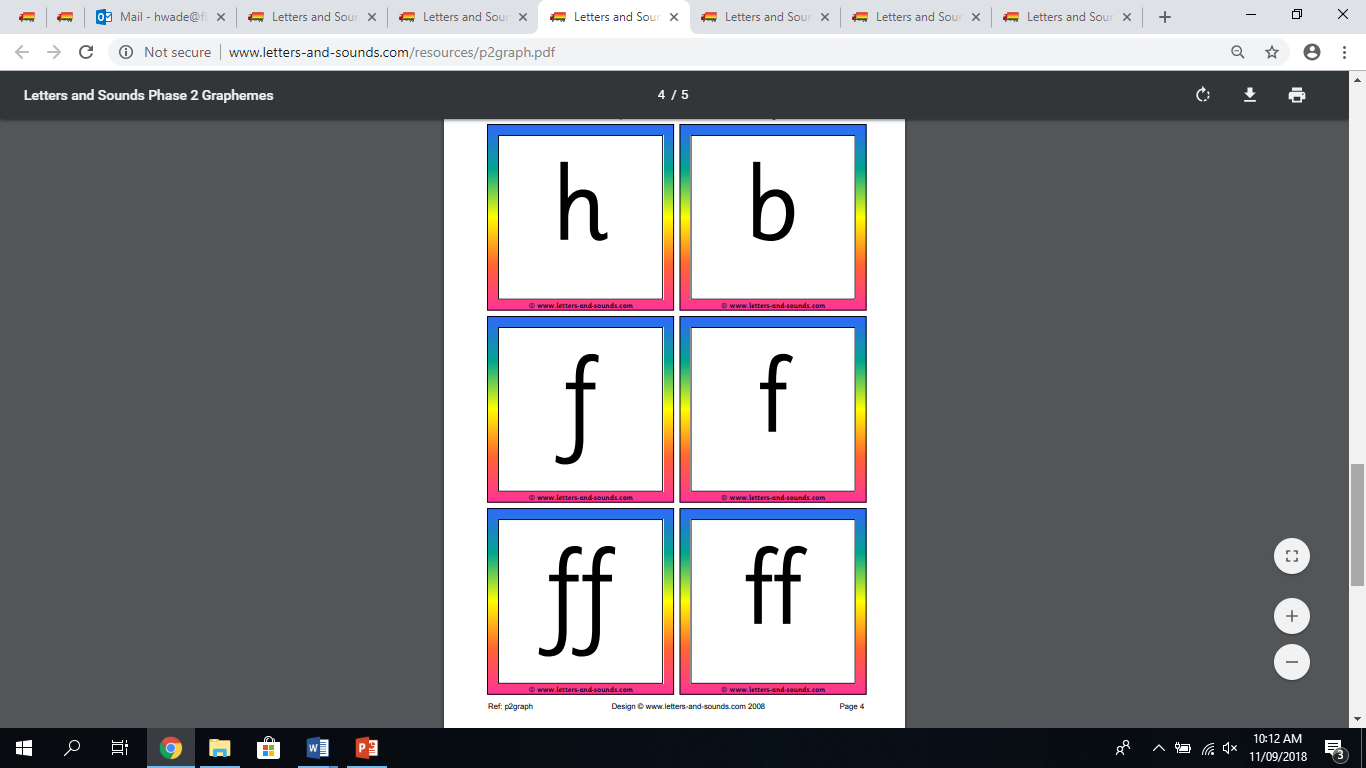 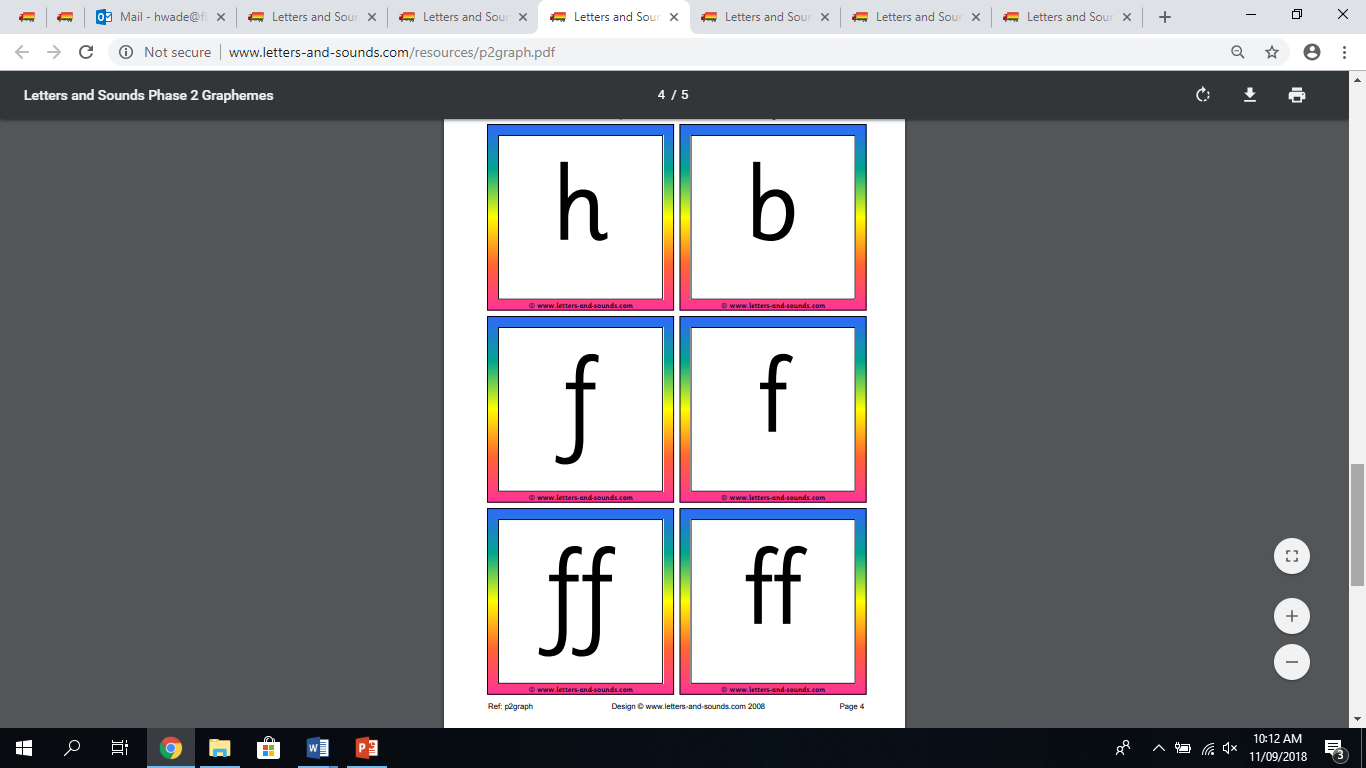 What is this sound?
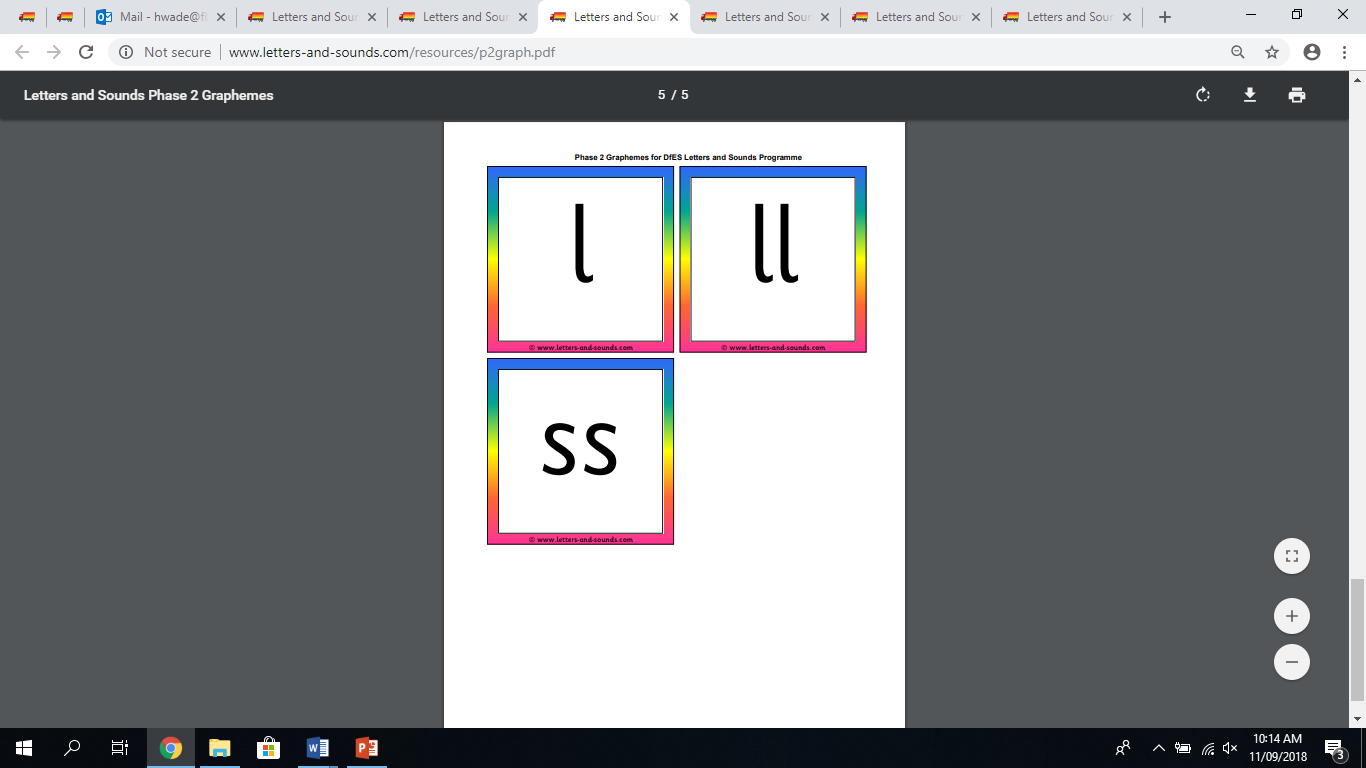 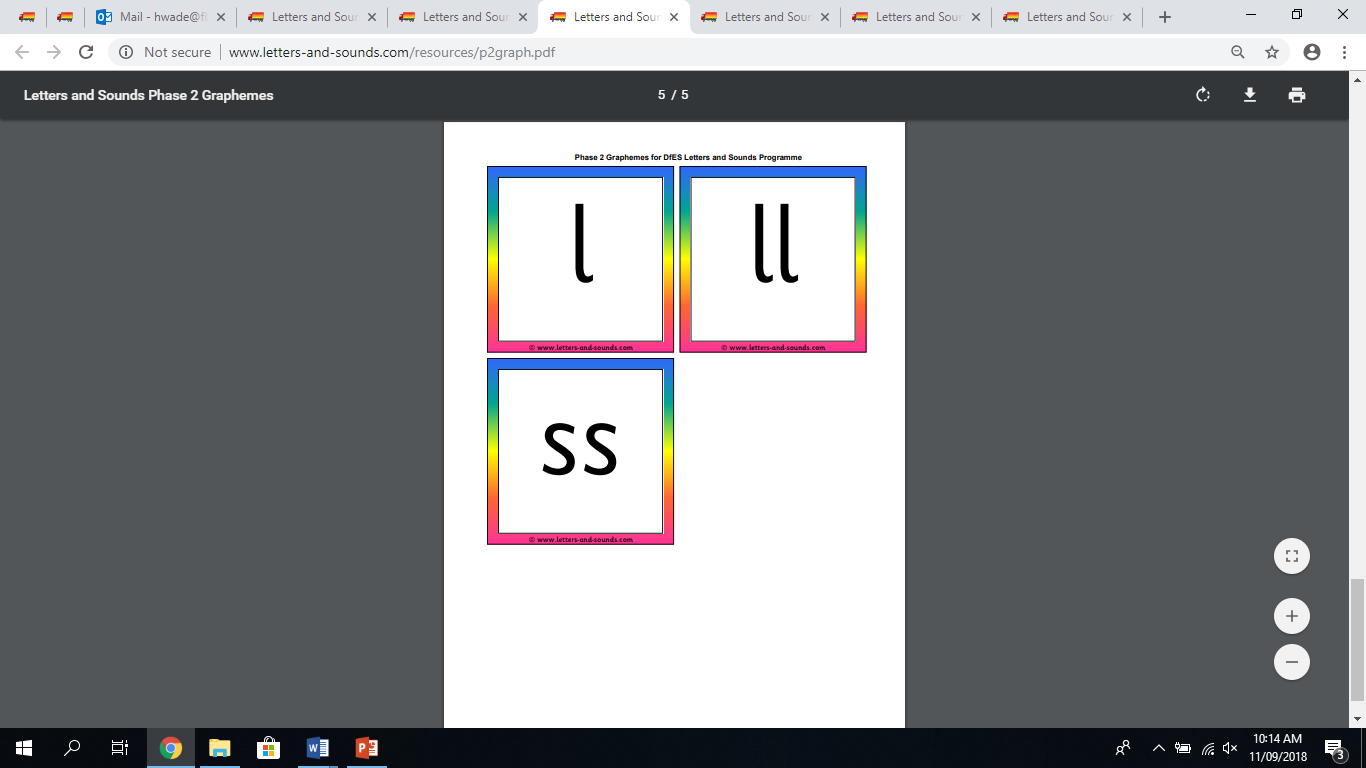 What is this sound?
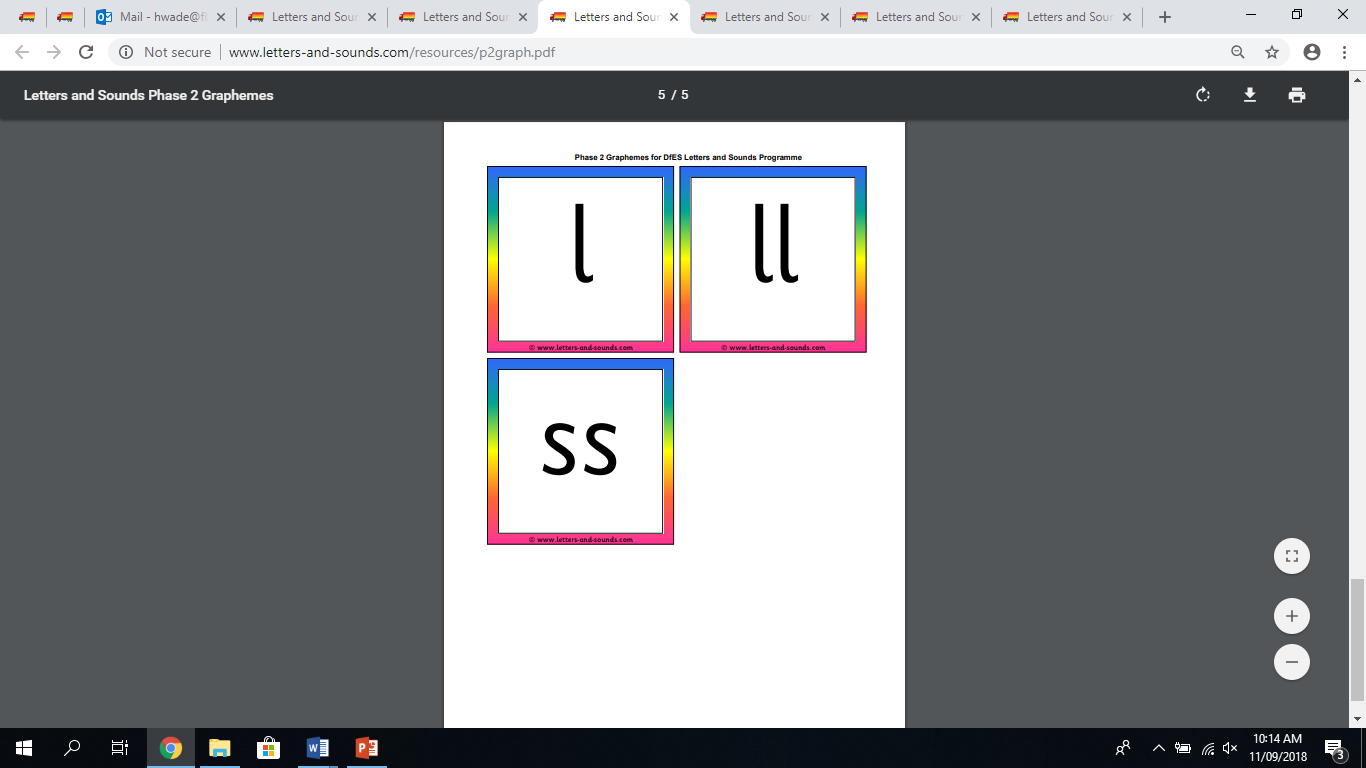 Can you sound out and blend this word?
Sound it out:   s-o-f-t

Blend and read:   soft
Can you sound out and blend this word?
Sound it out:   c-o-l-d

Blend and read:   cold
Some words are called ‘tricky words’. They are not spelt how they sound. Can you read this tricky word?
one
Well done Turtles!

You completed Day 4!

That’s it for this week 